Greece Runestones
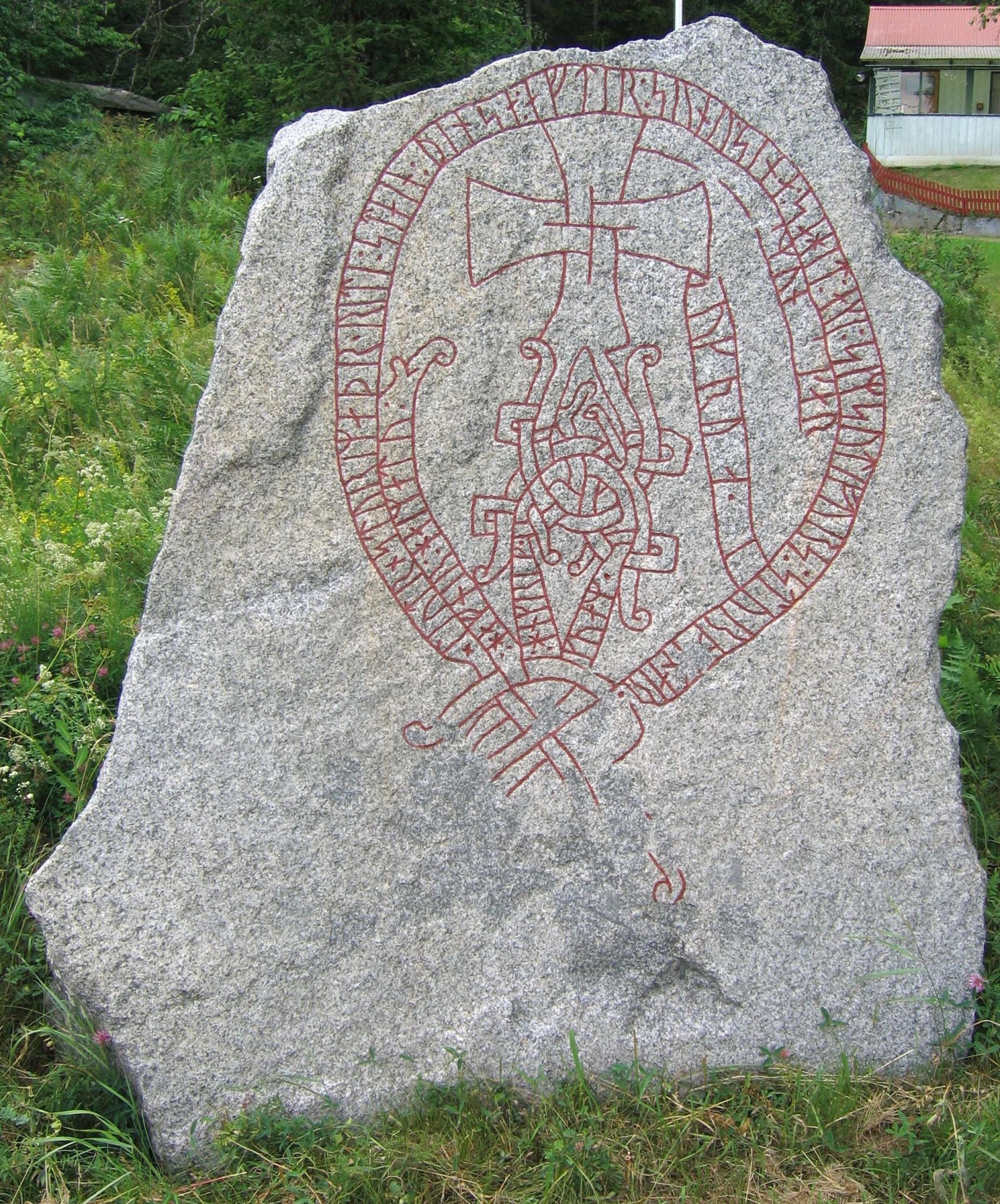 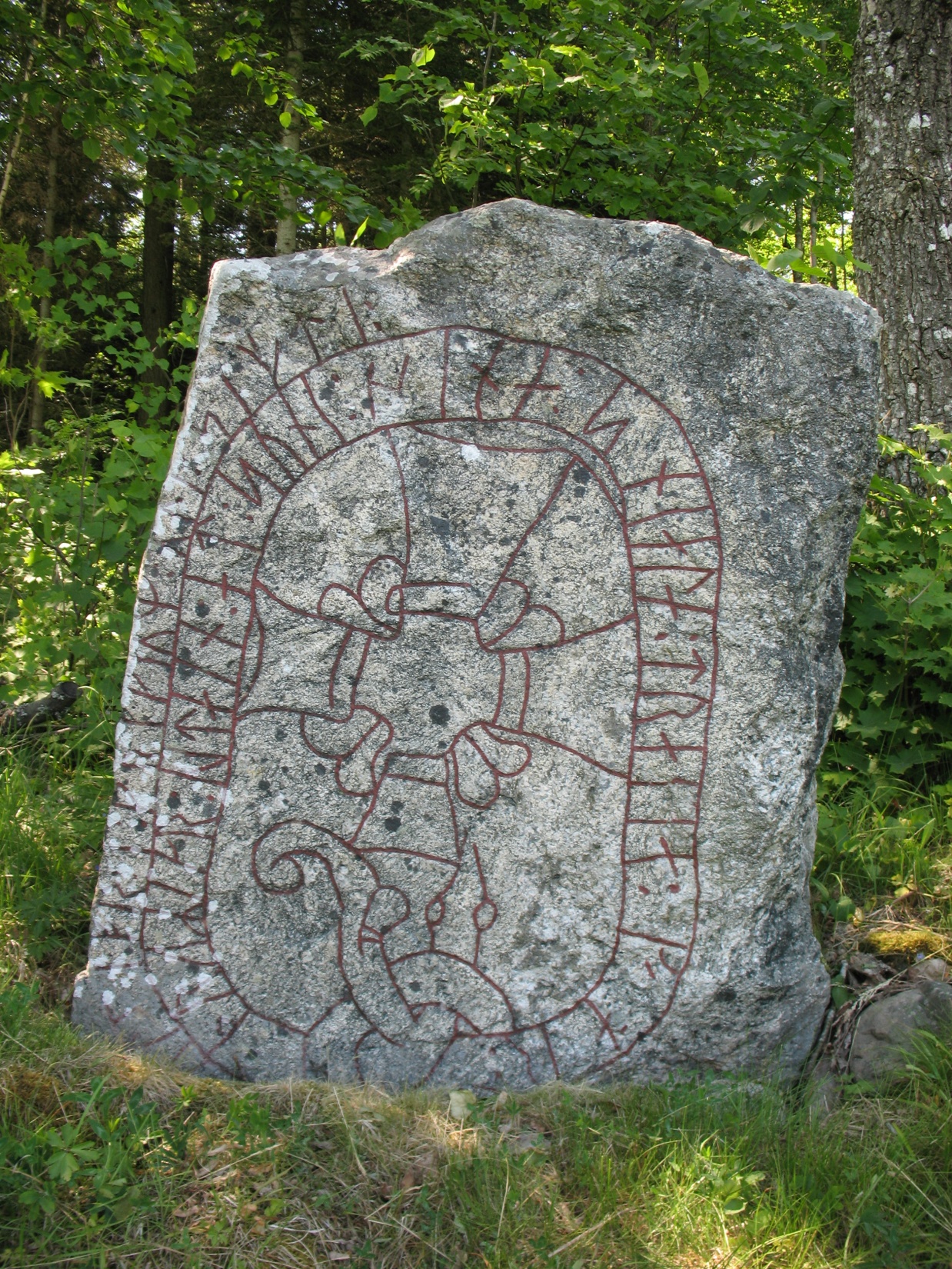 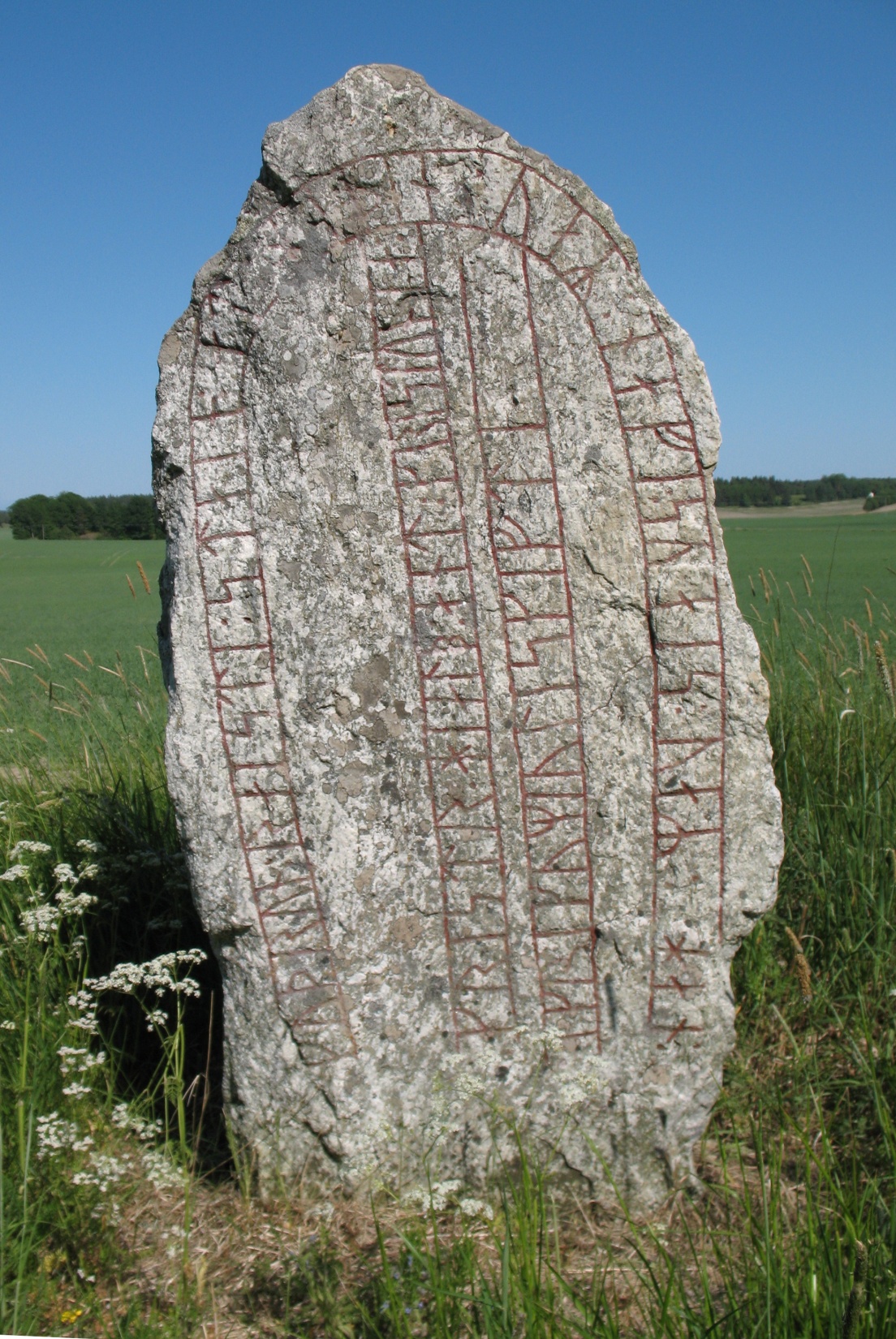 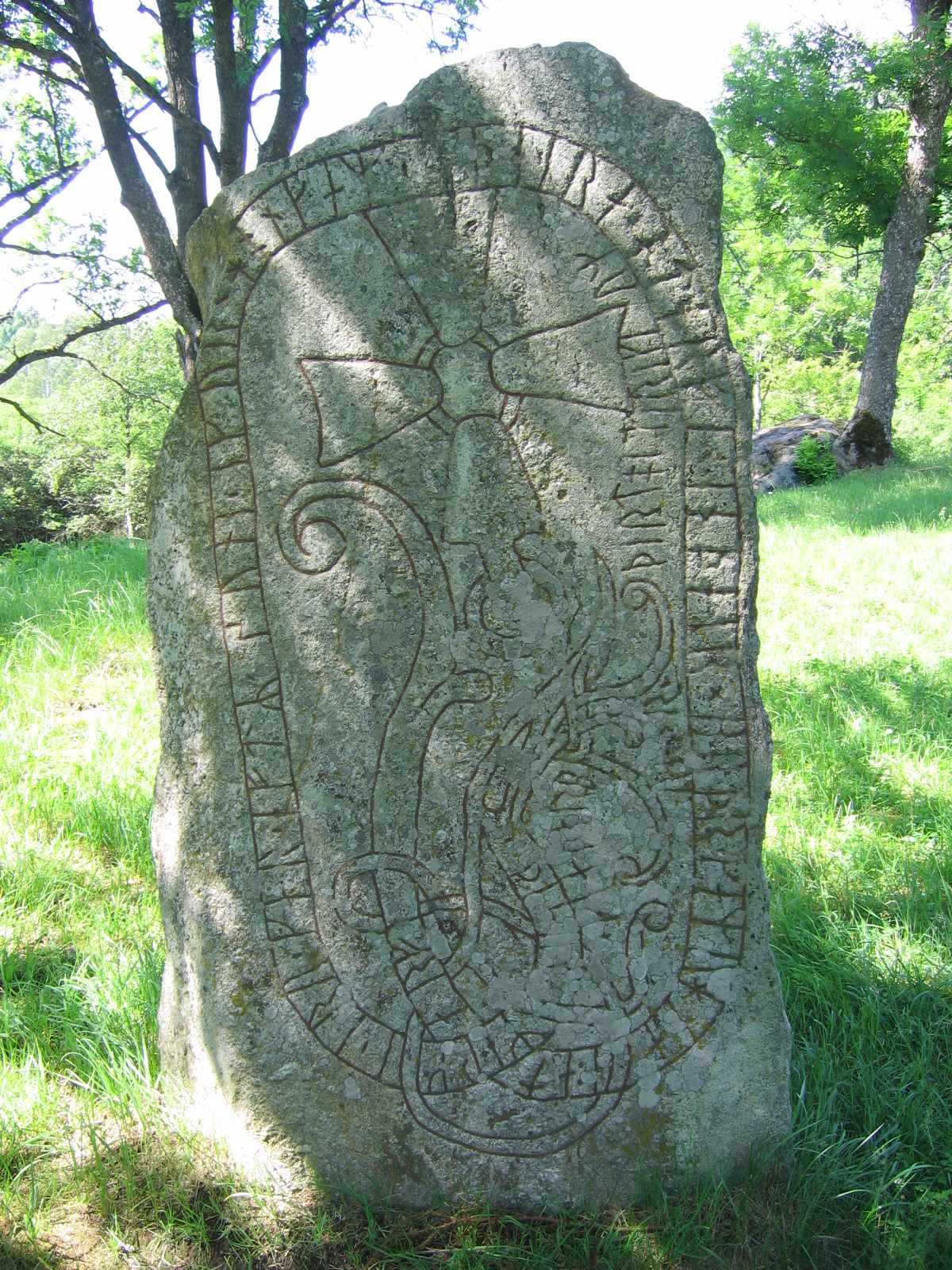 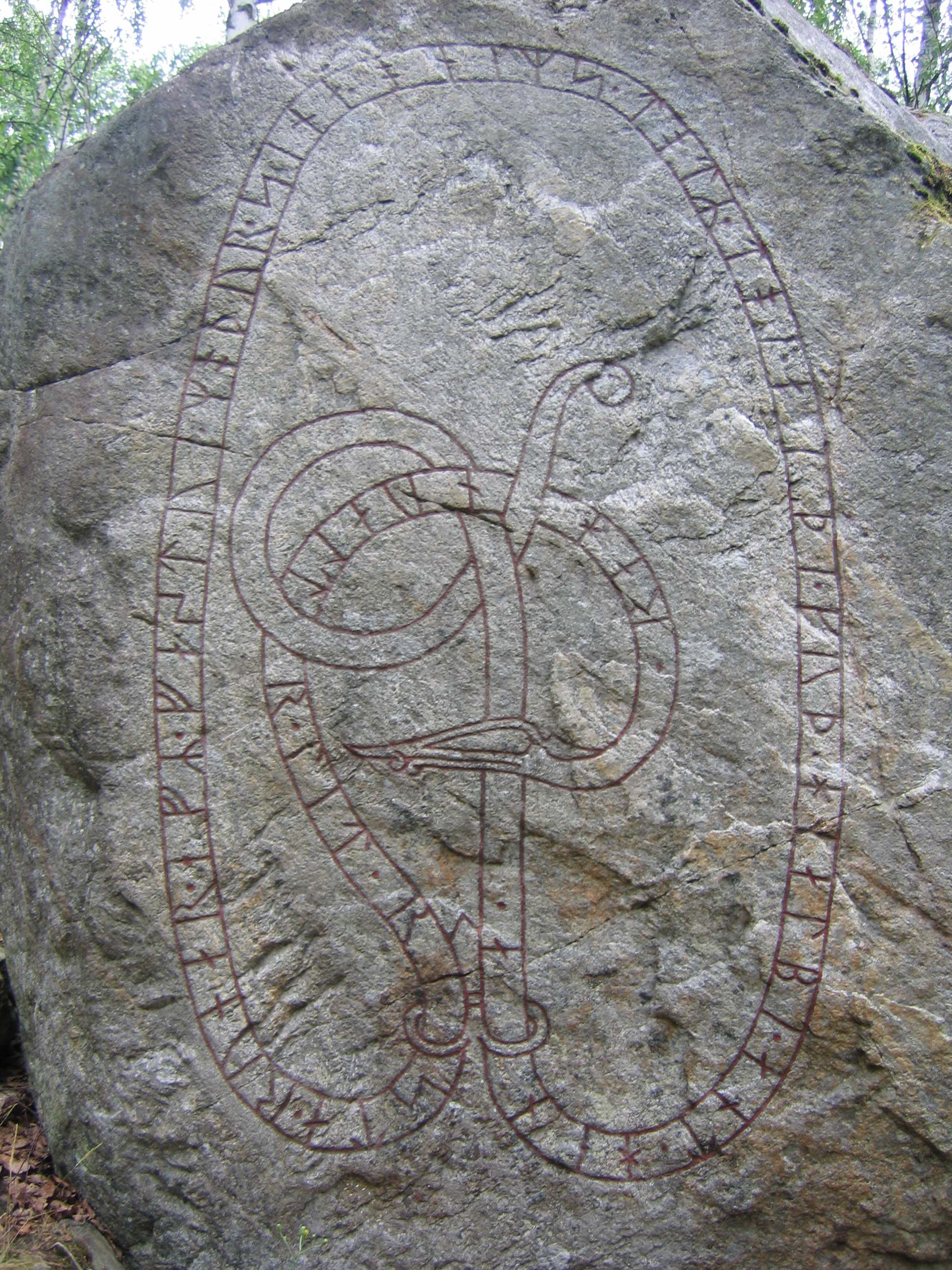 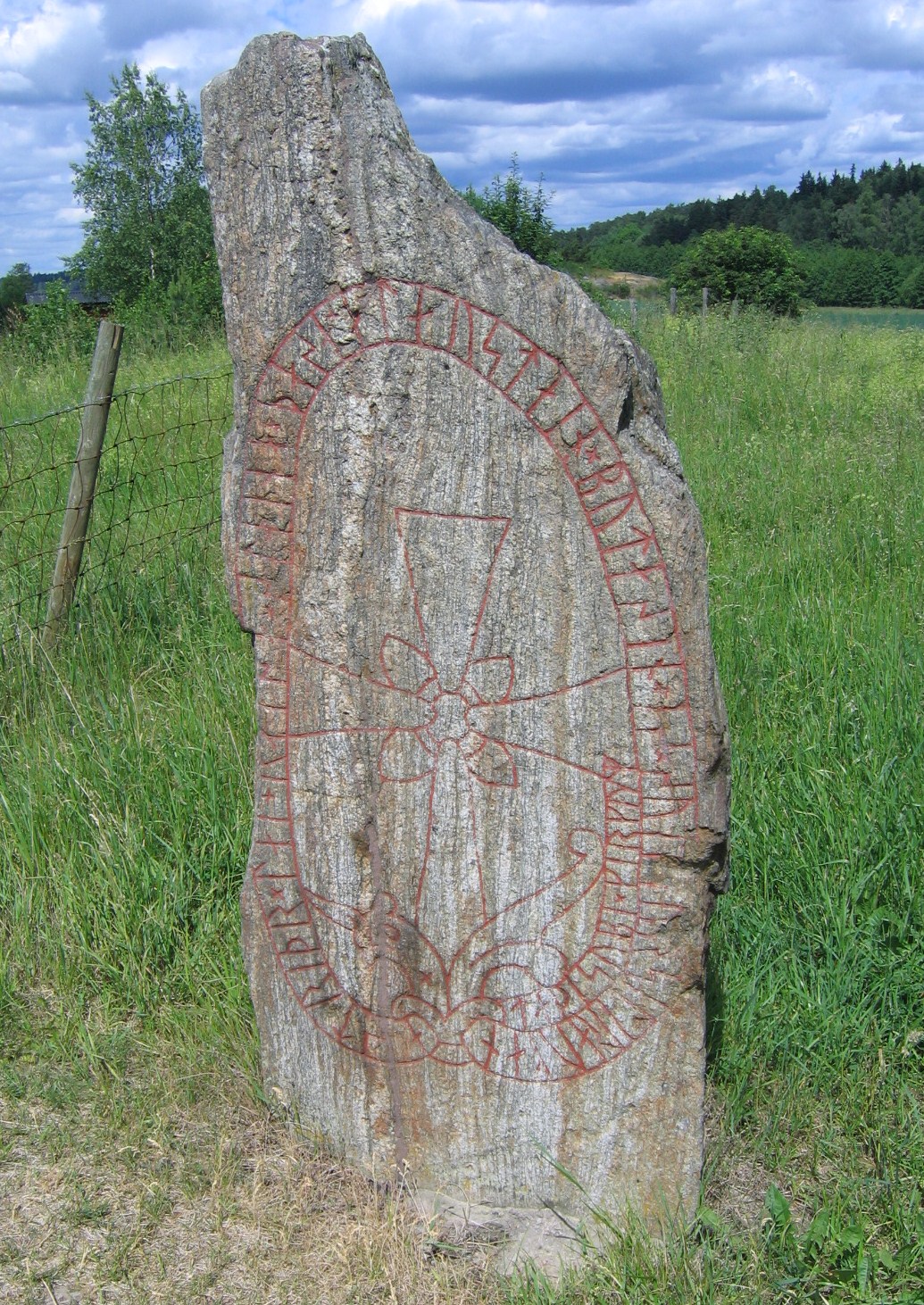 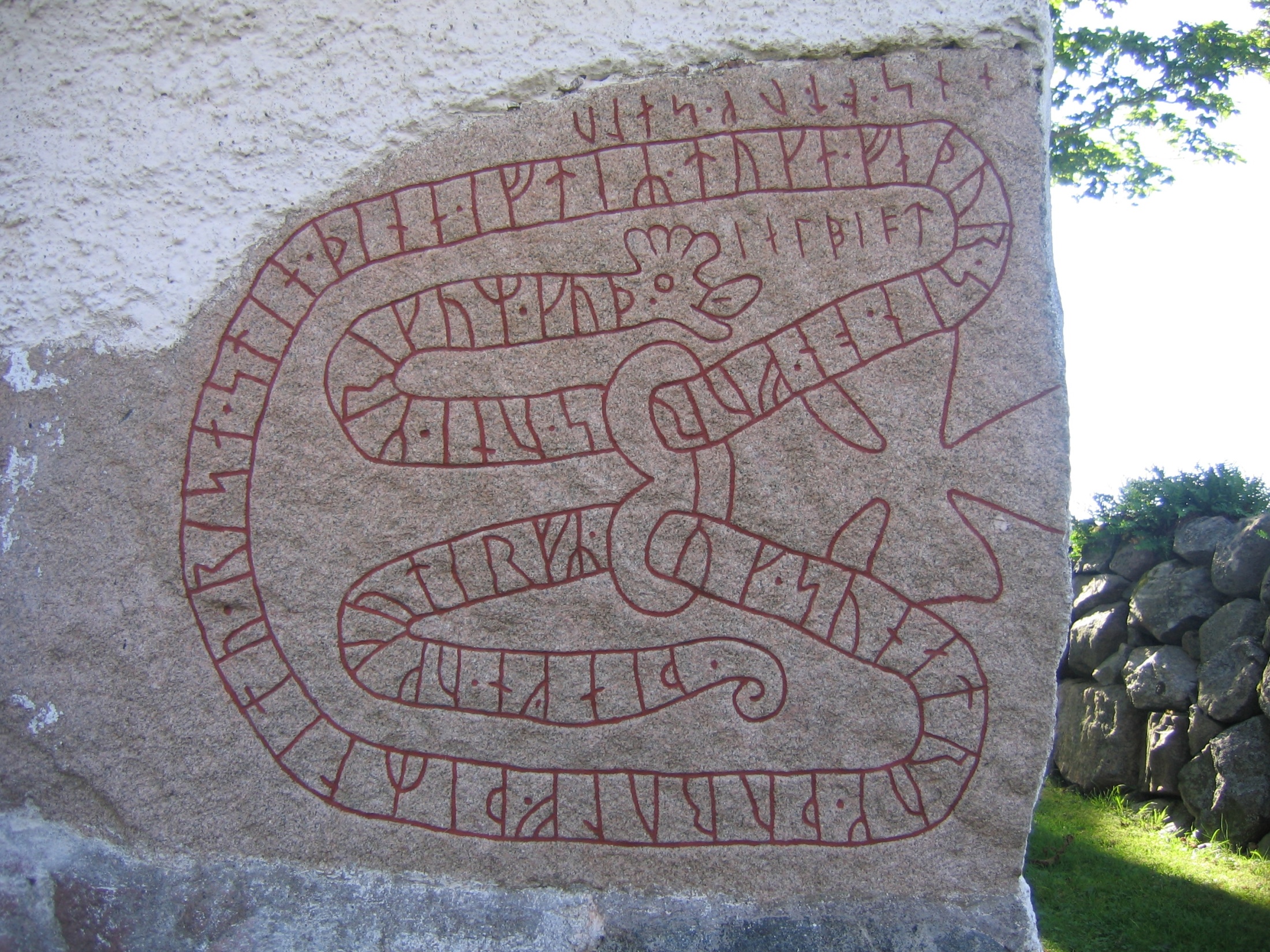 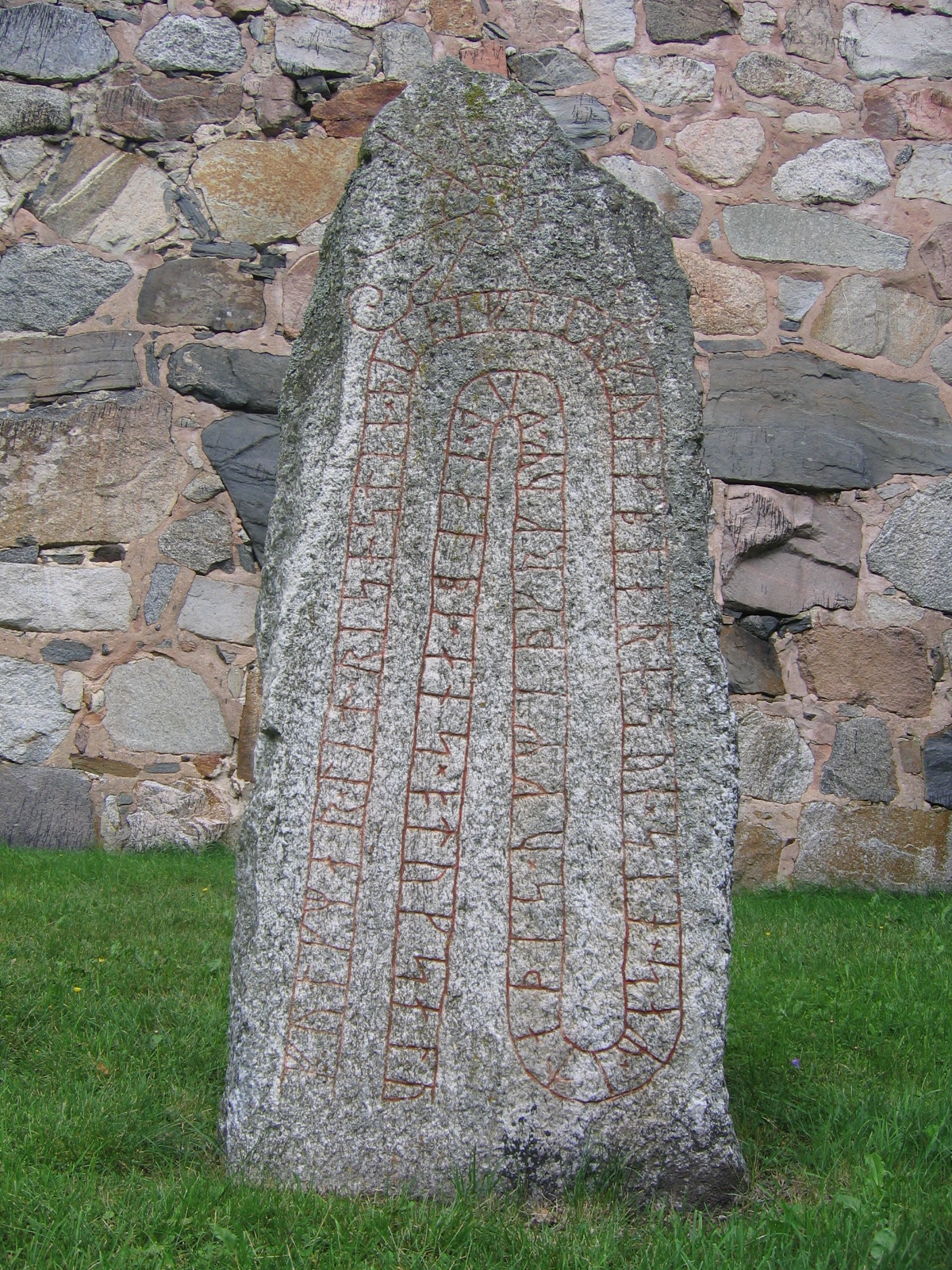 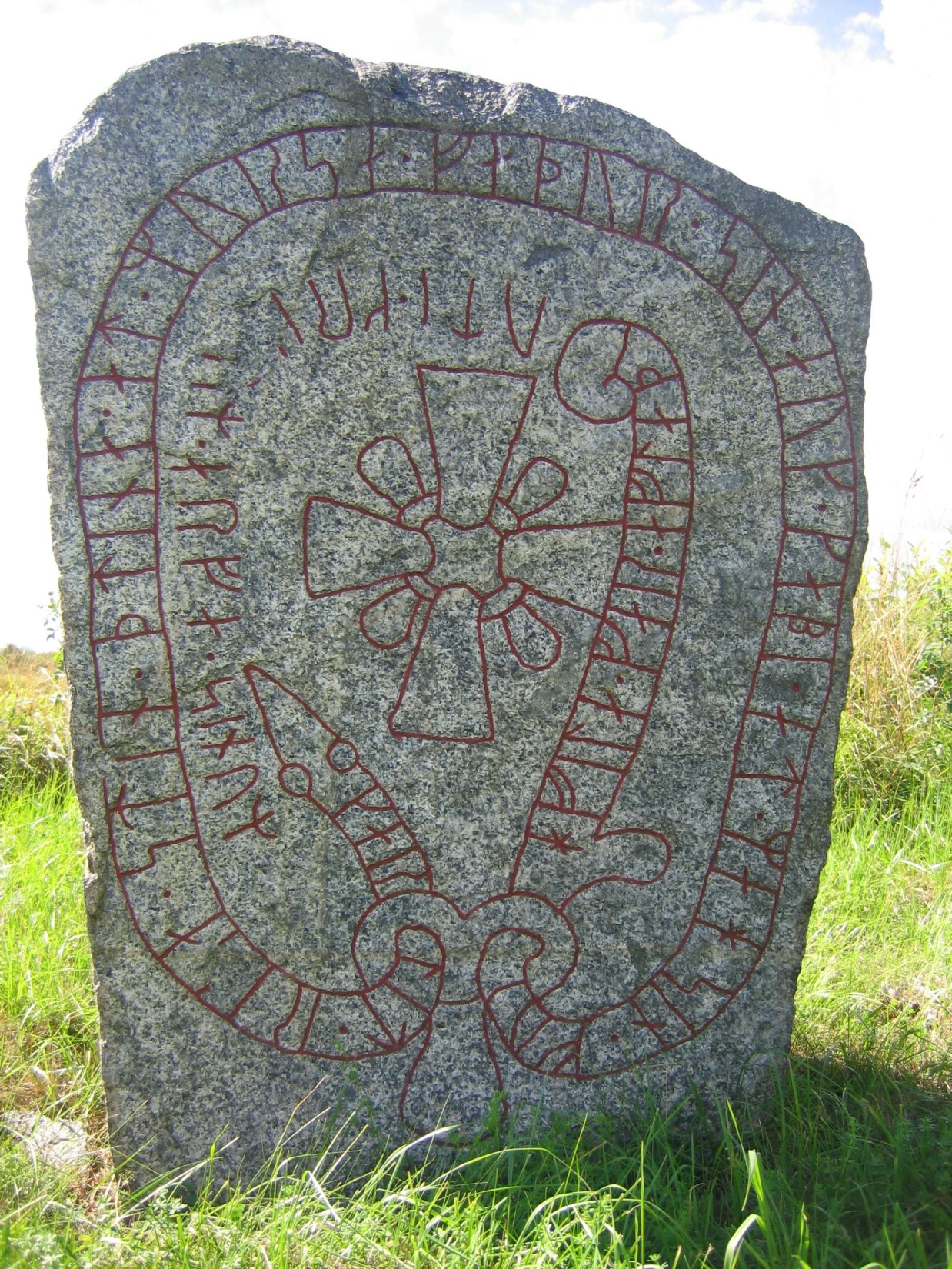 Byzantine art
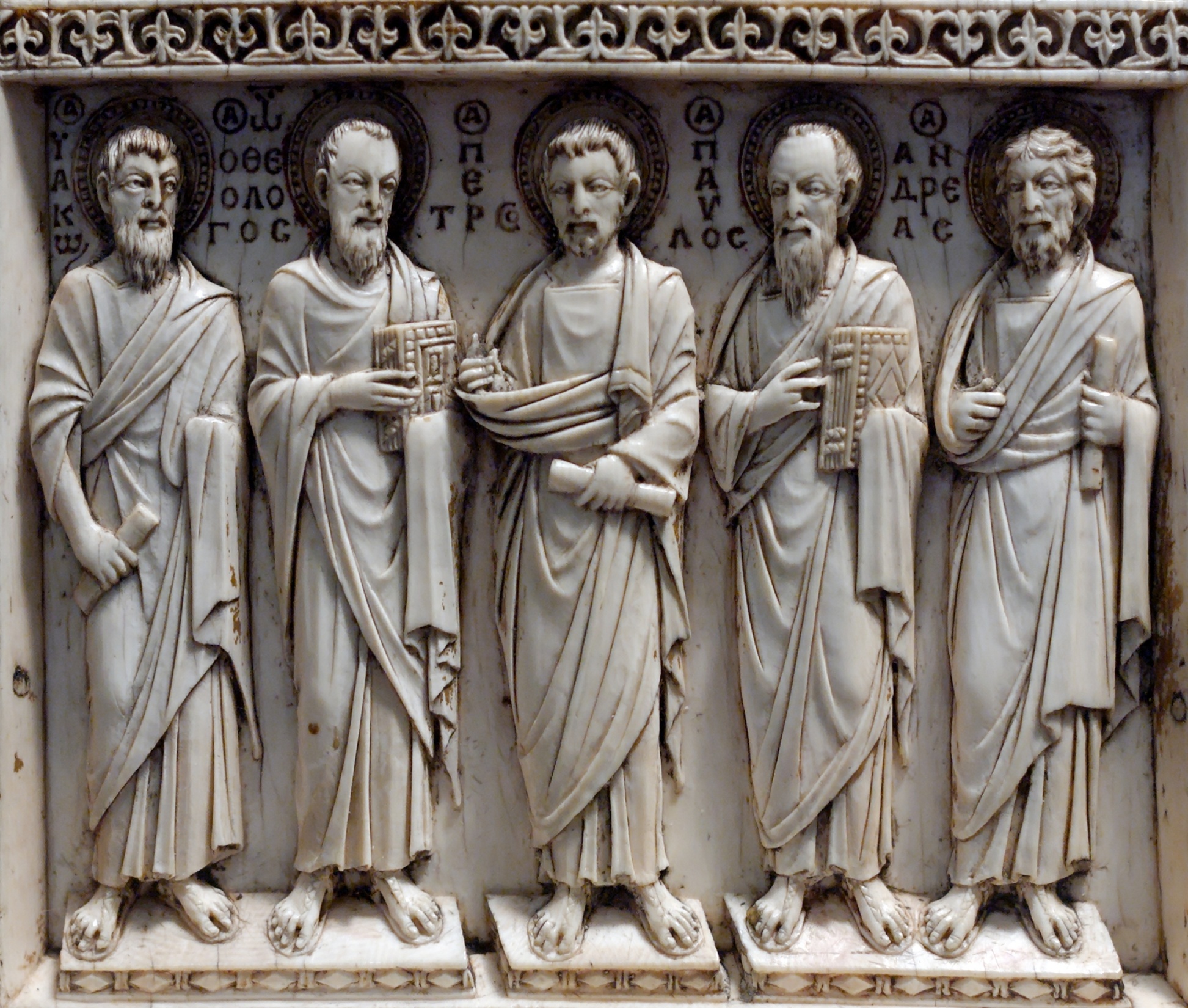 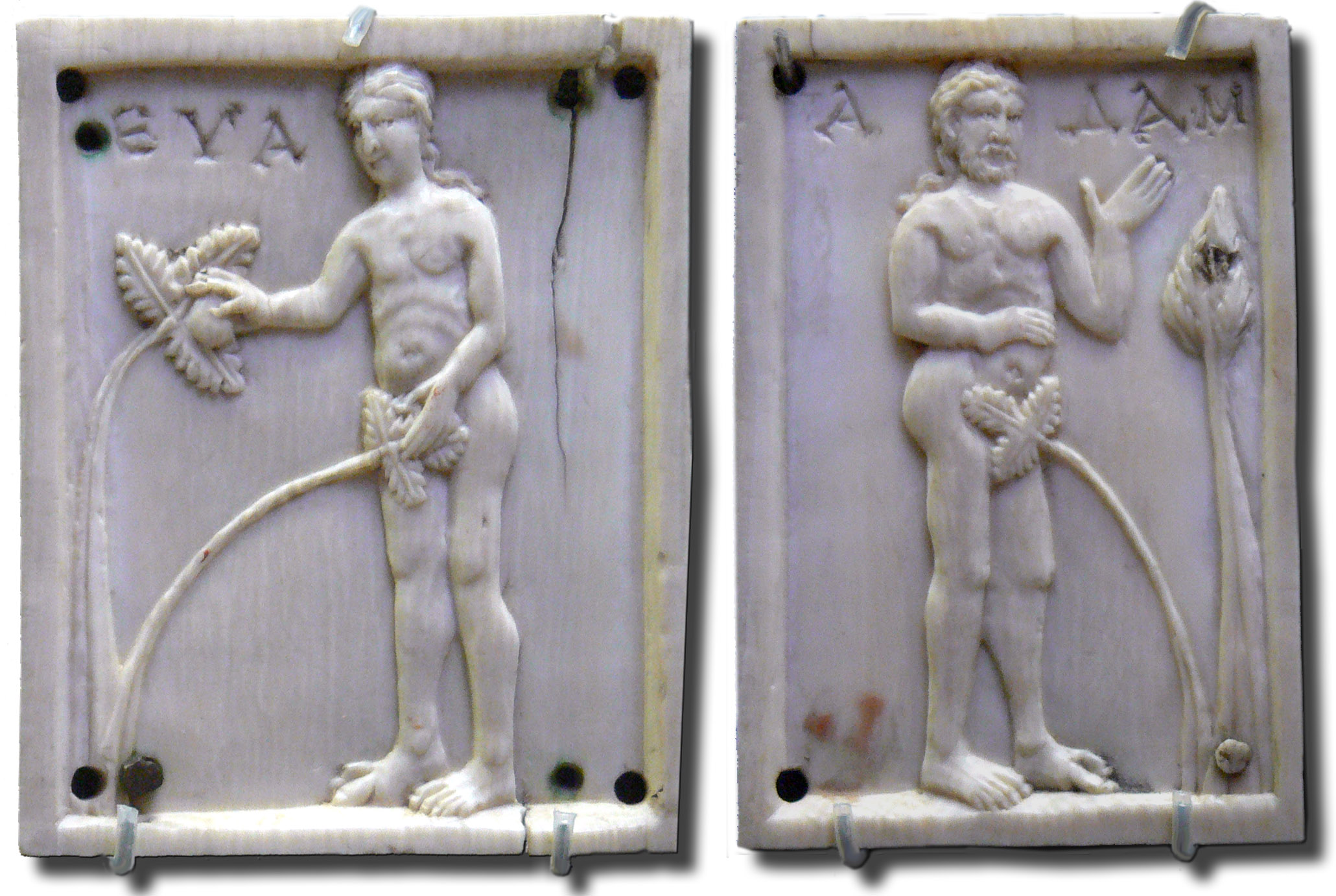 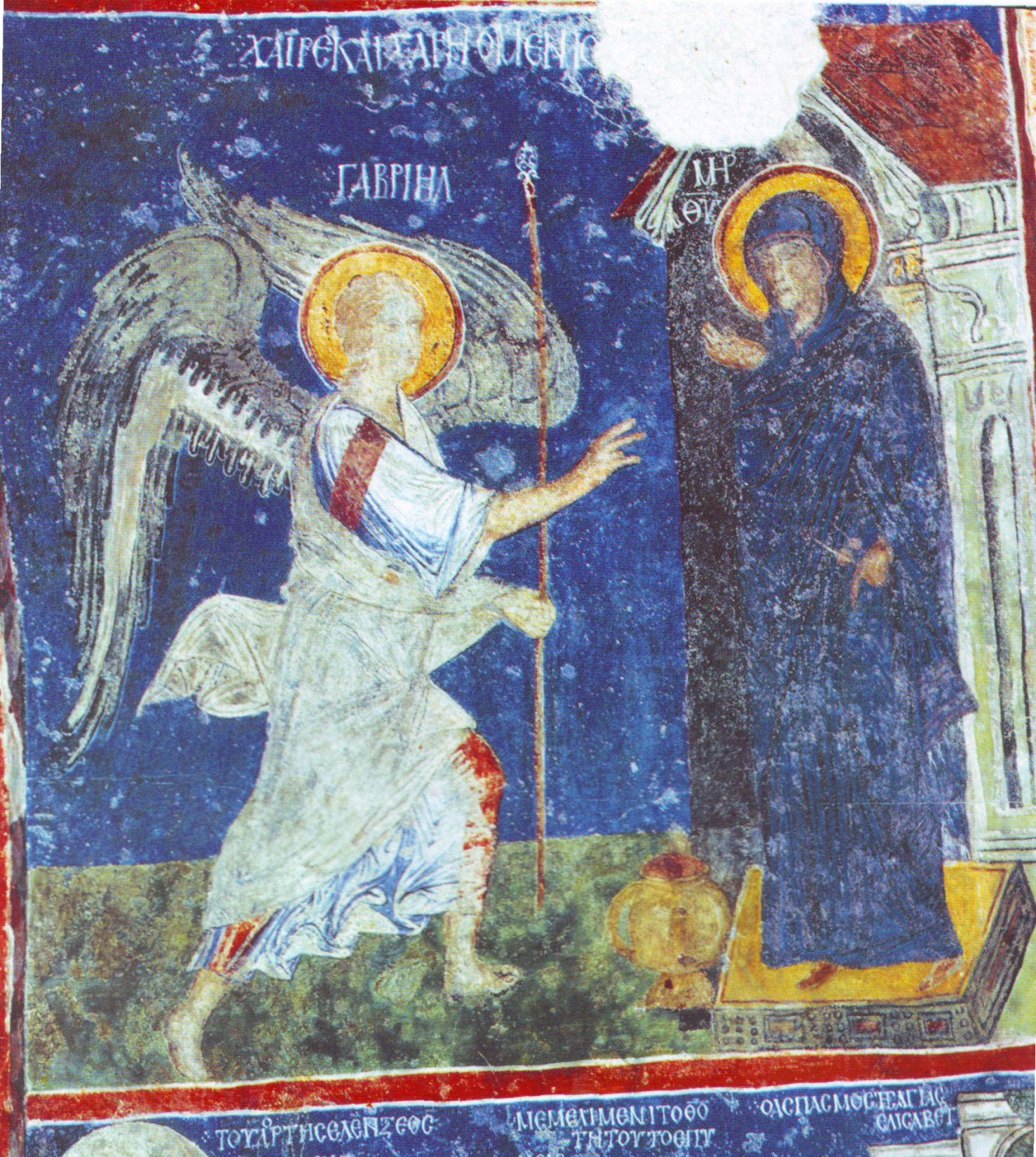 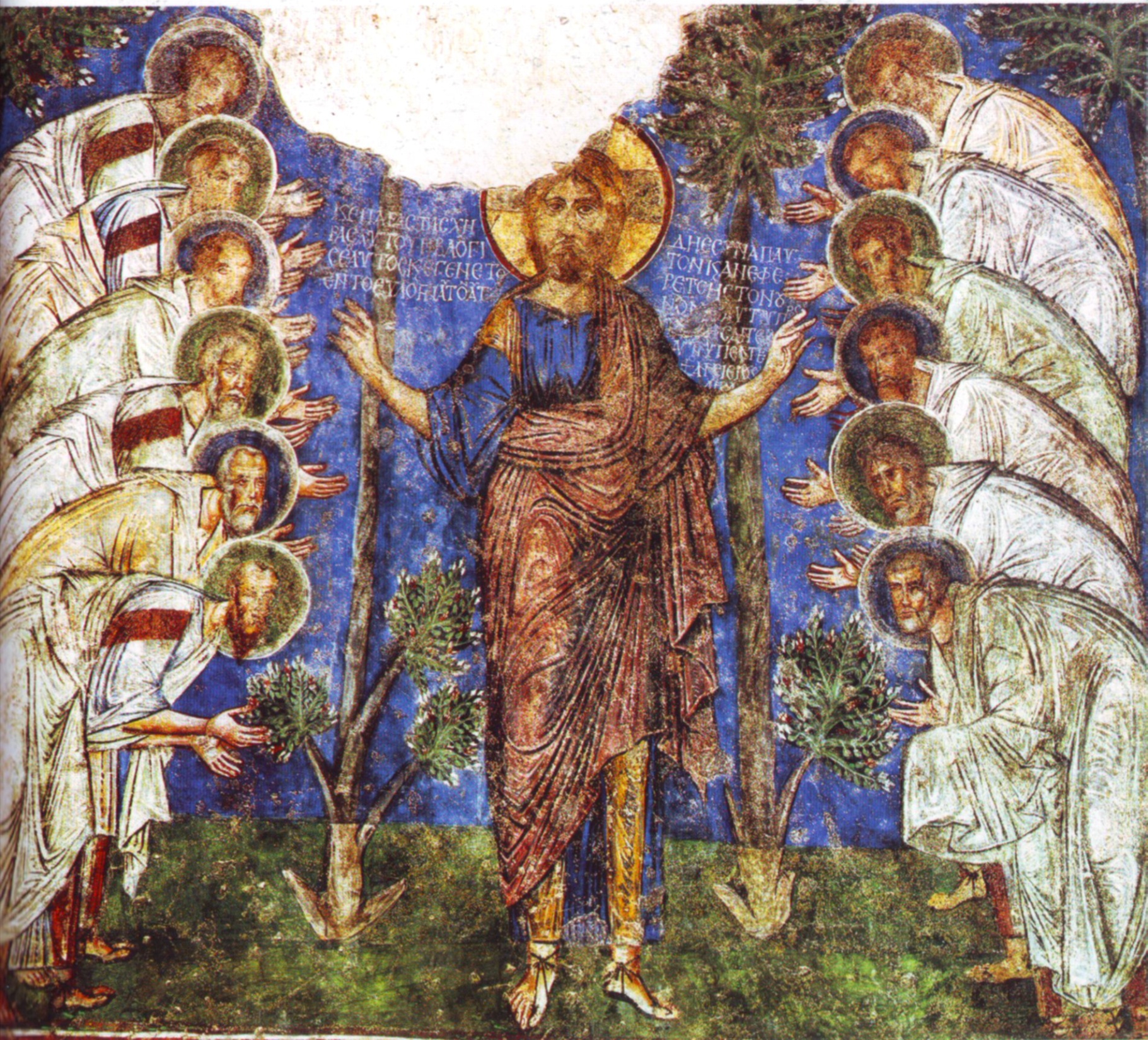 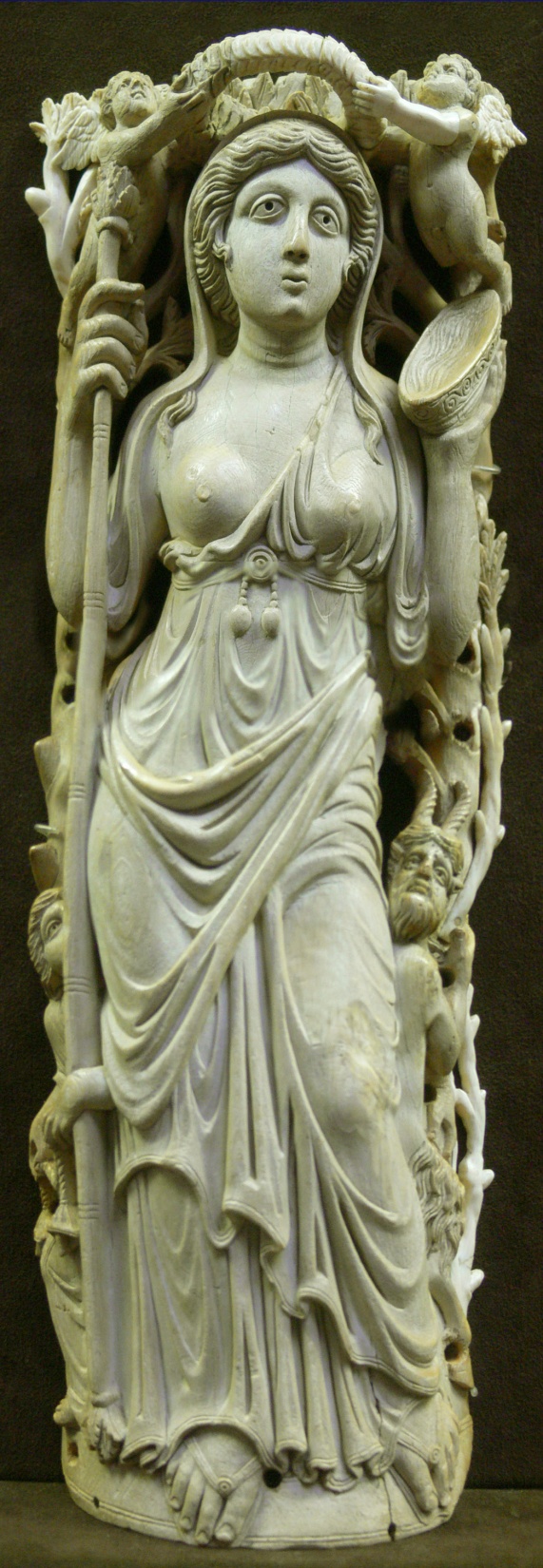 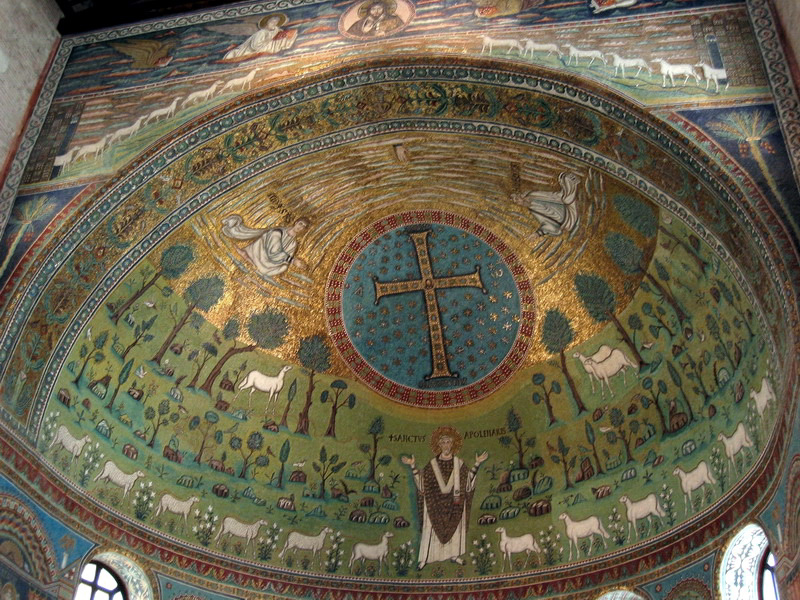 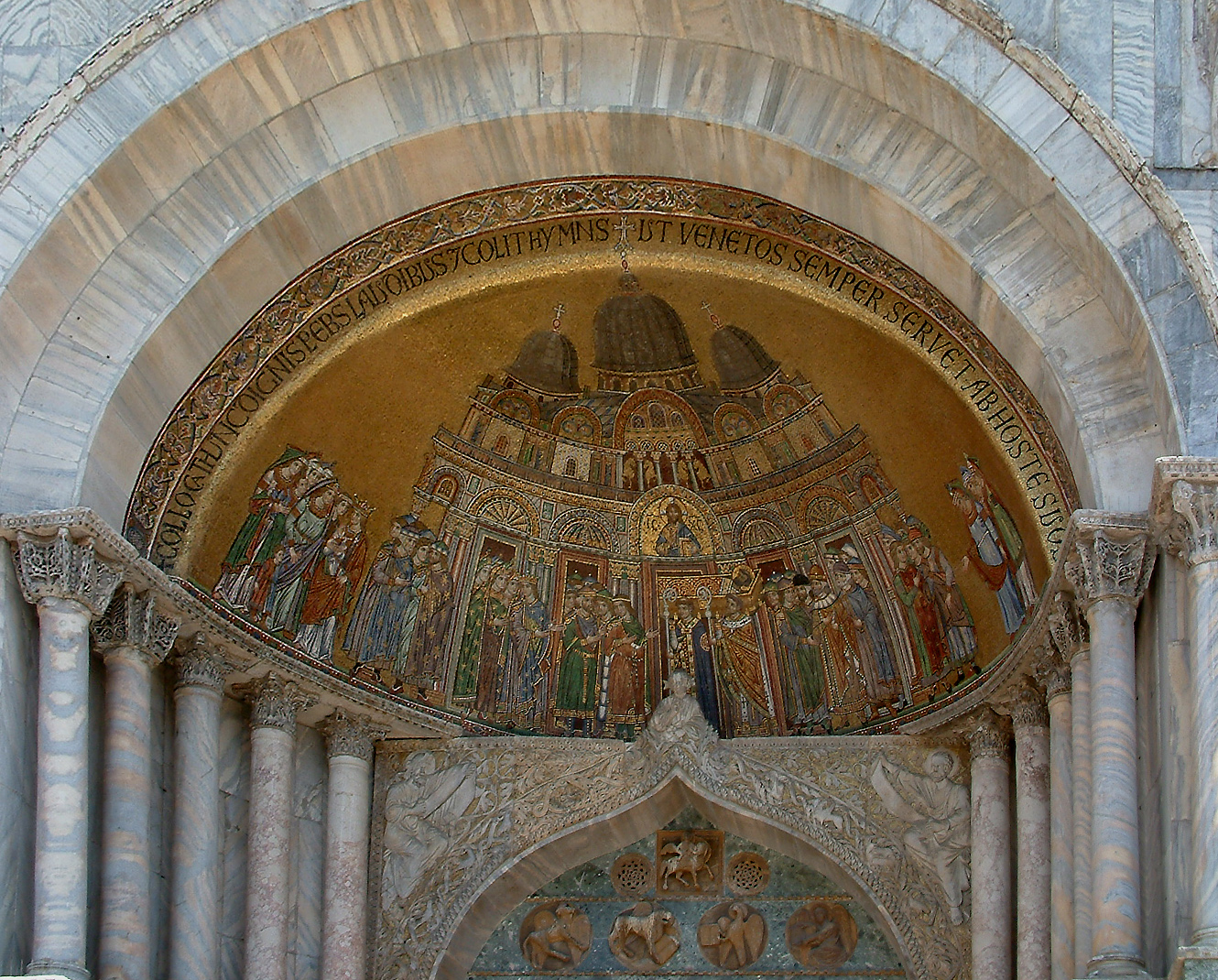 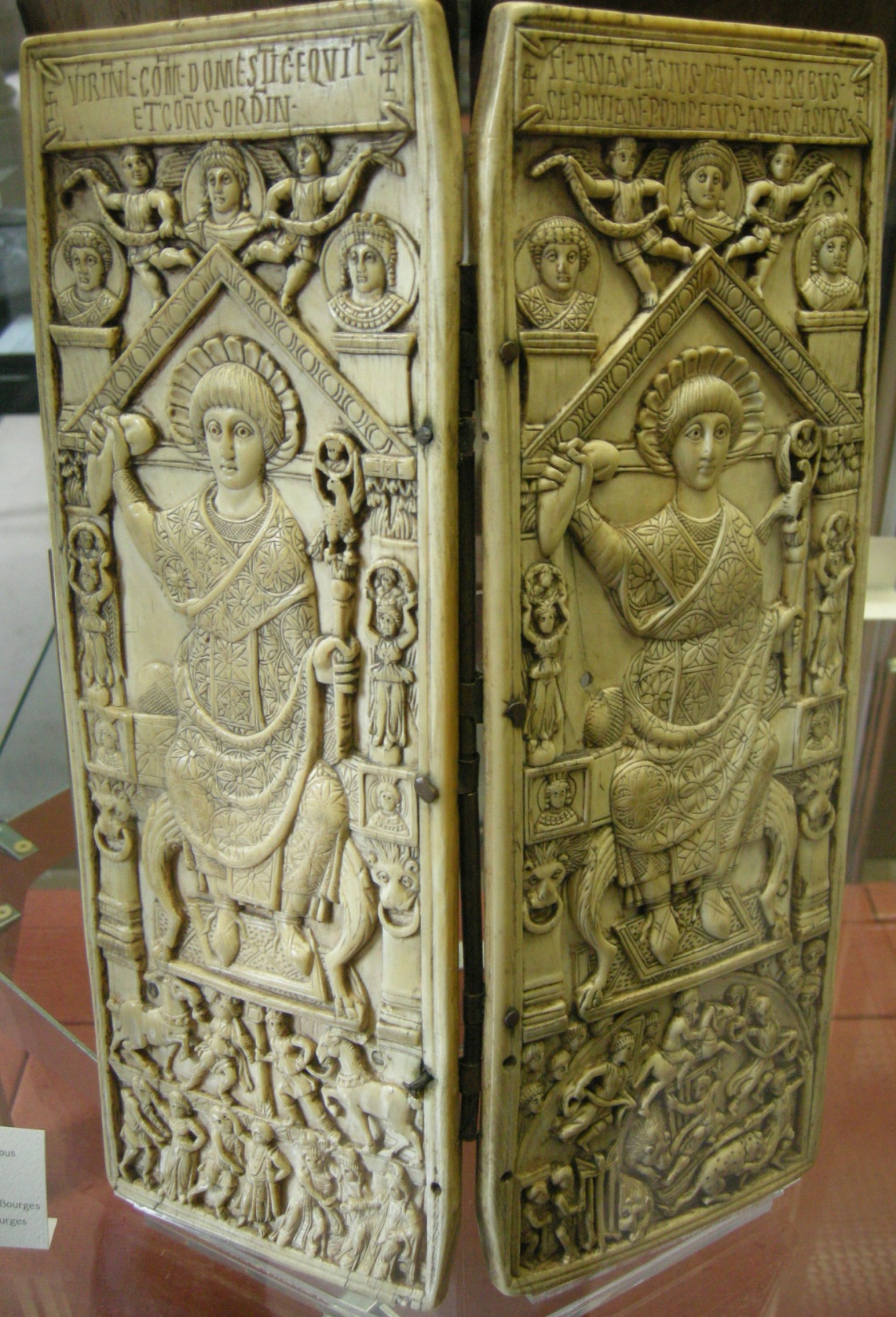 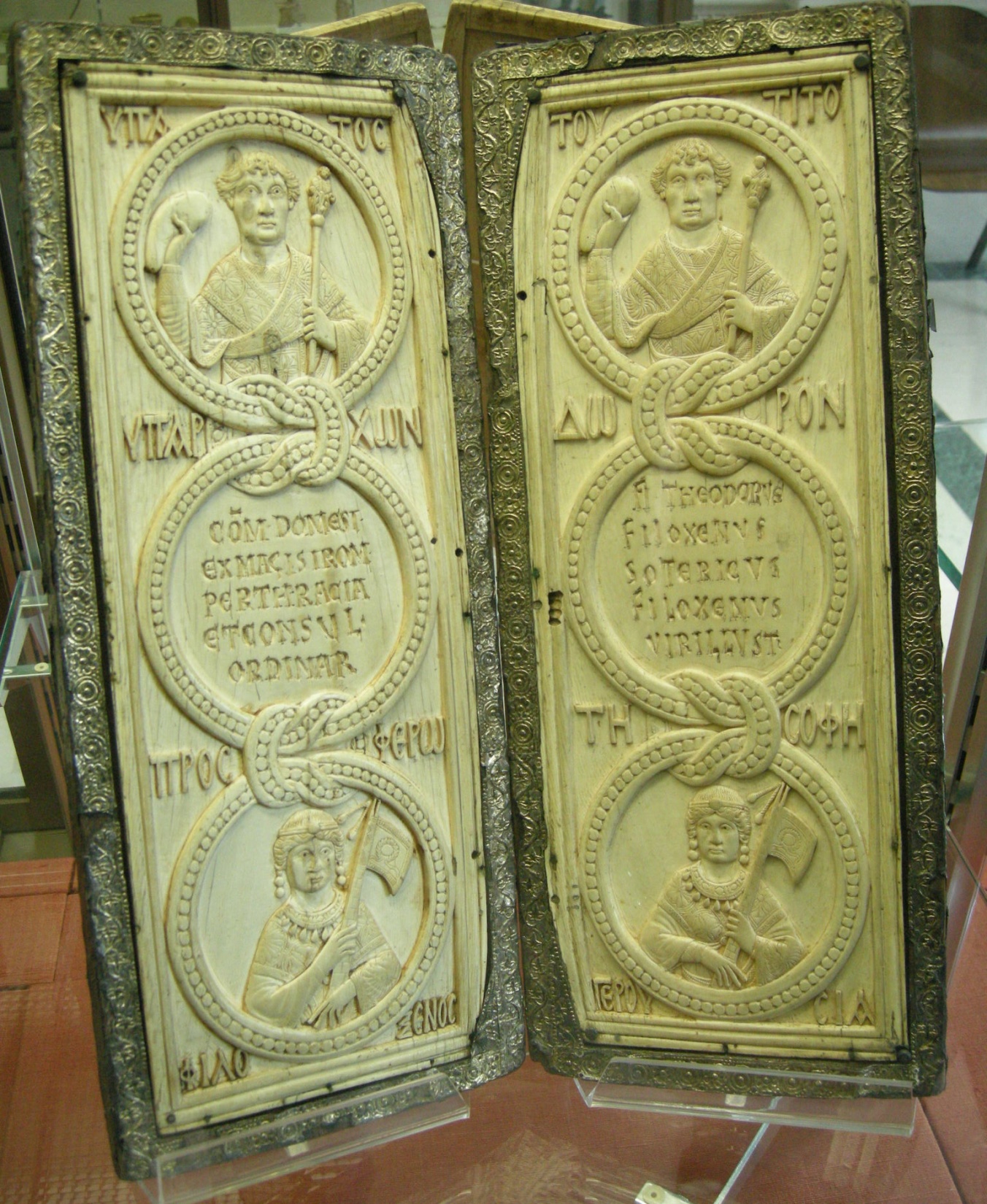 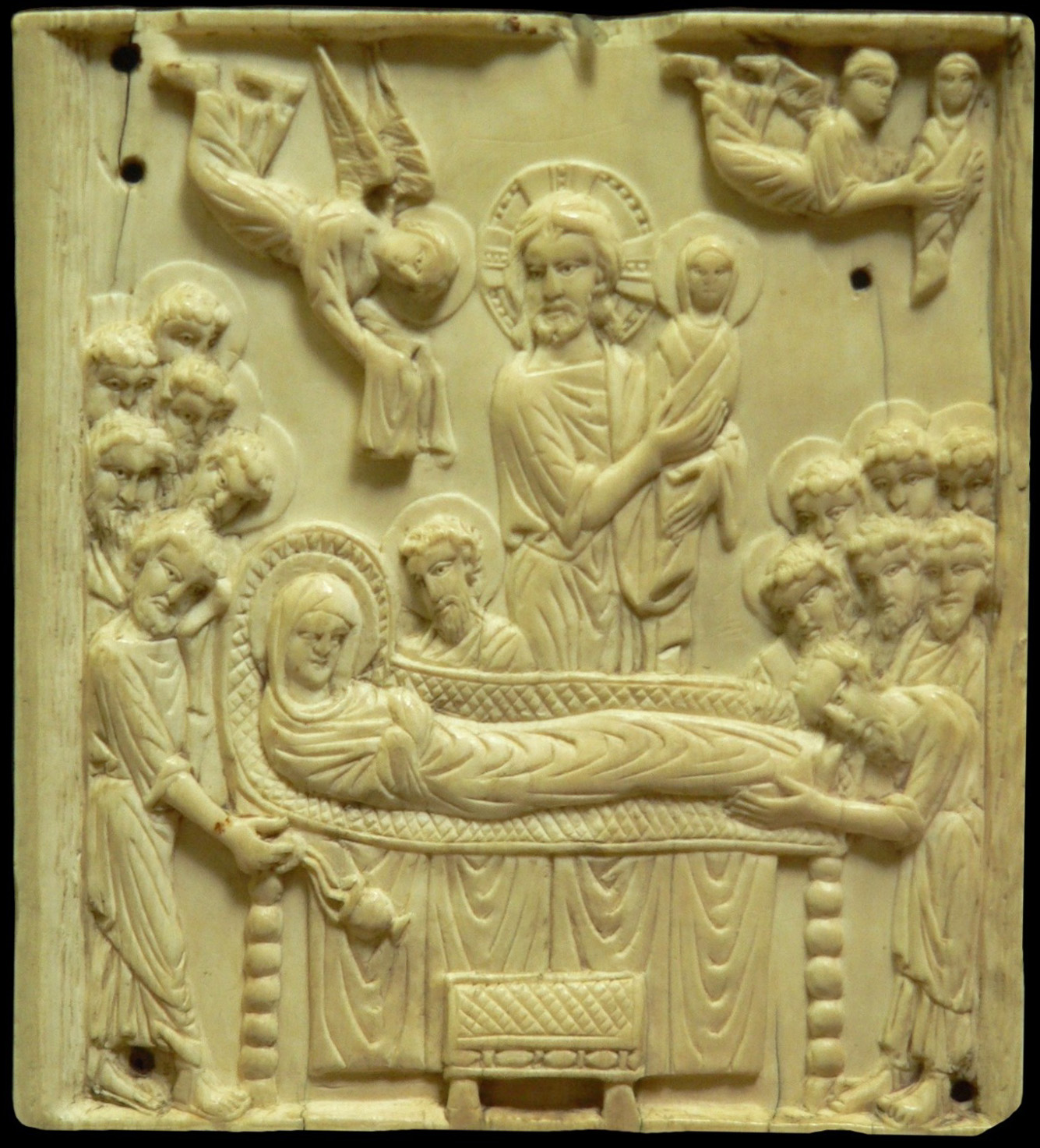 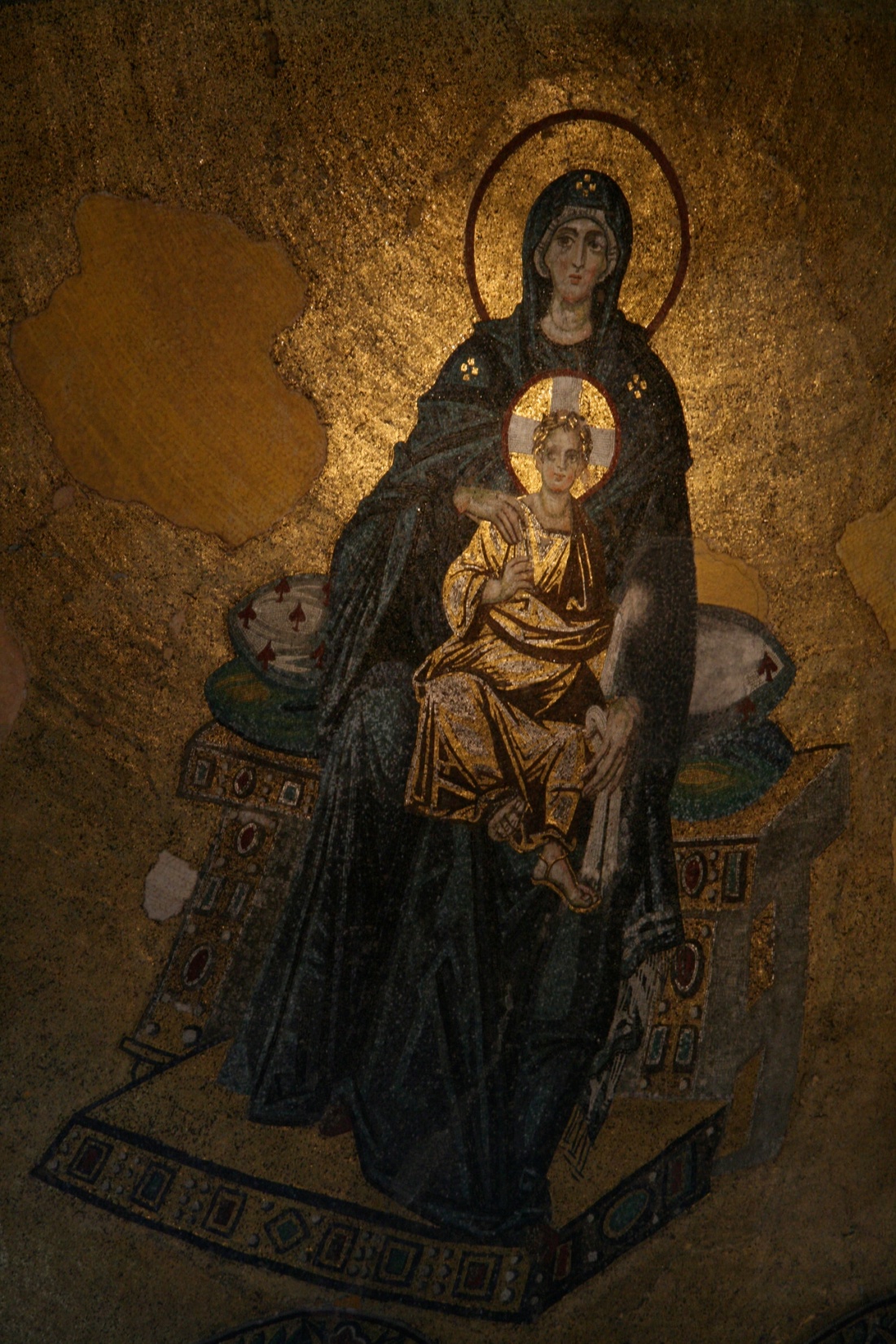 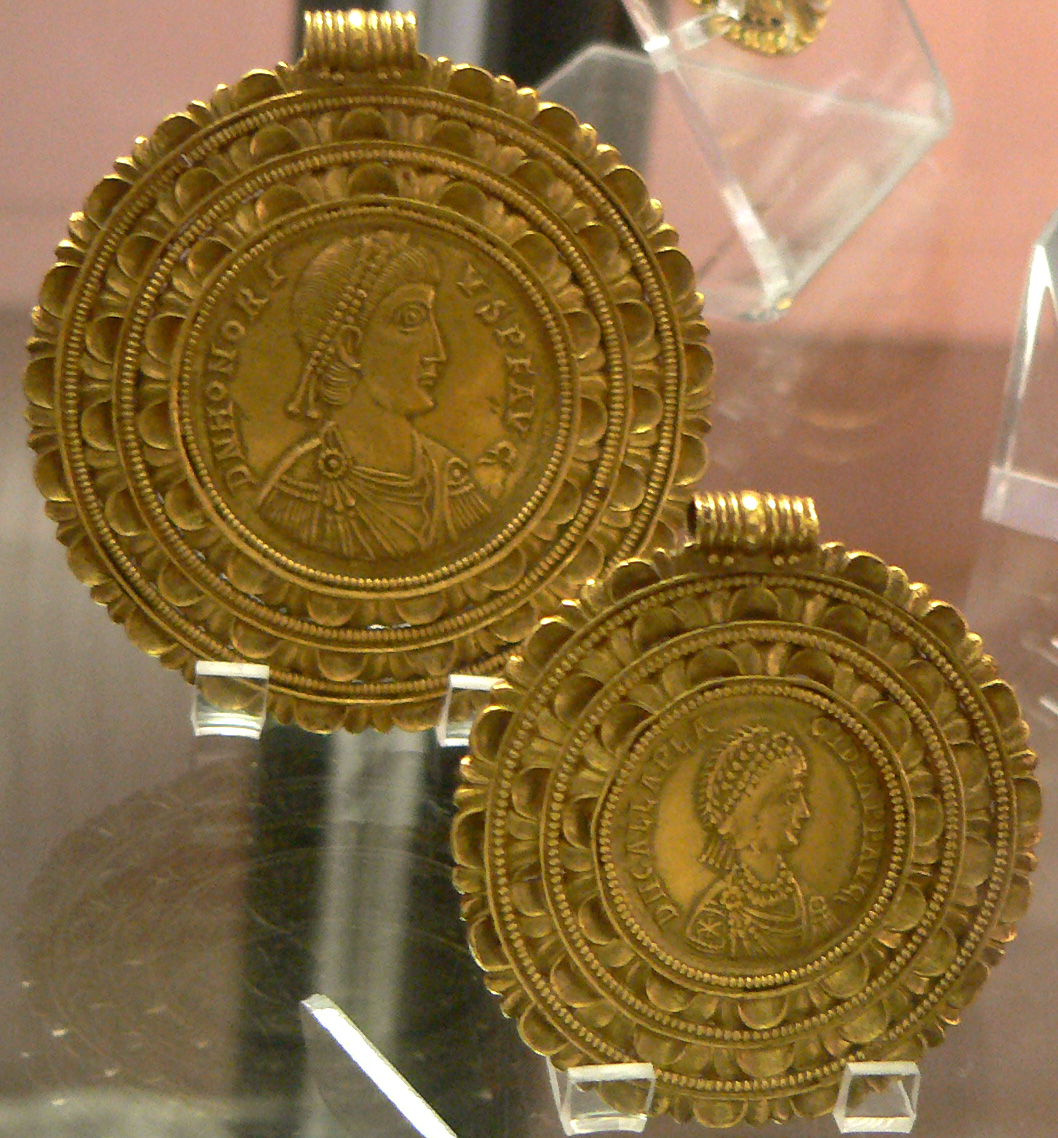 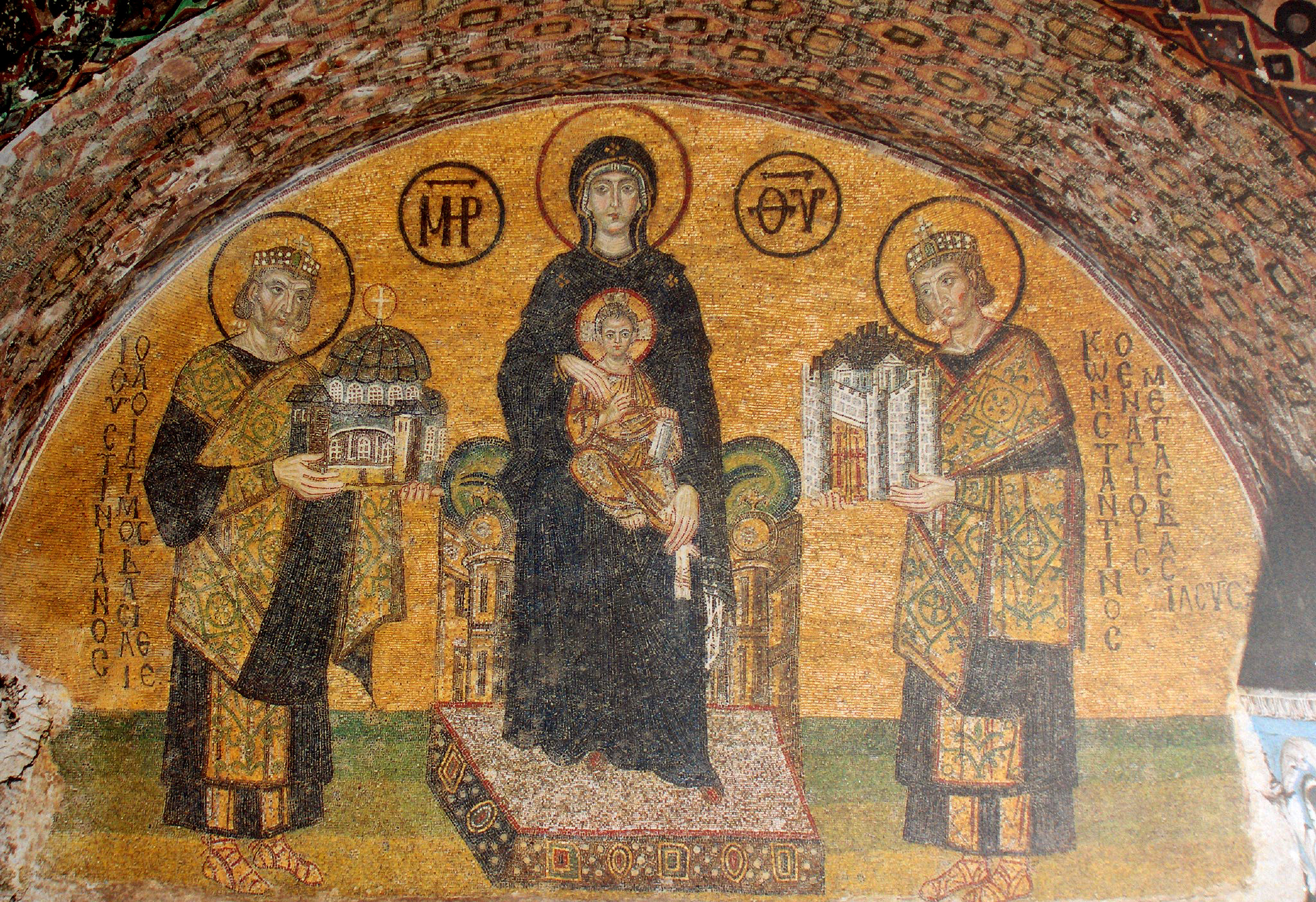 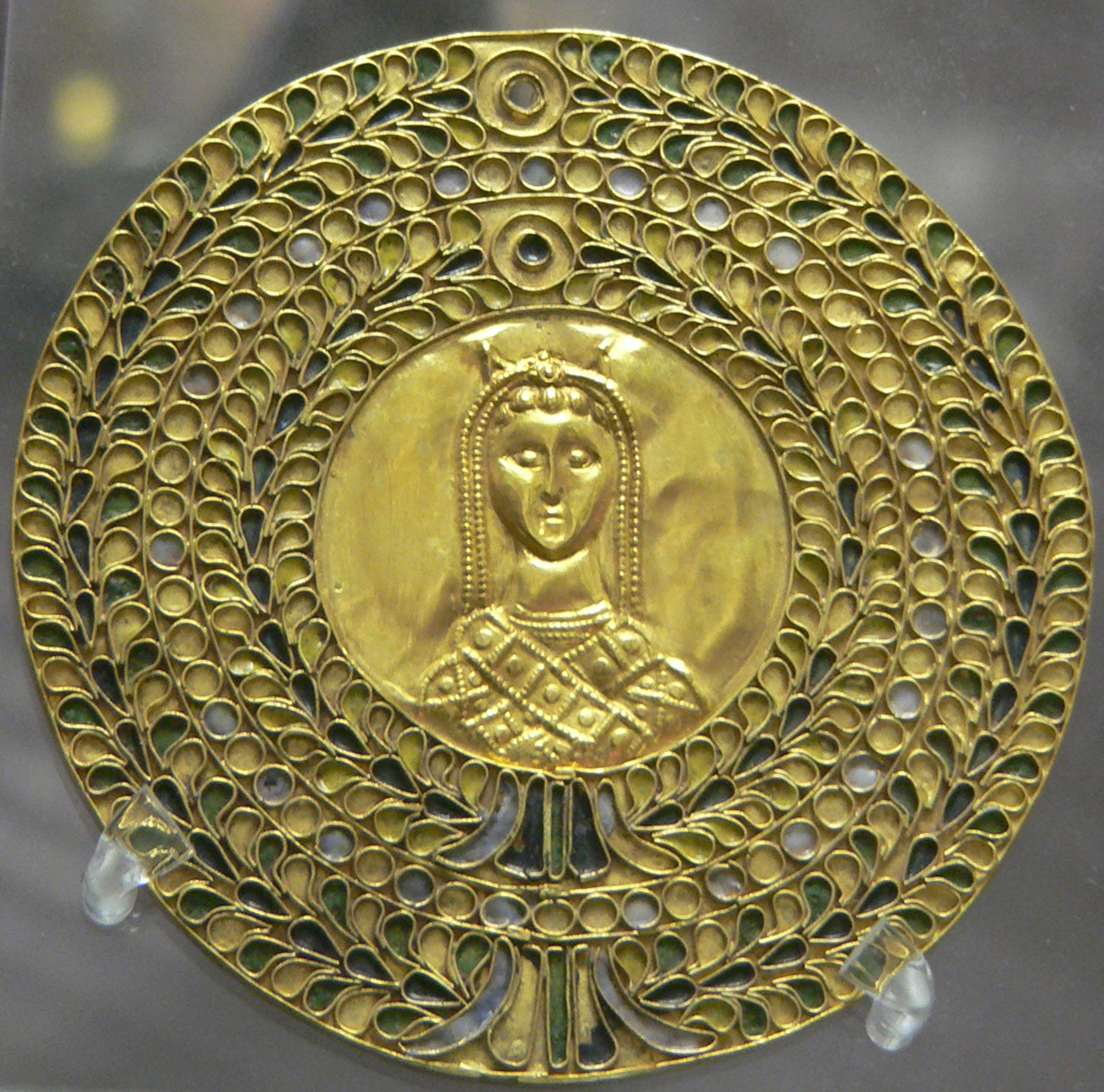 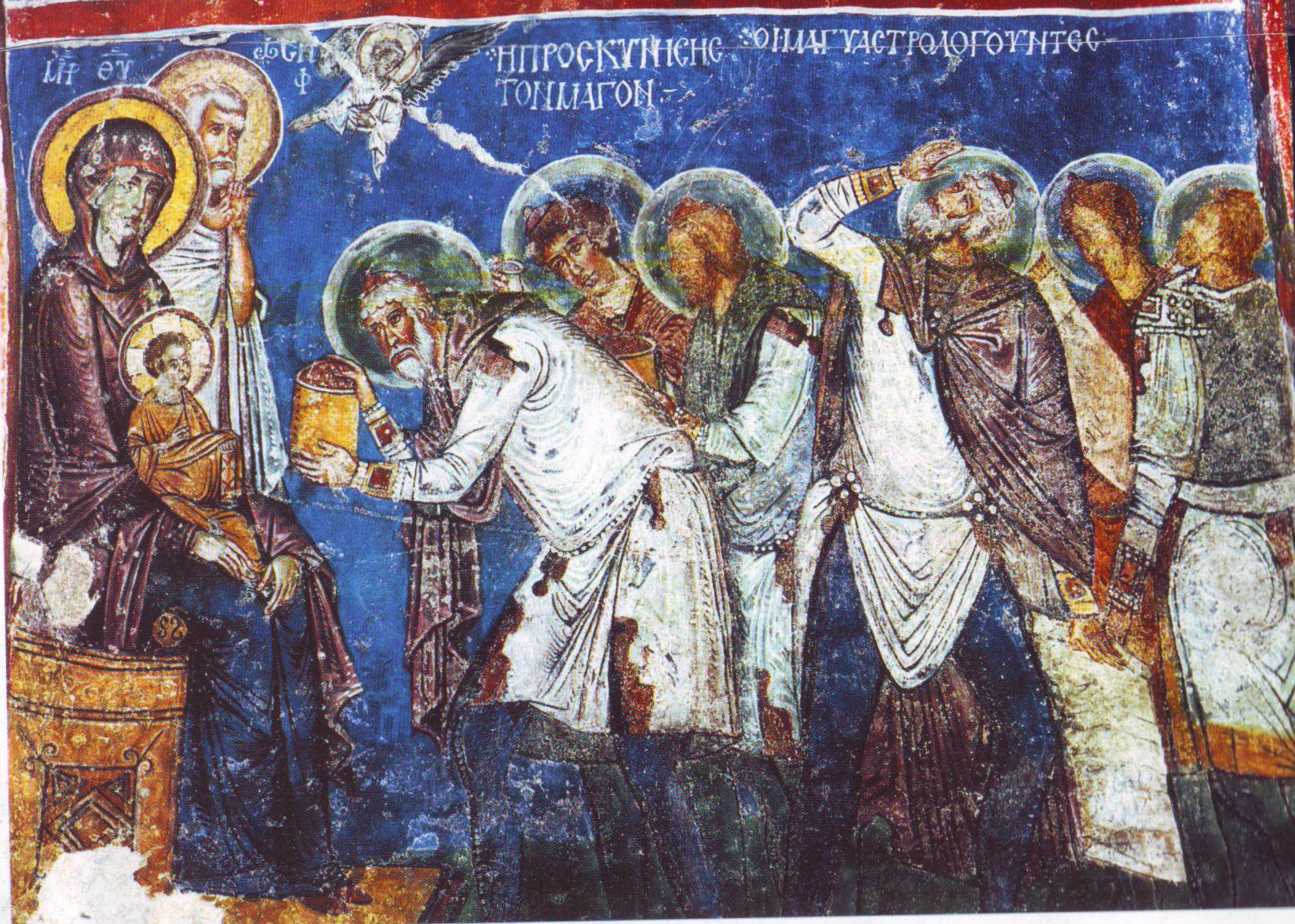 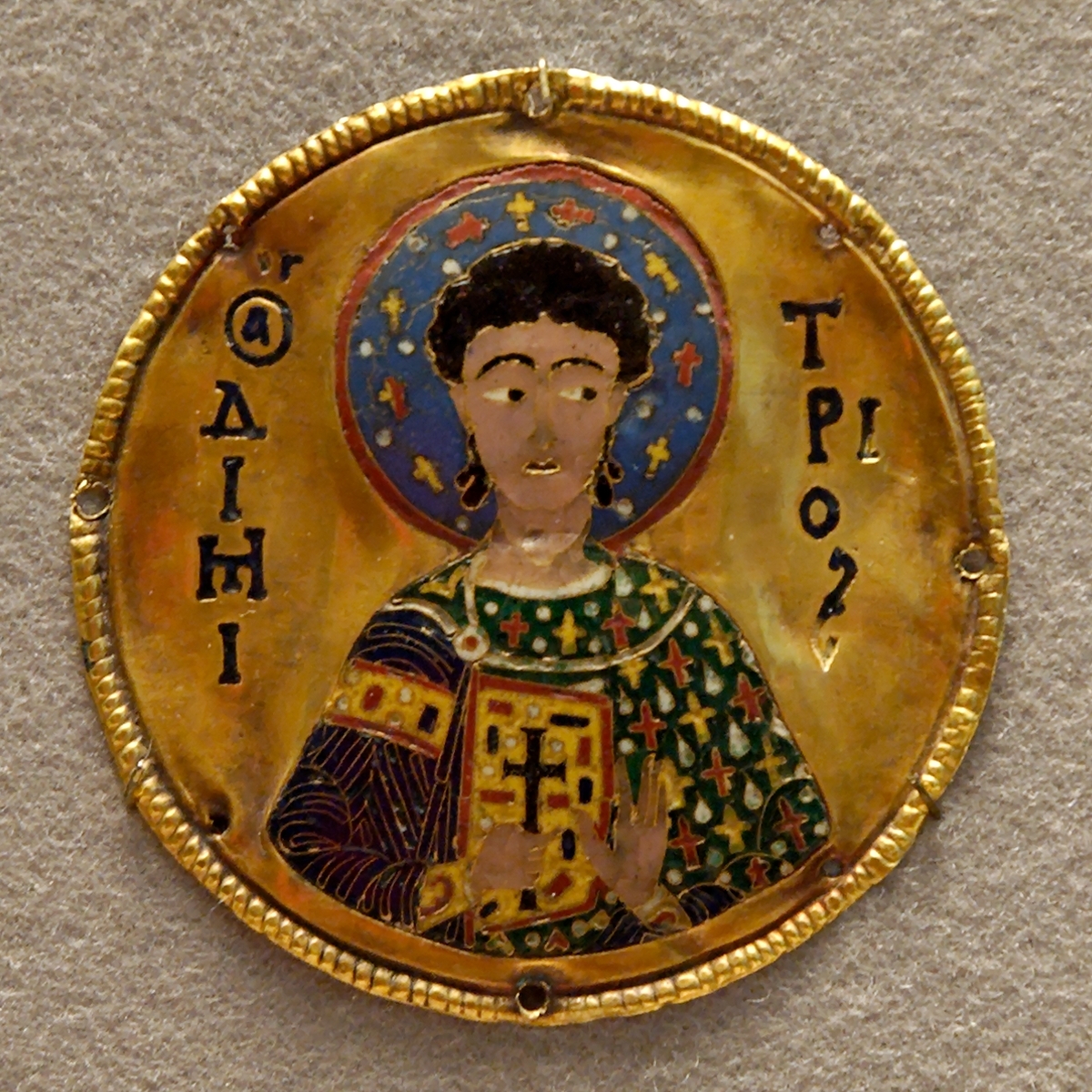 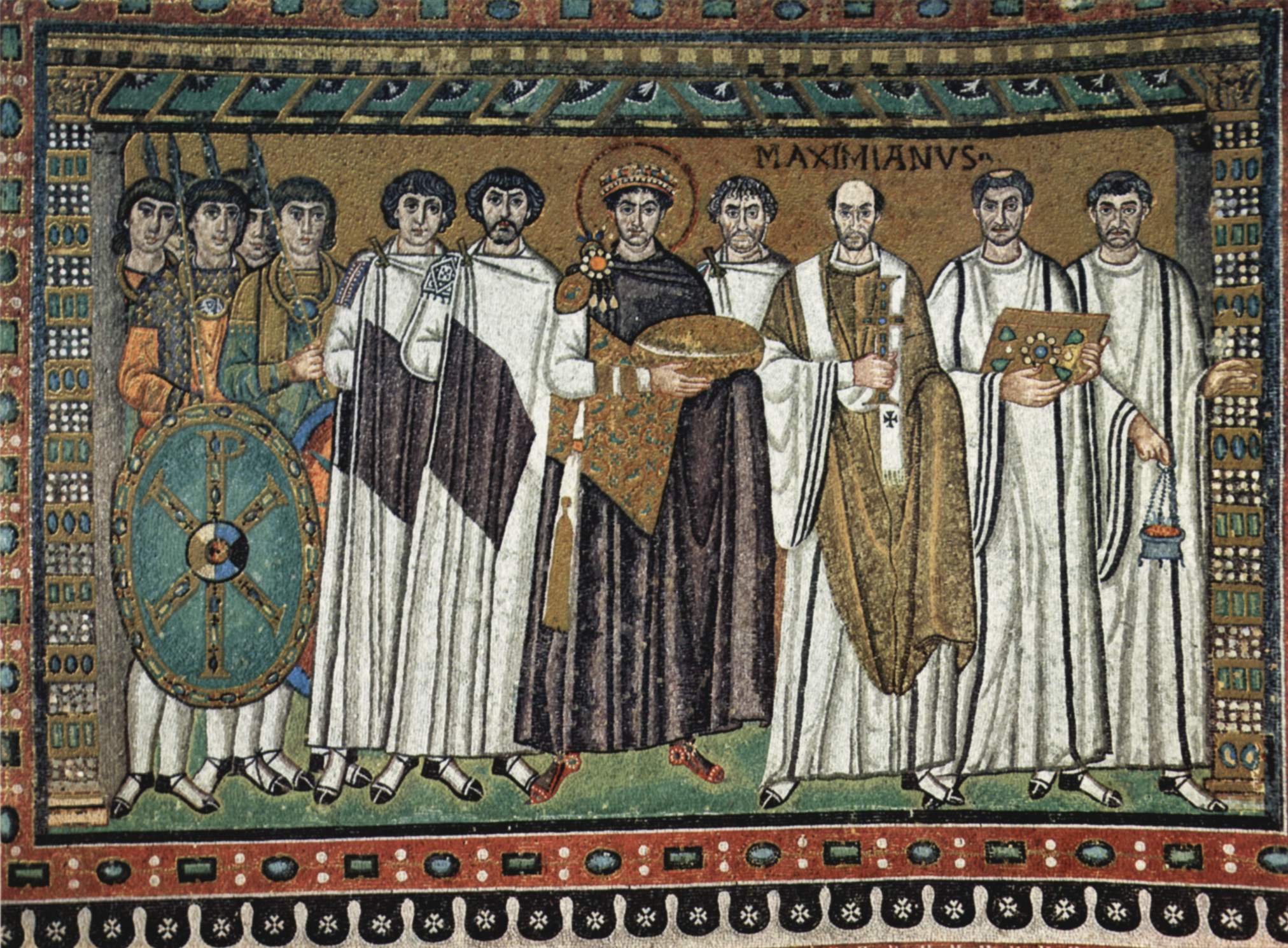 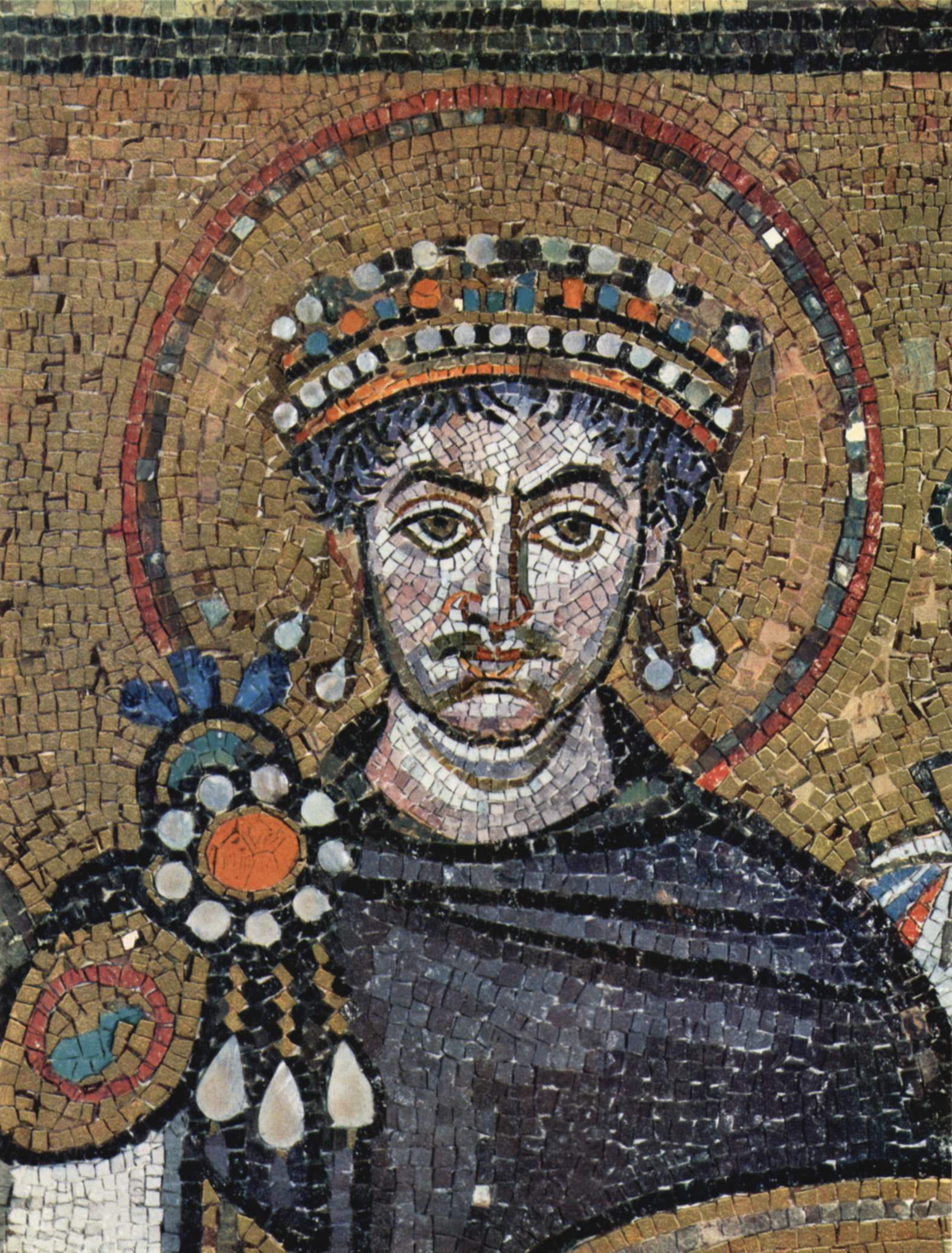 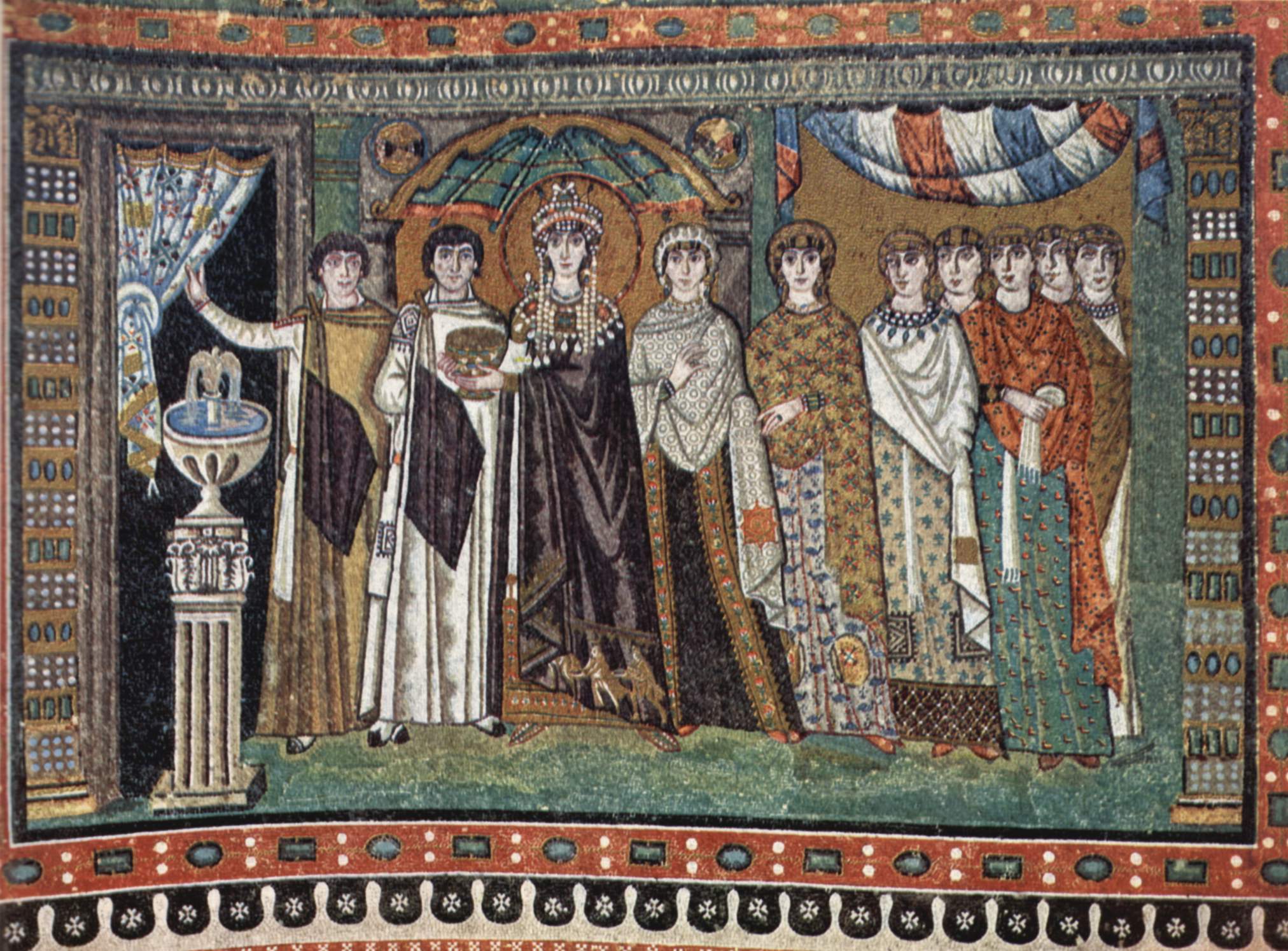 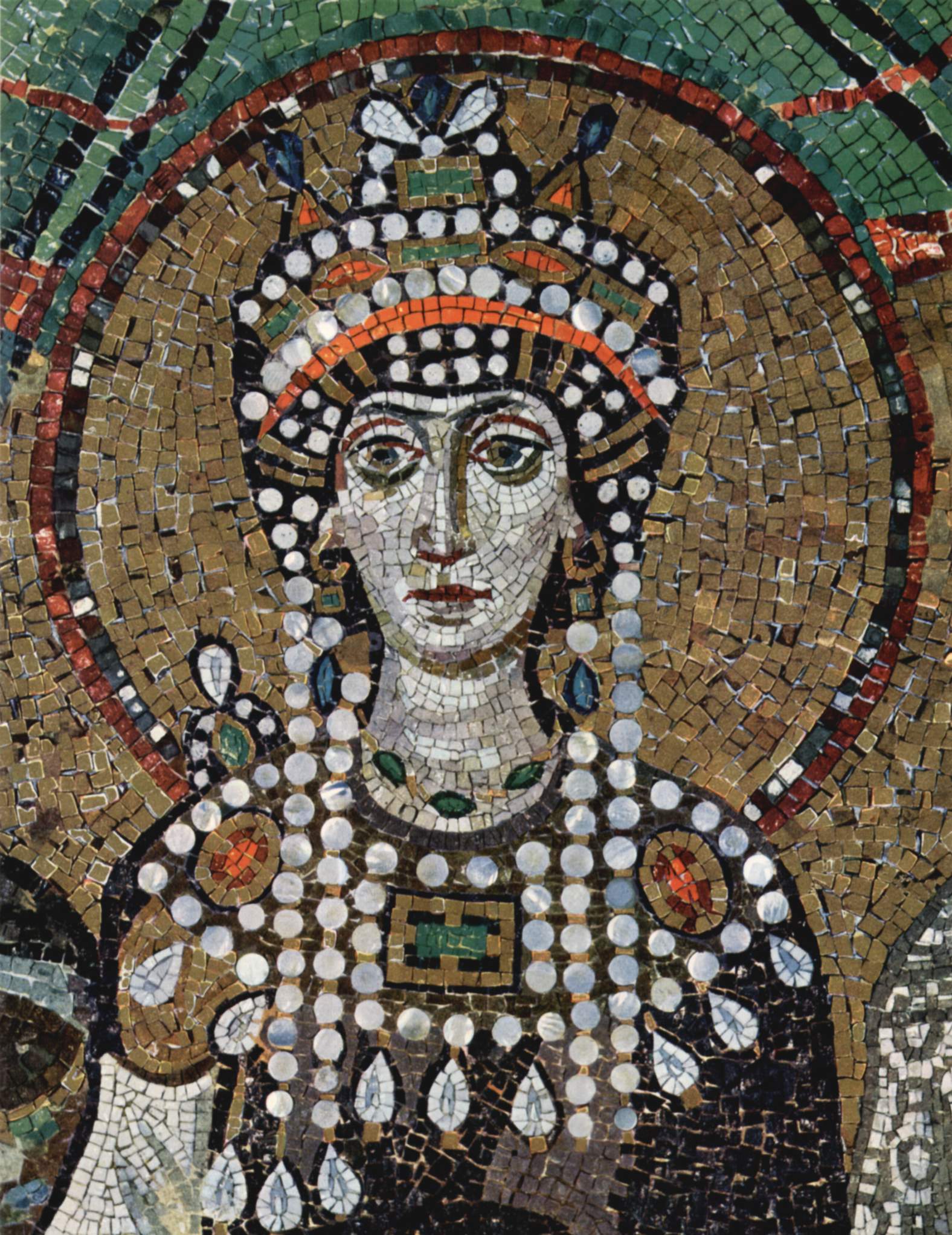 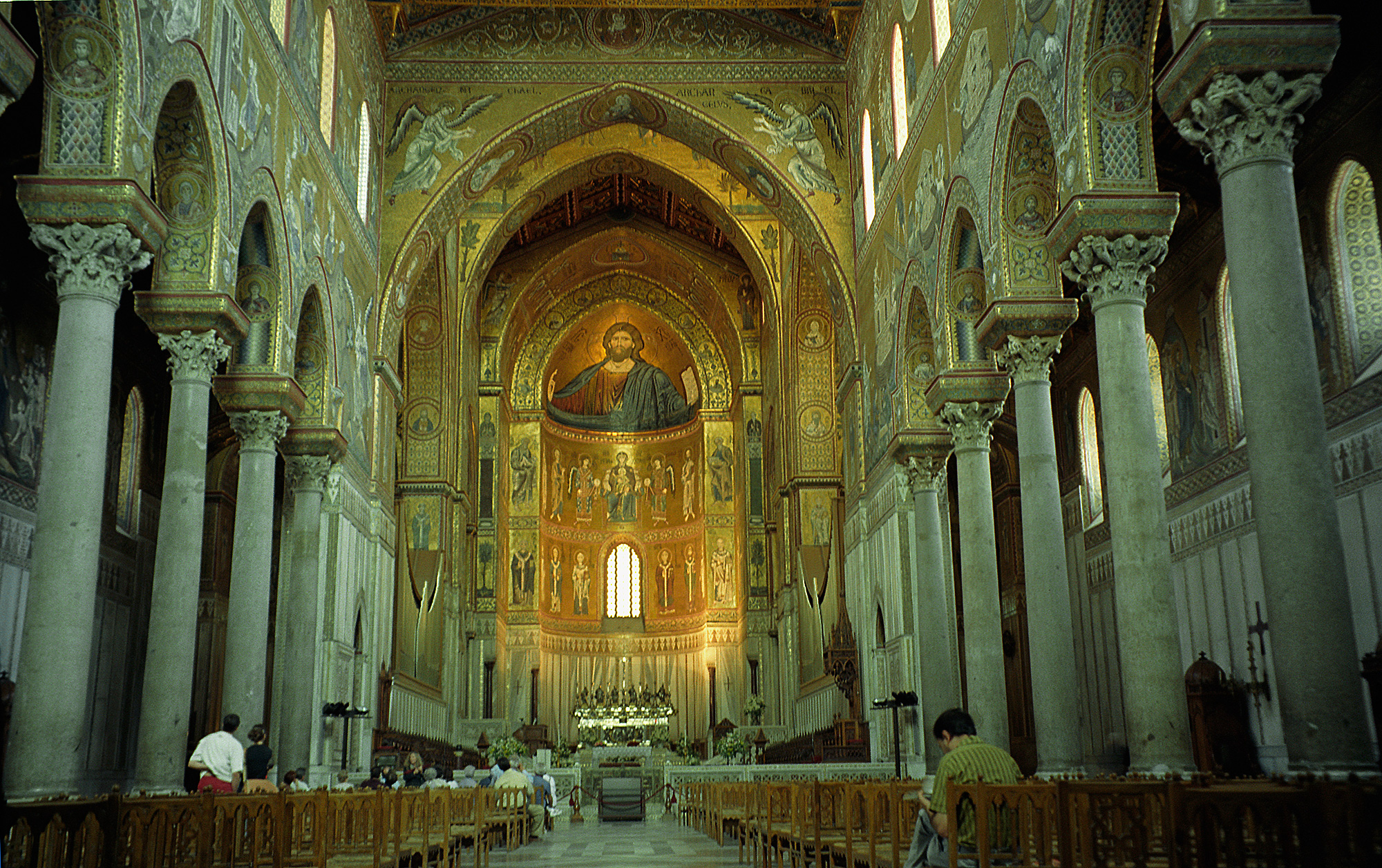 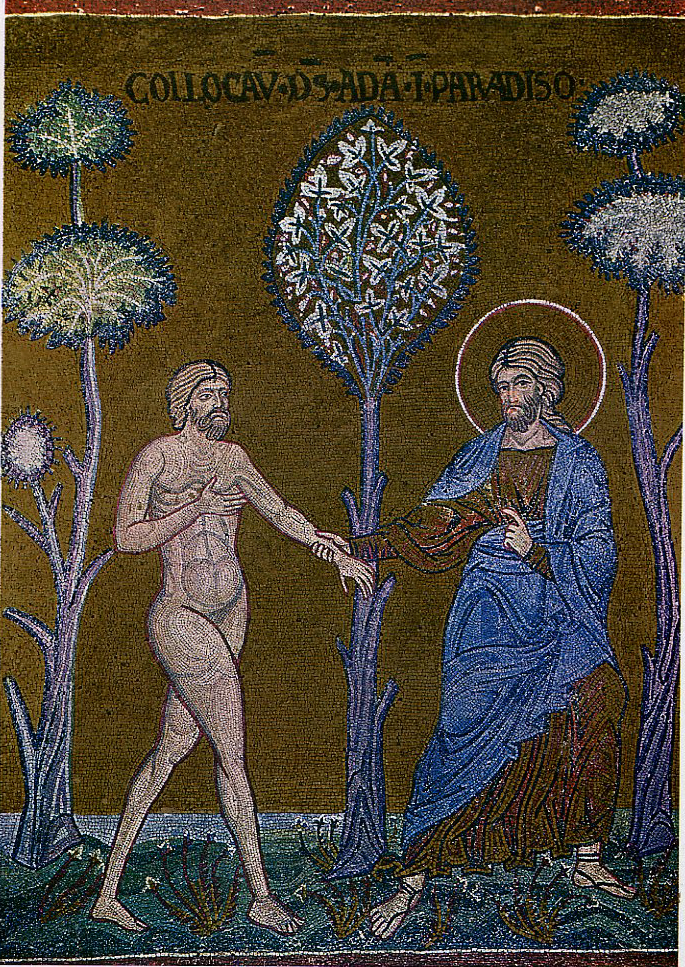 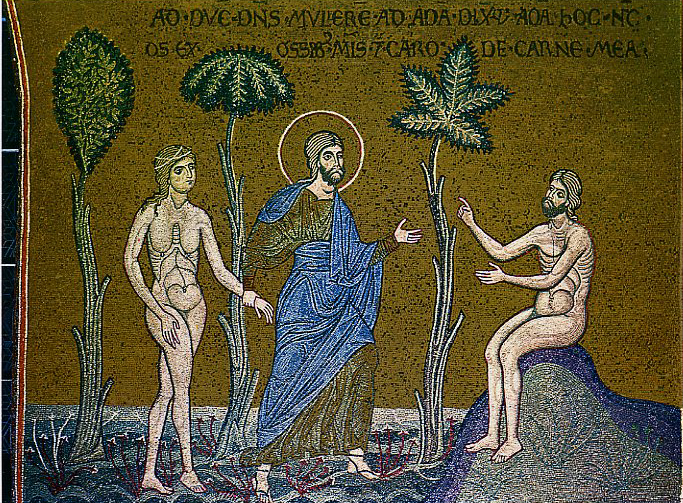 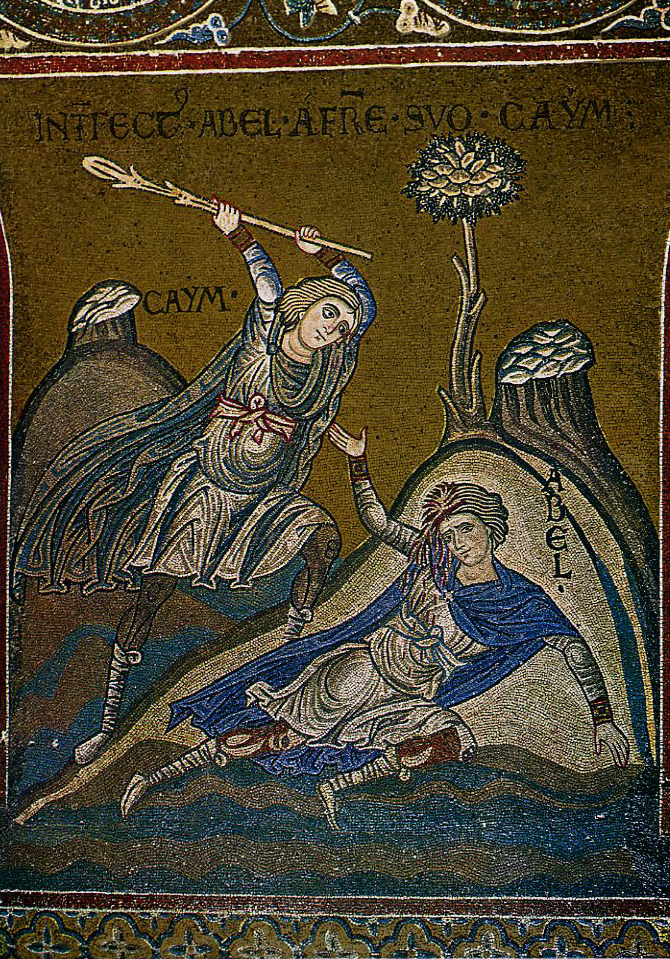 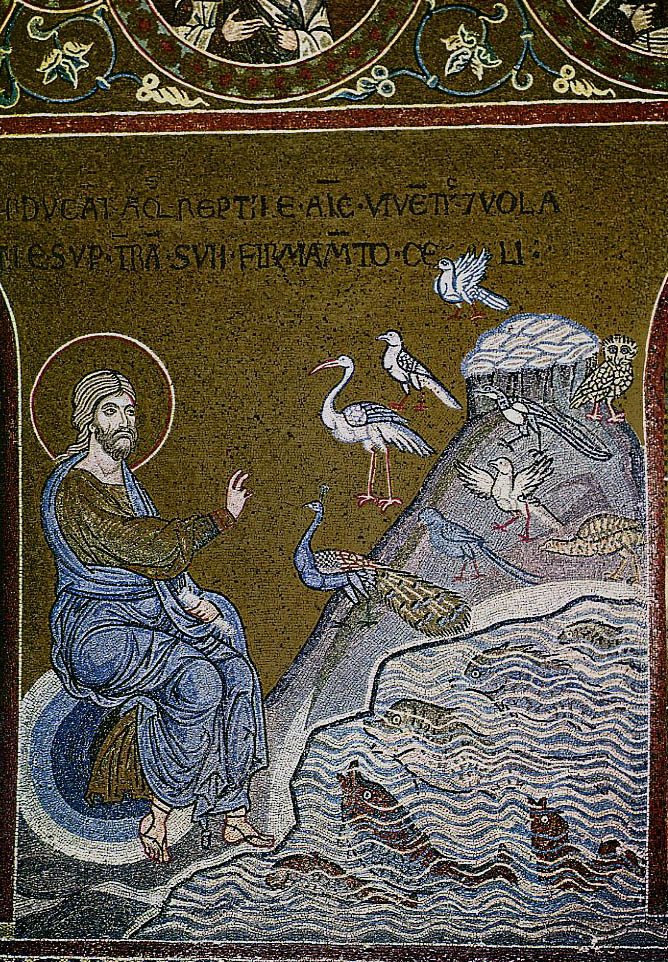 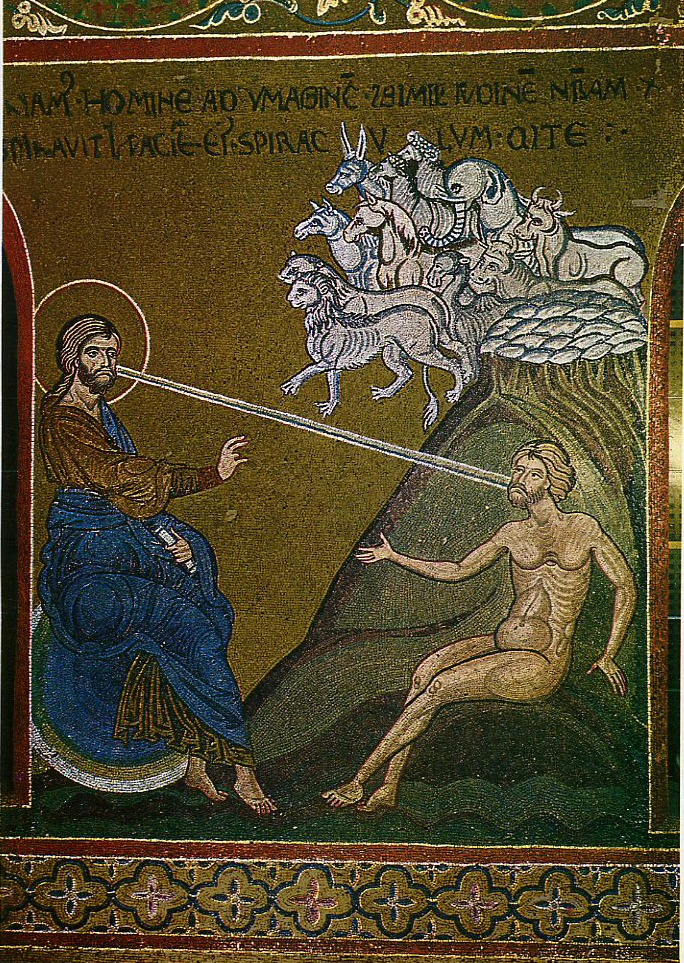 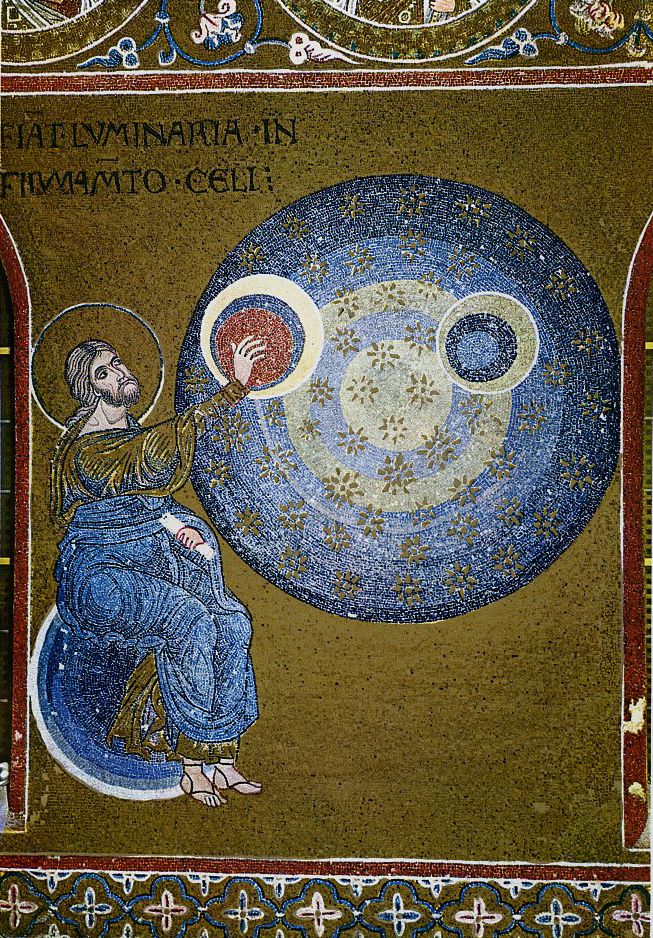 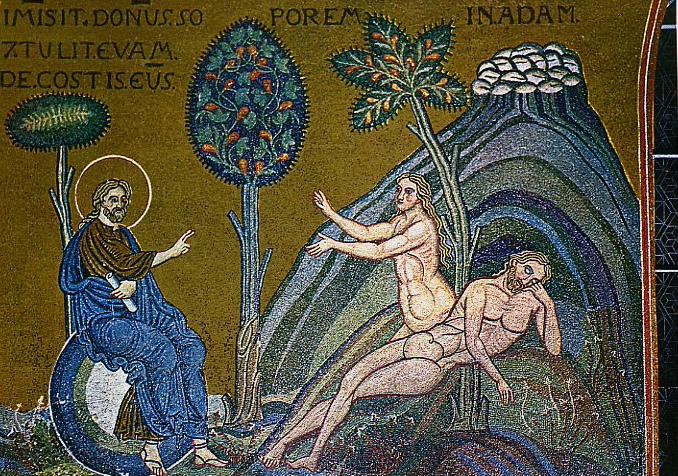 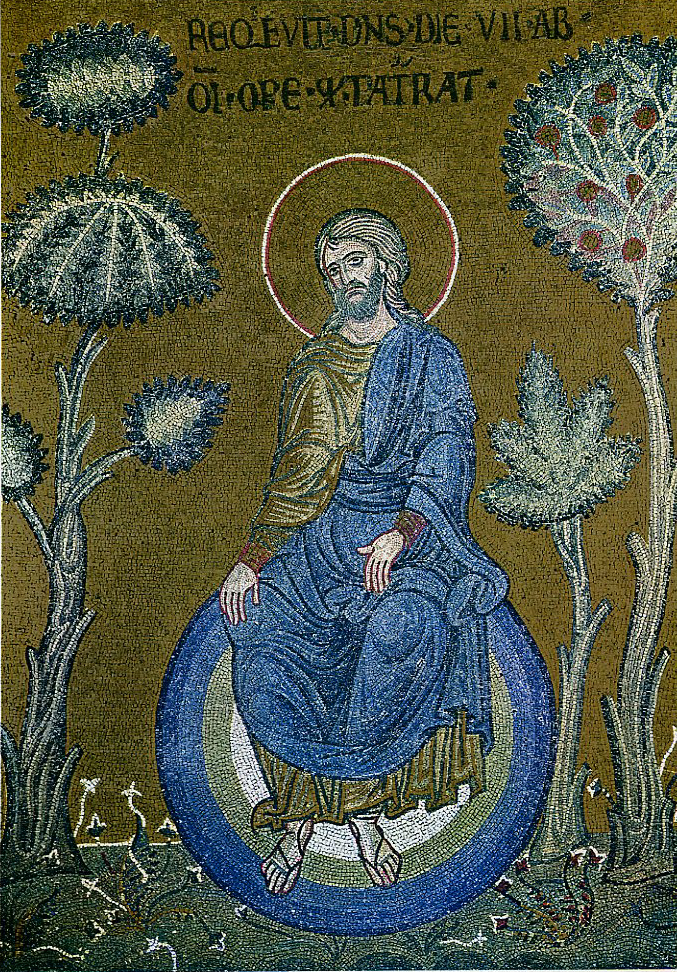 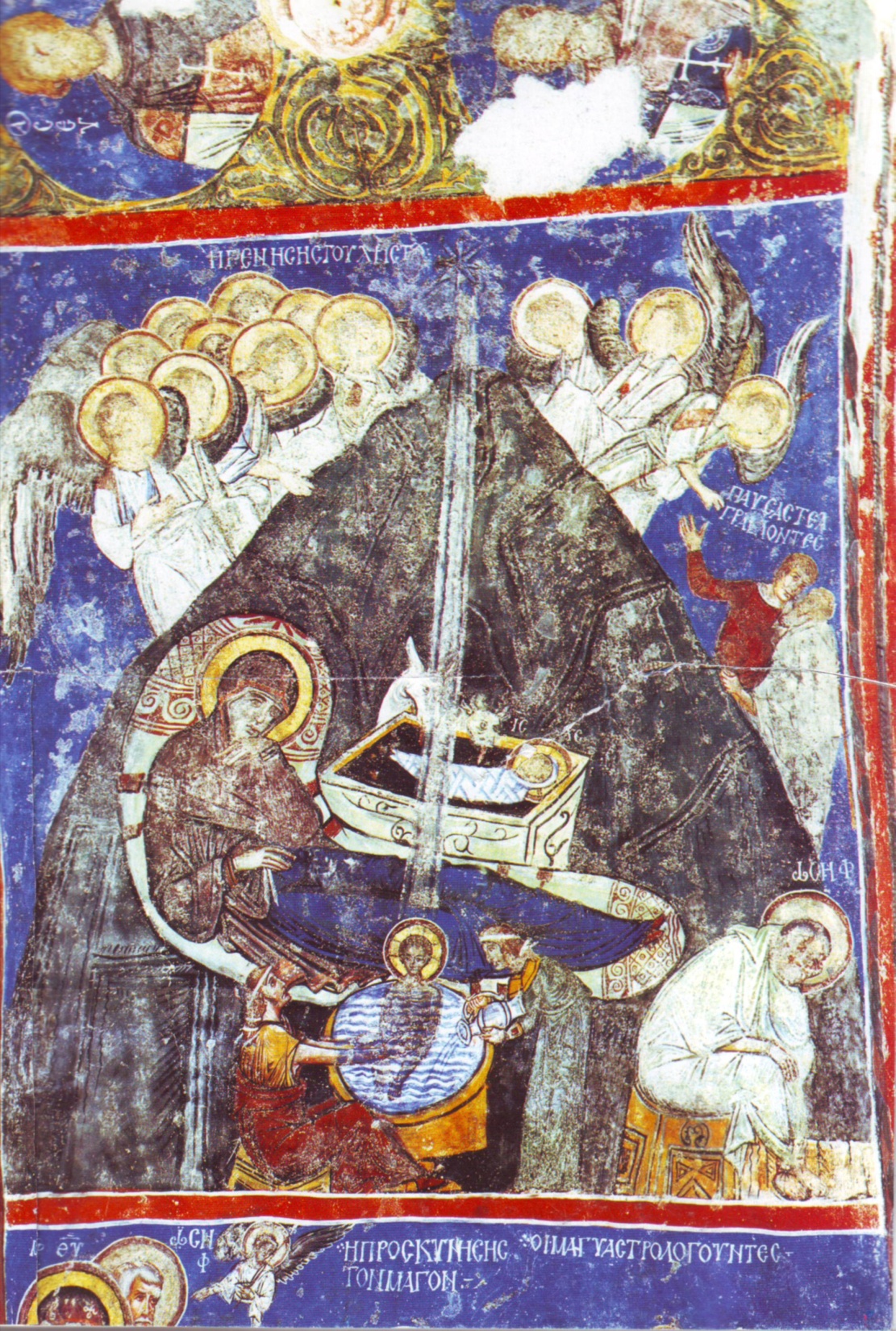 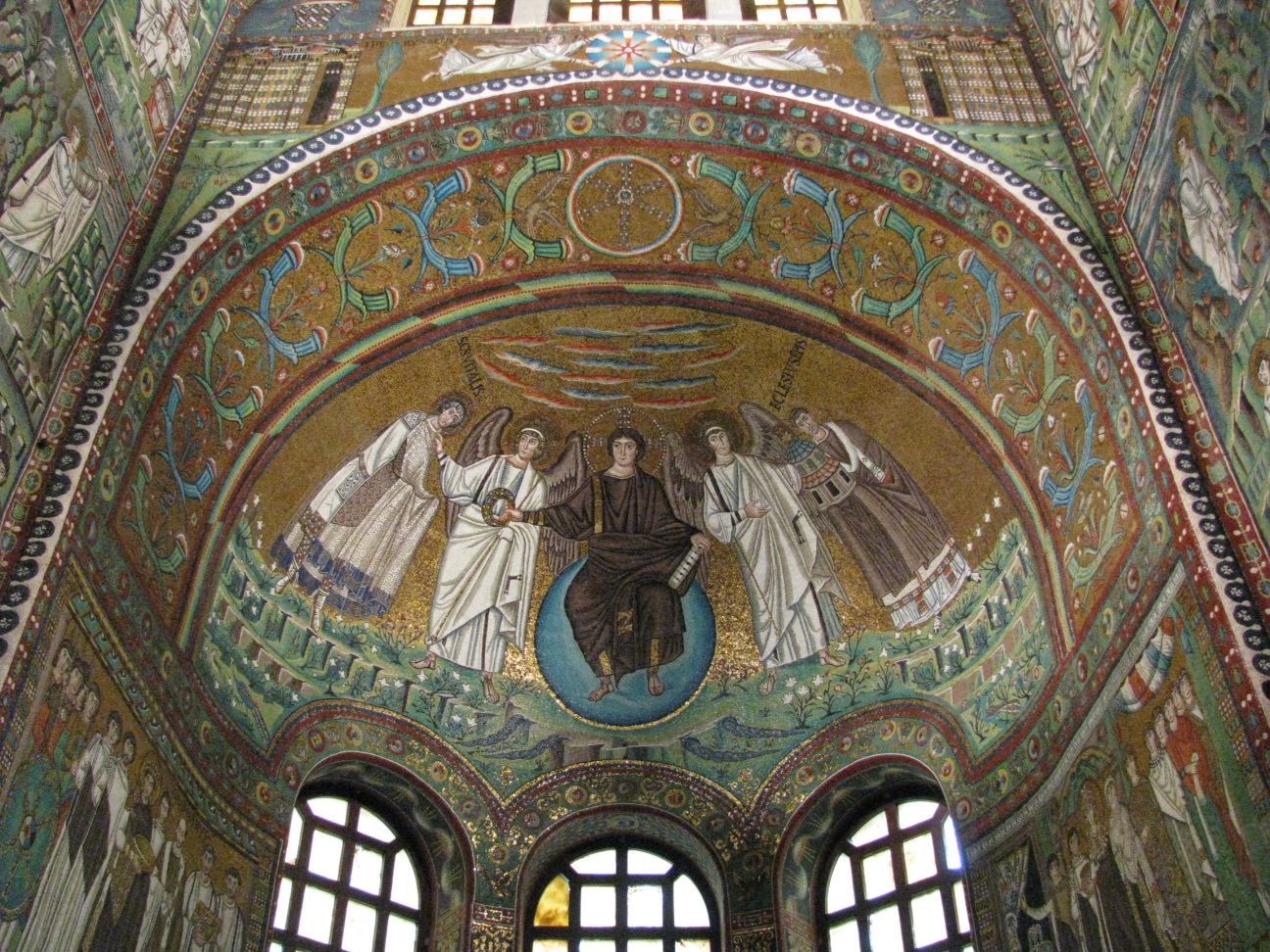 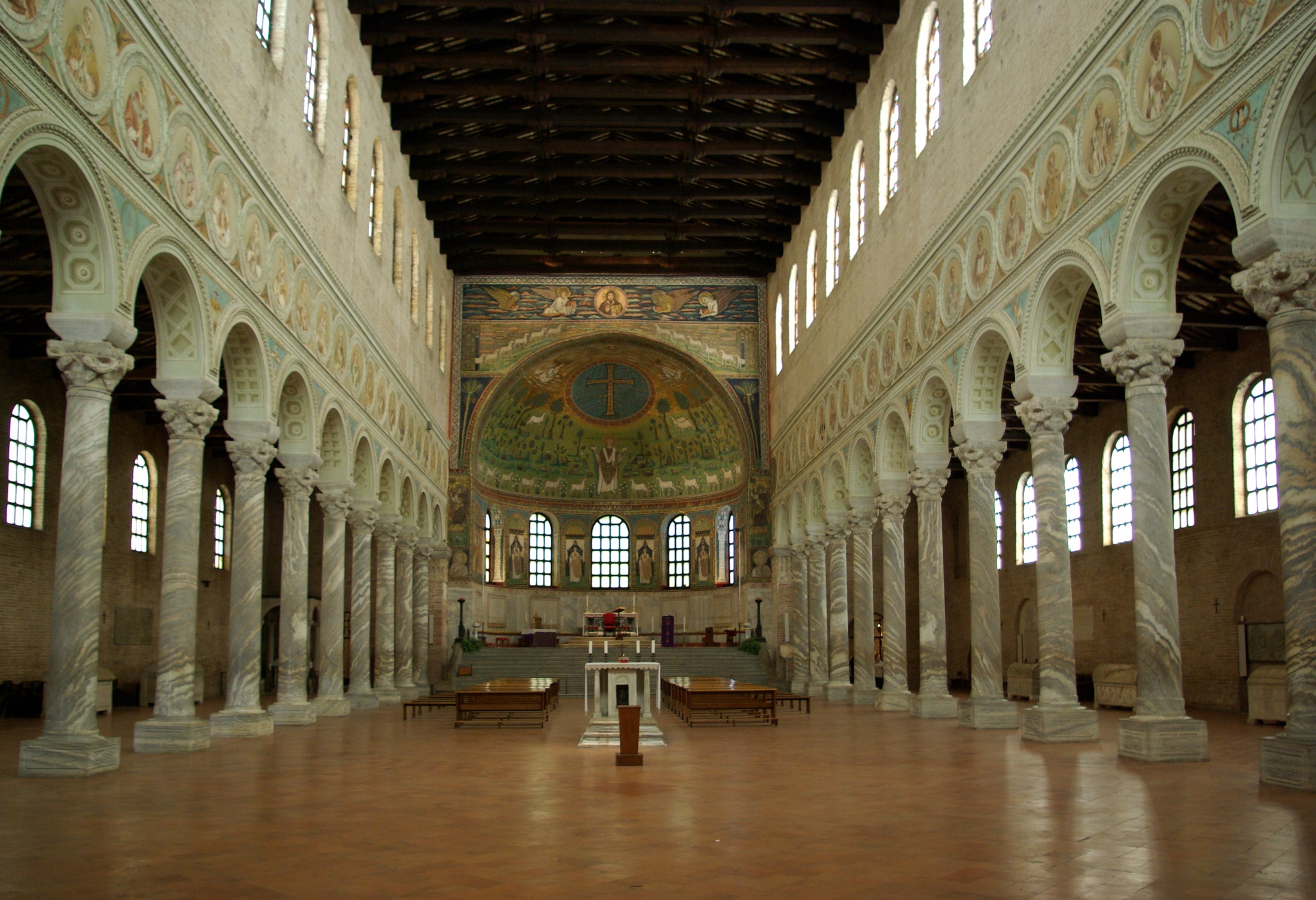 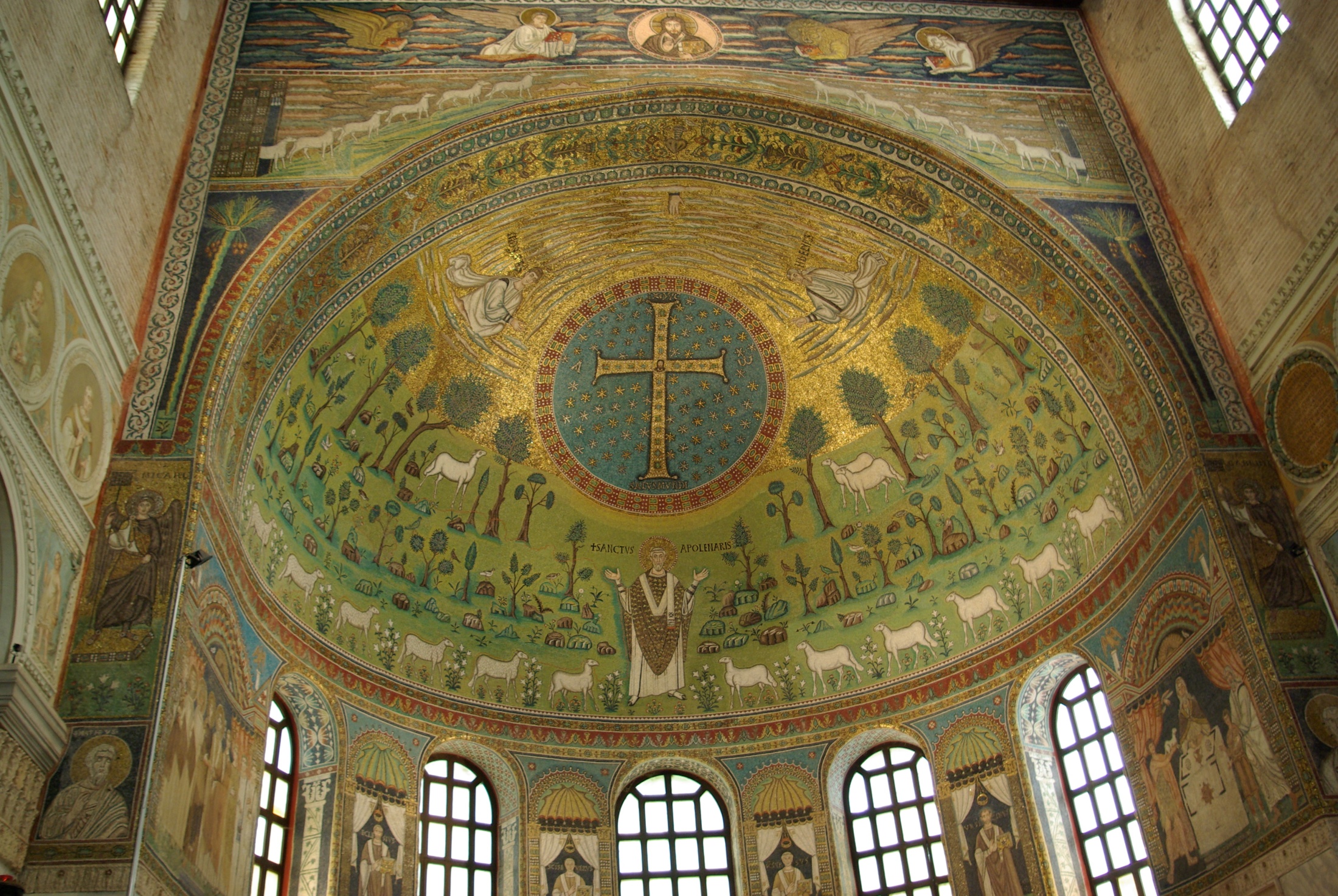 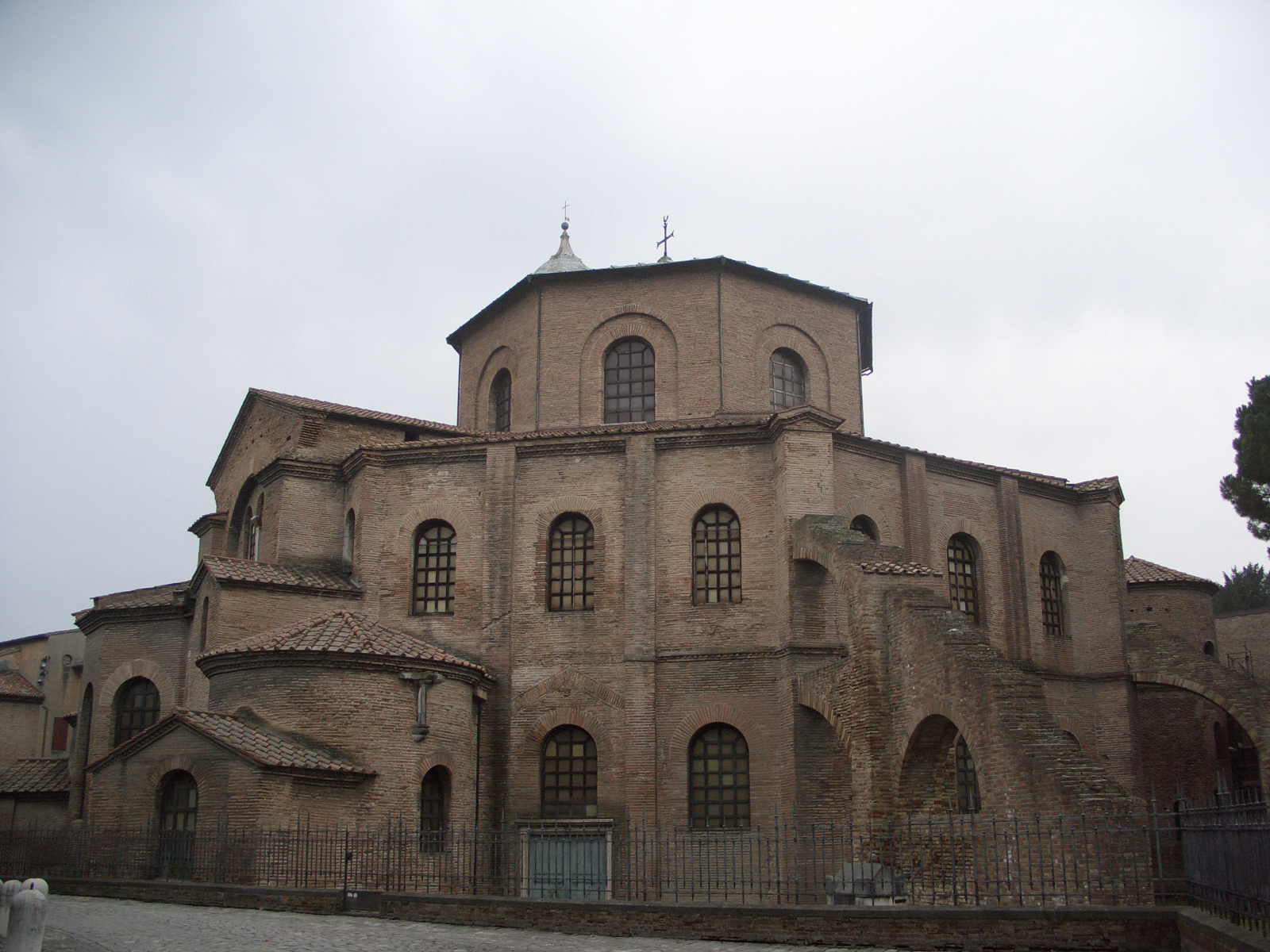 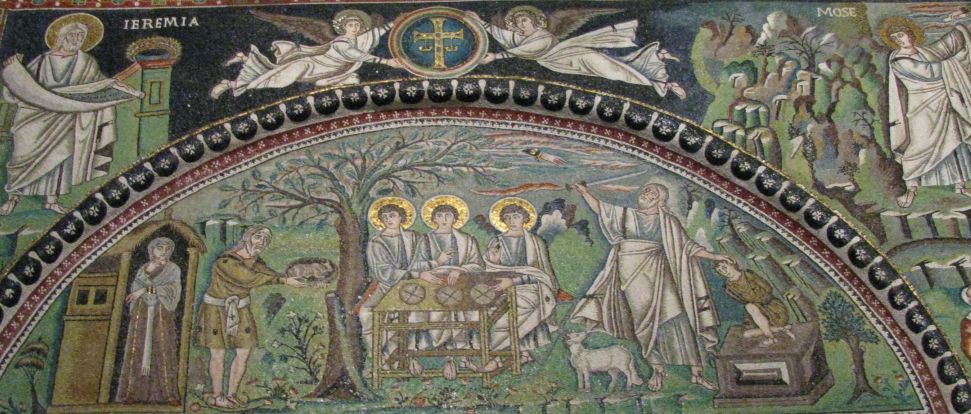 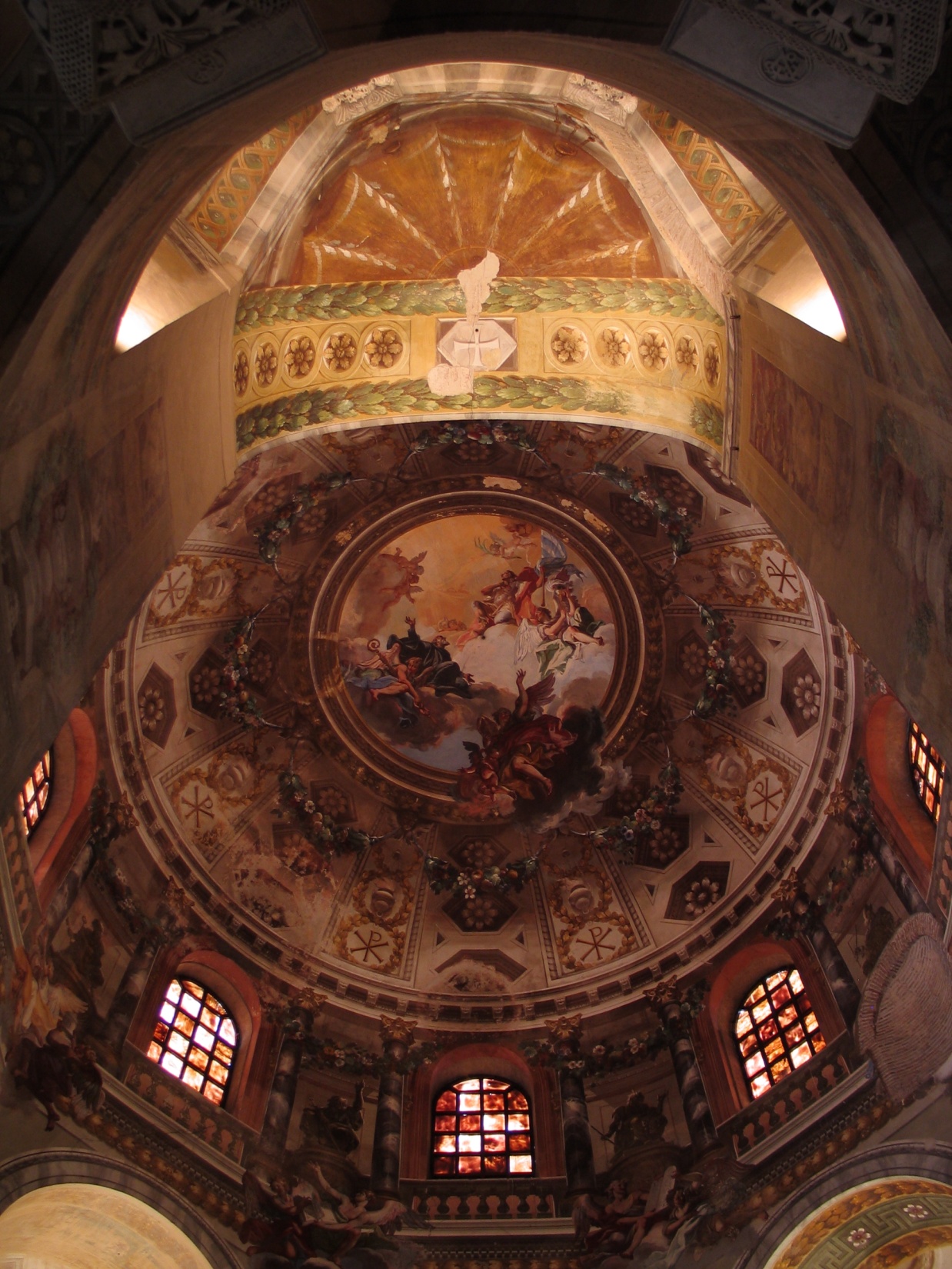 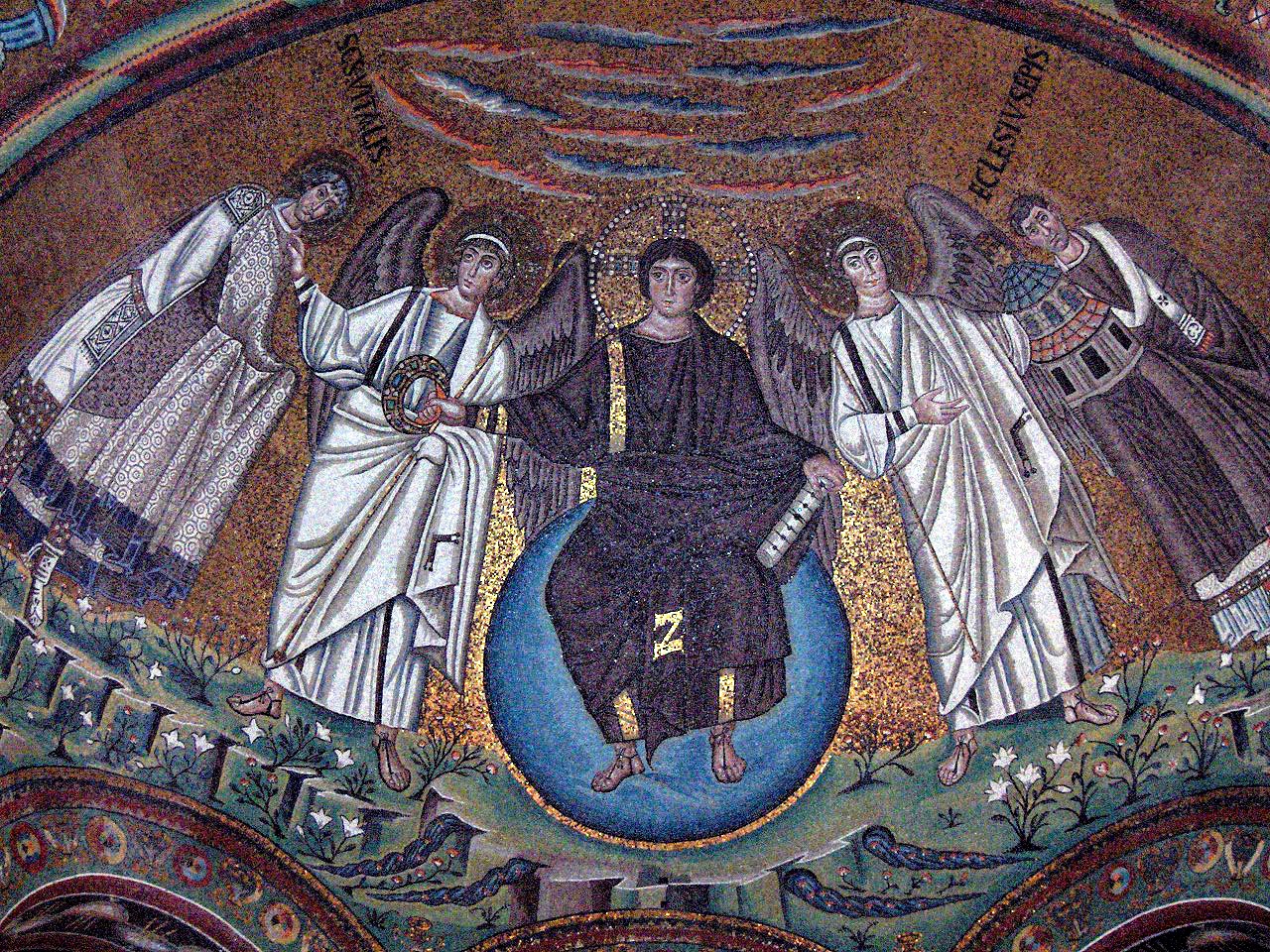 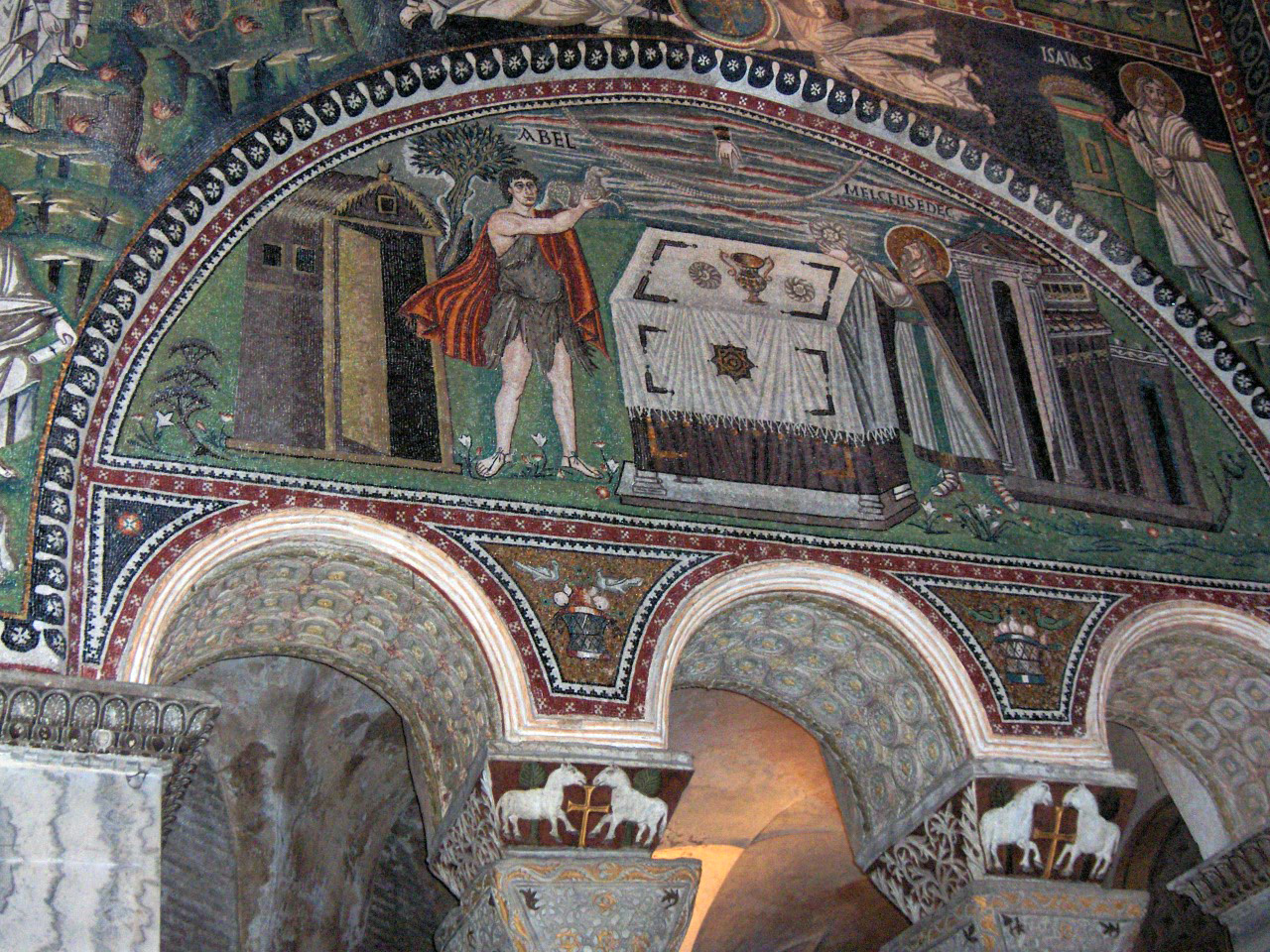 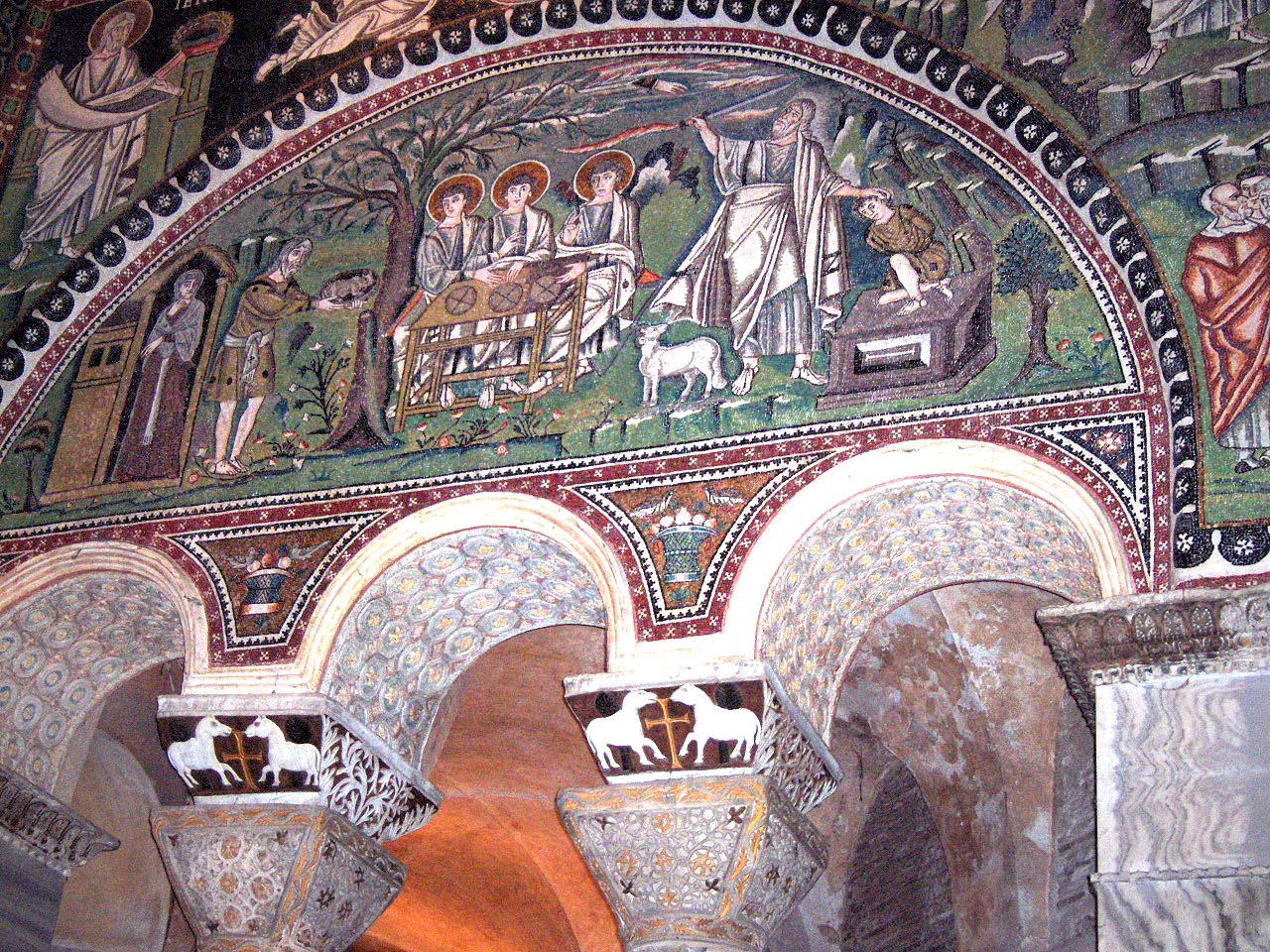 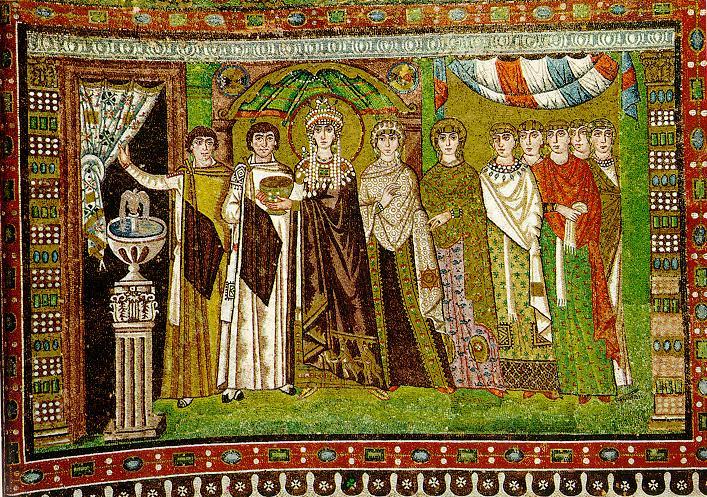 Metalwork and jewelry
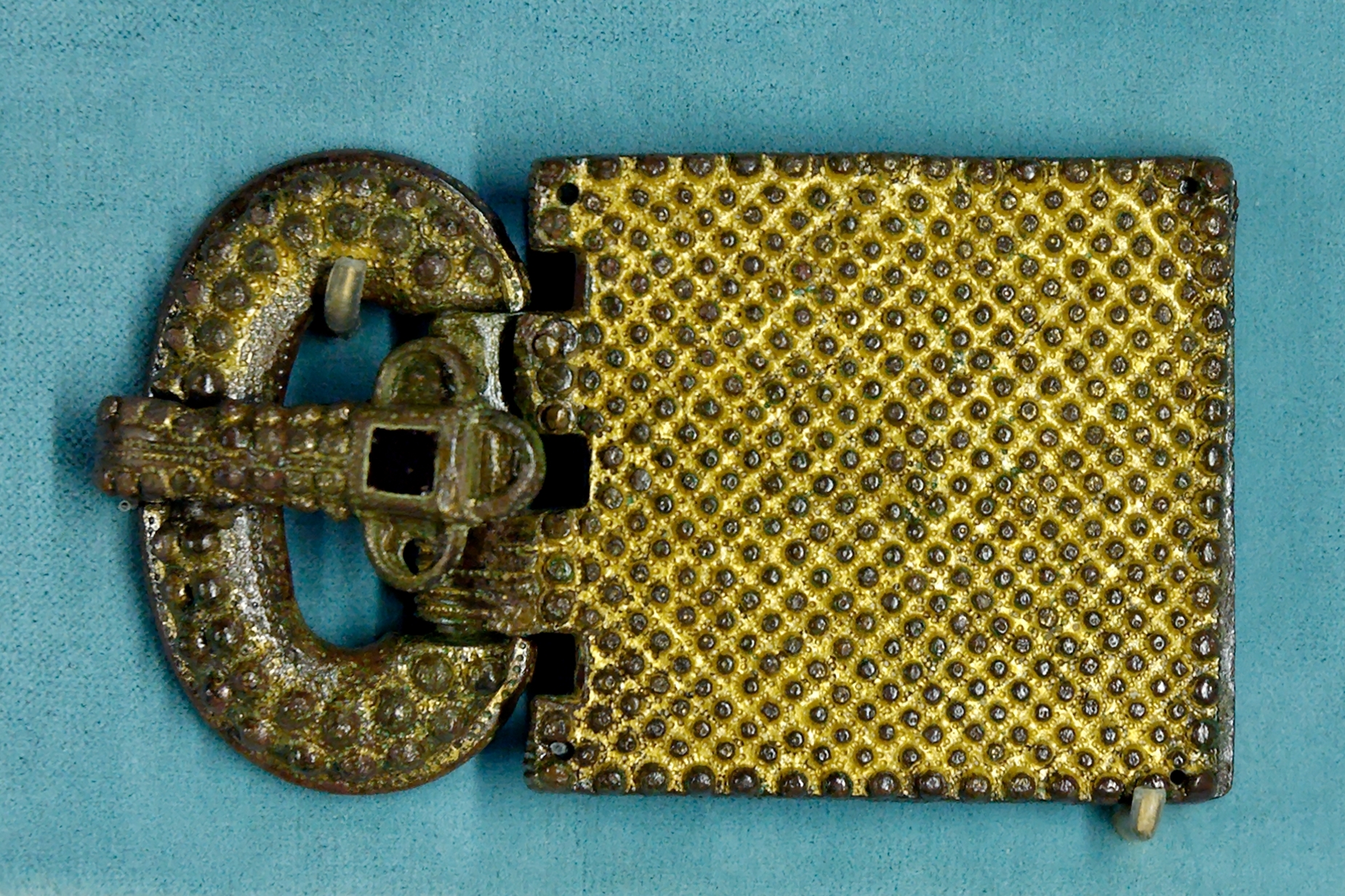 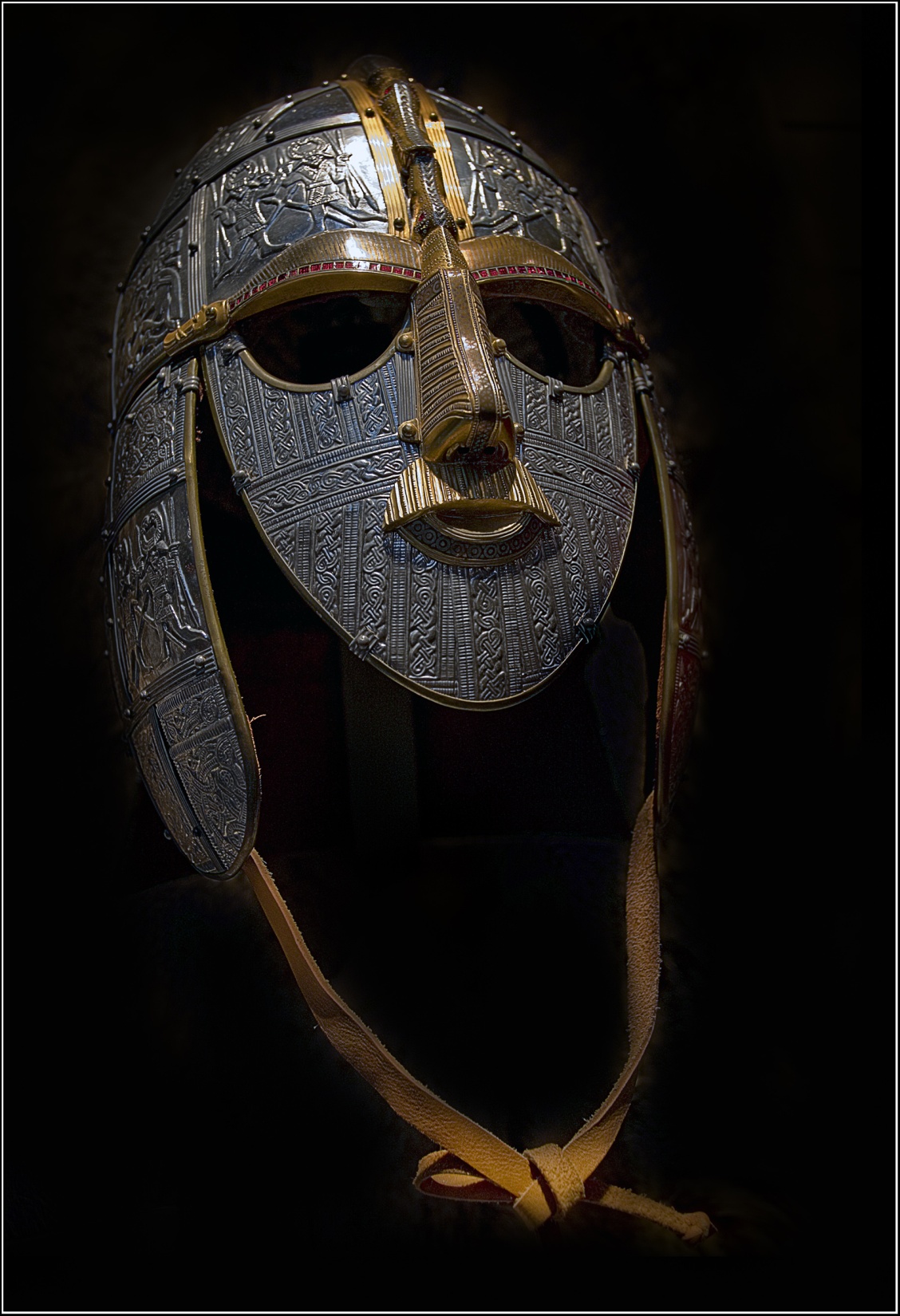 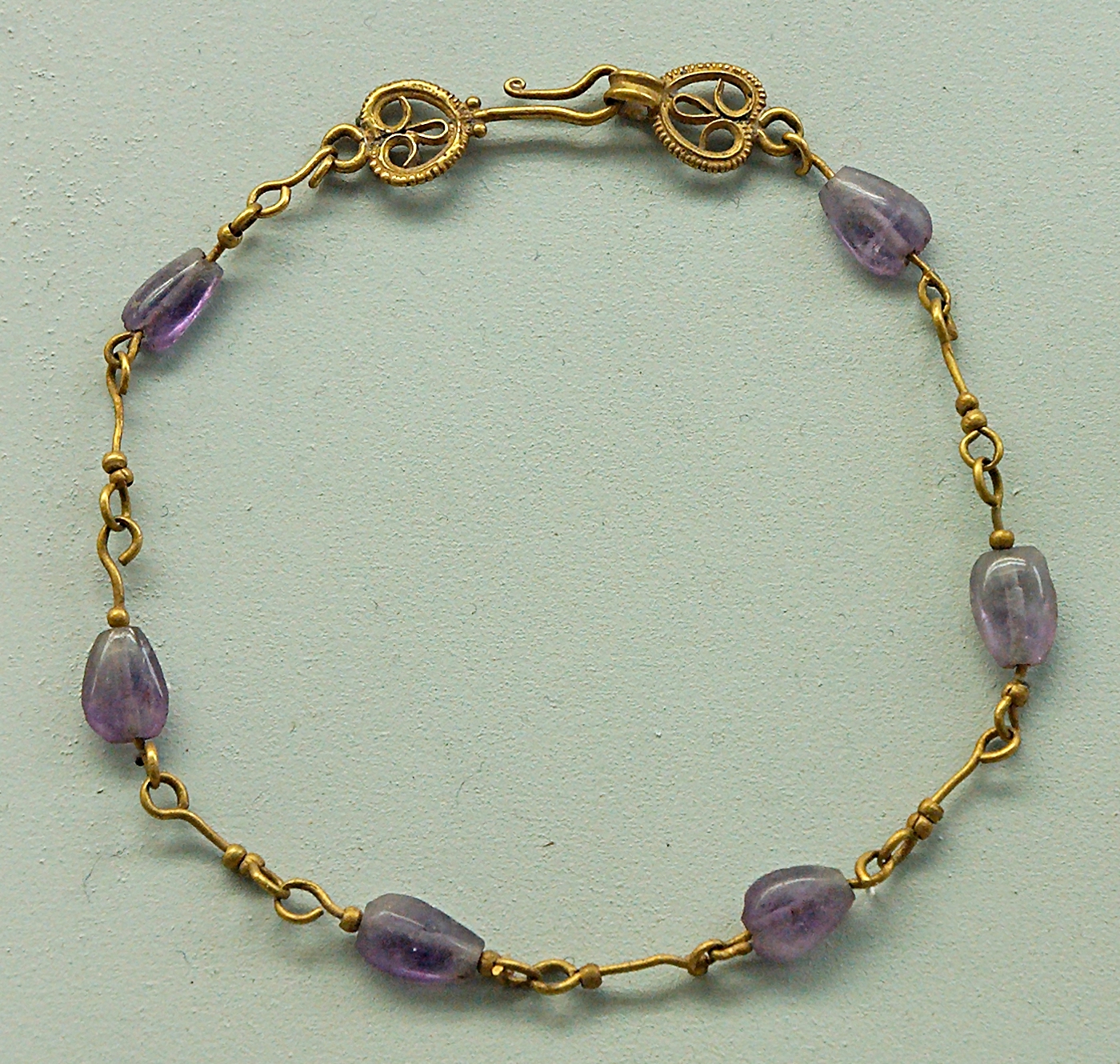 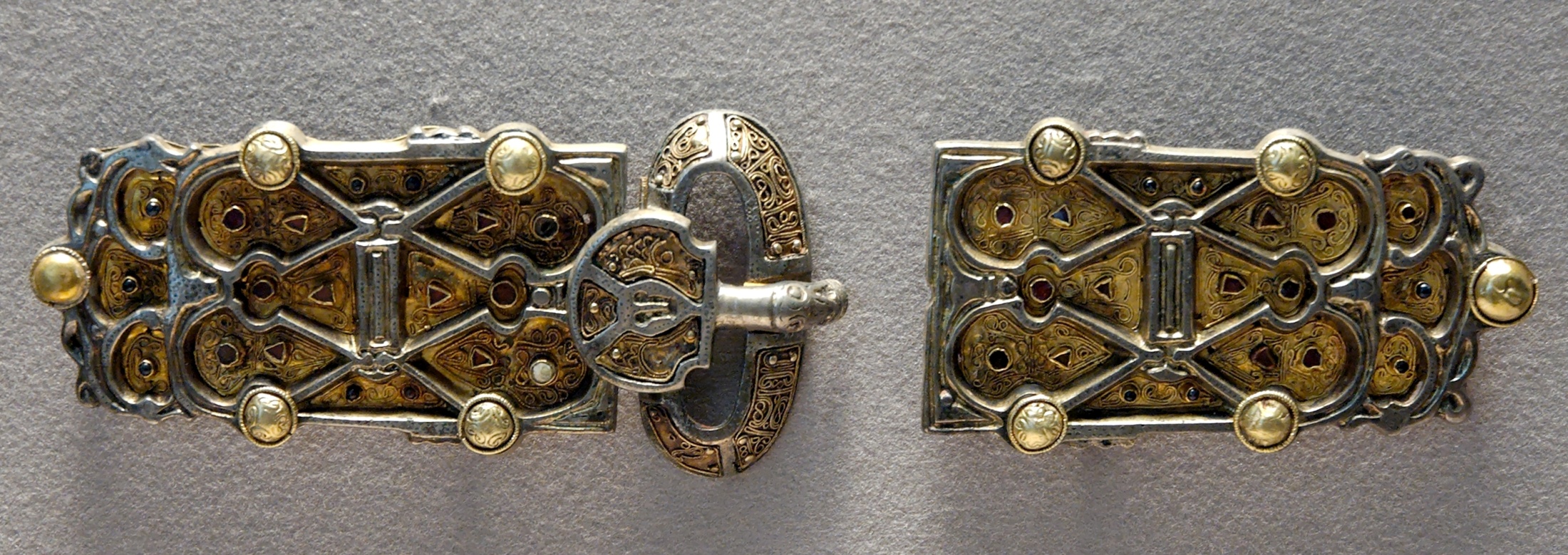 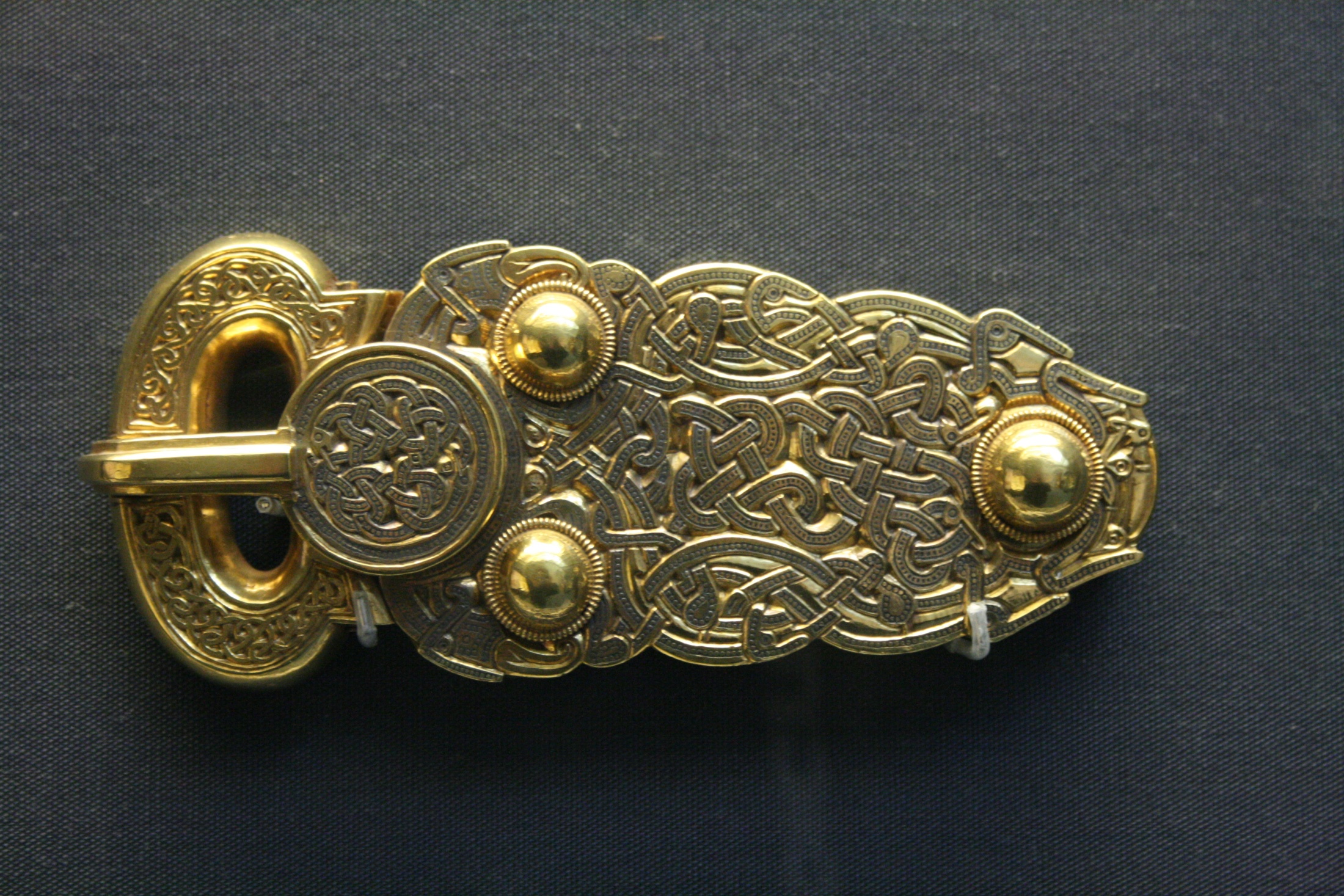 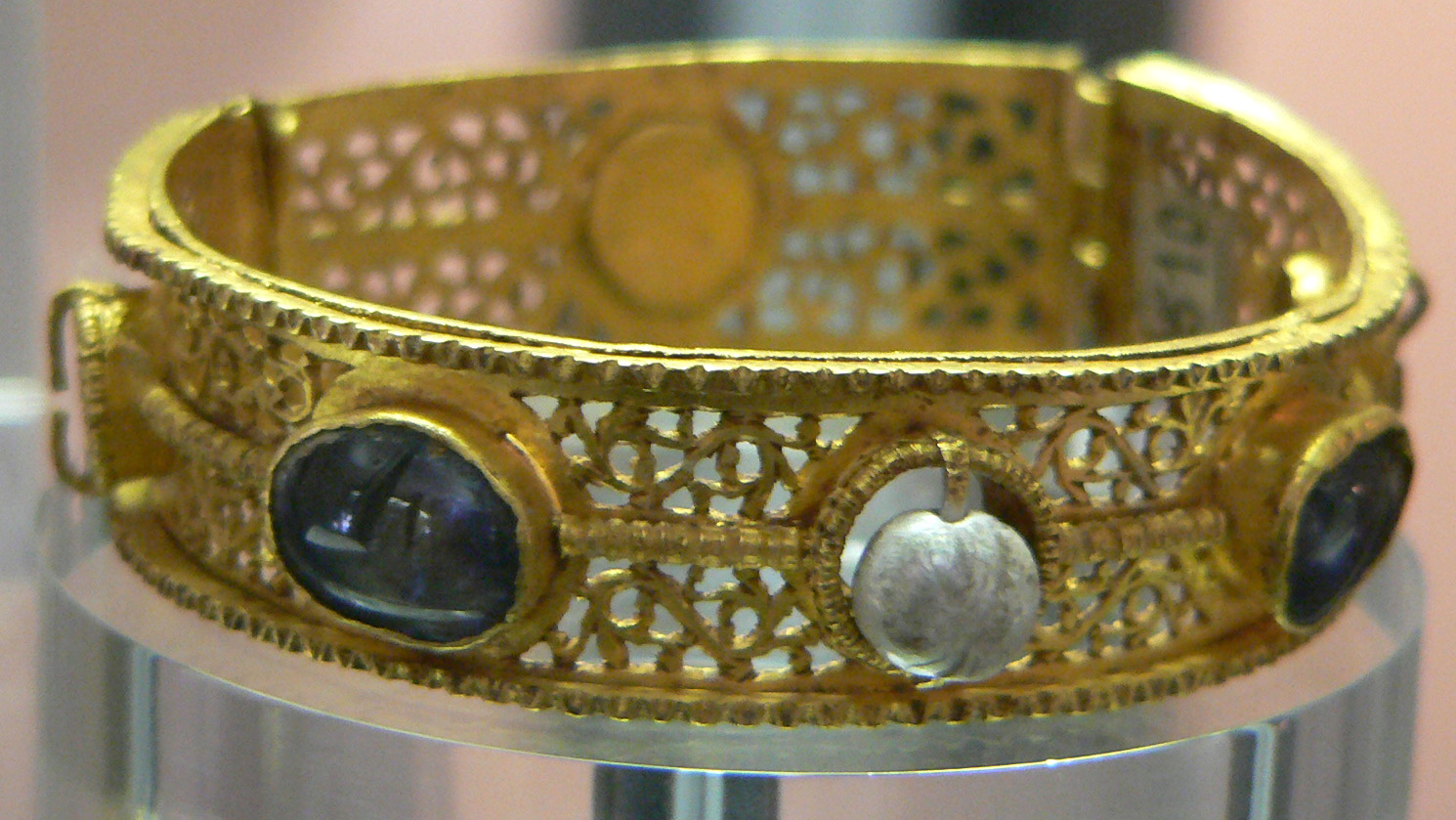 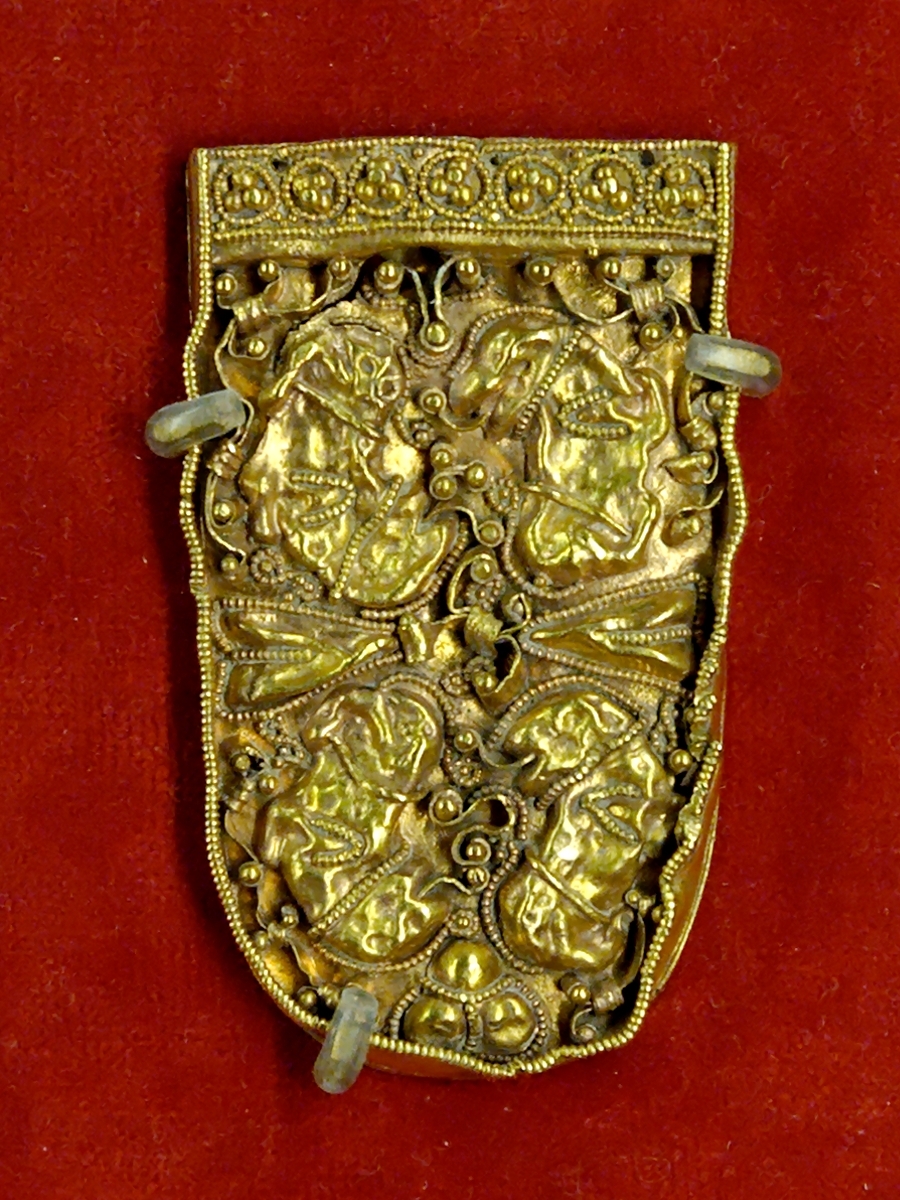 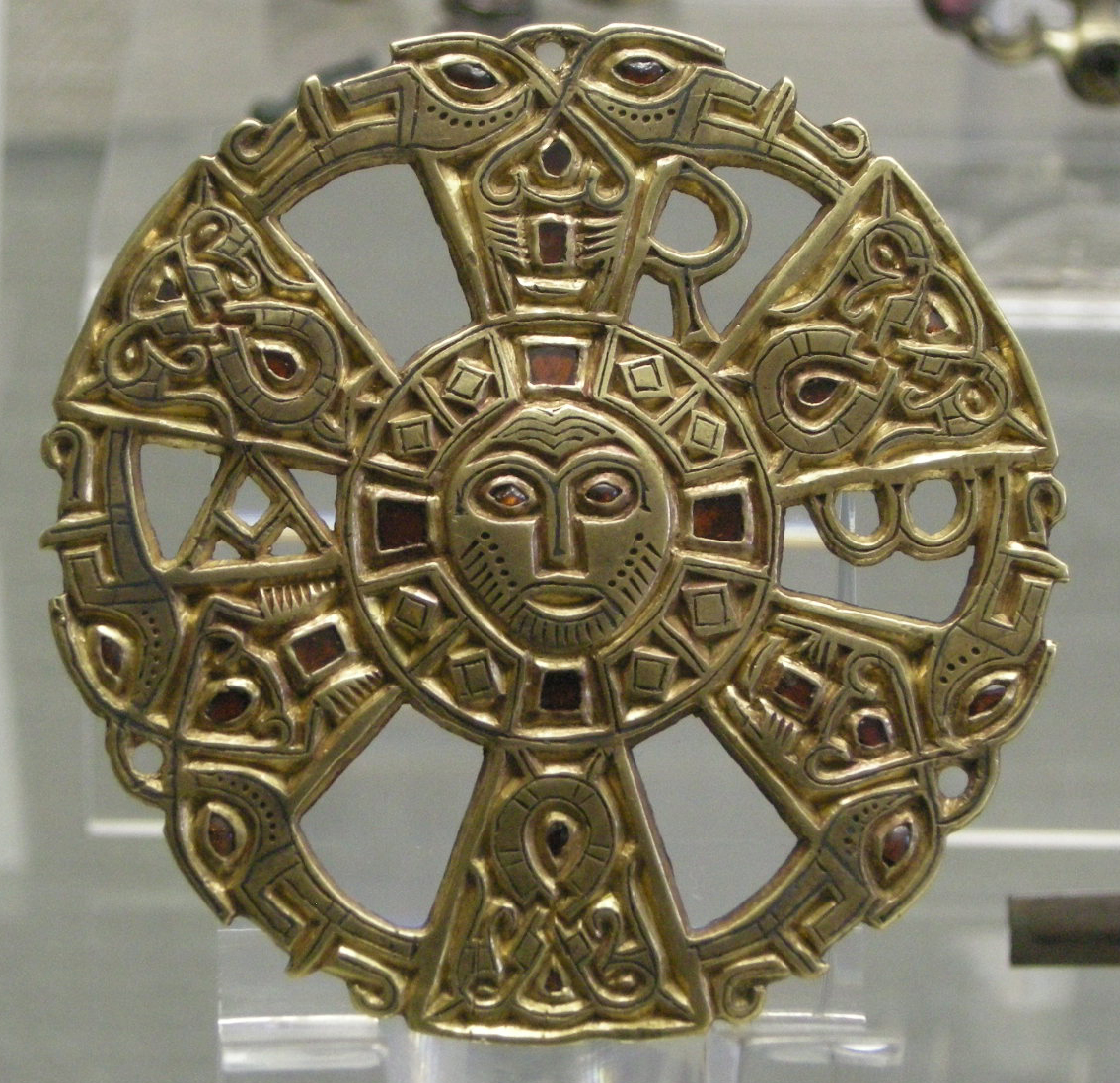 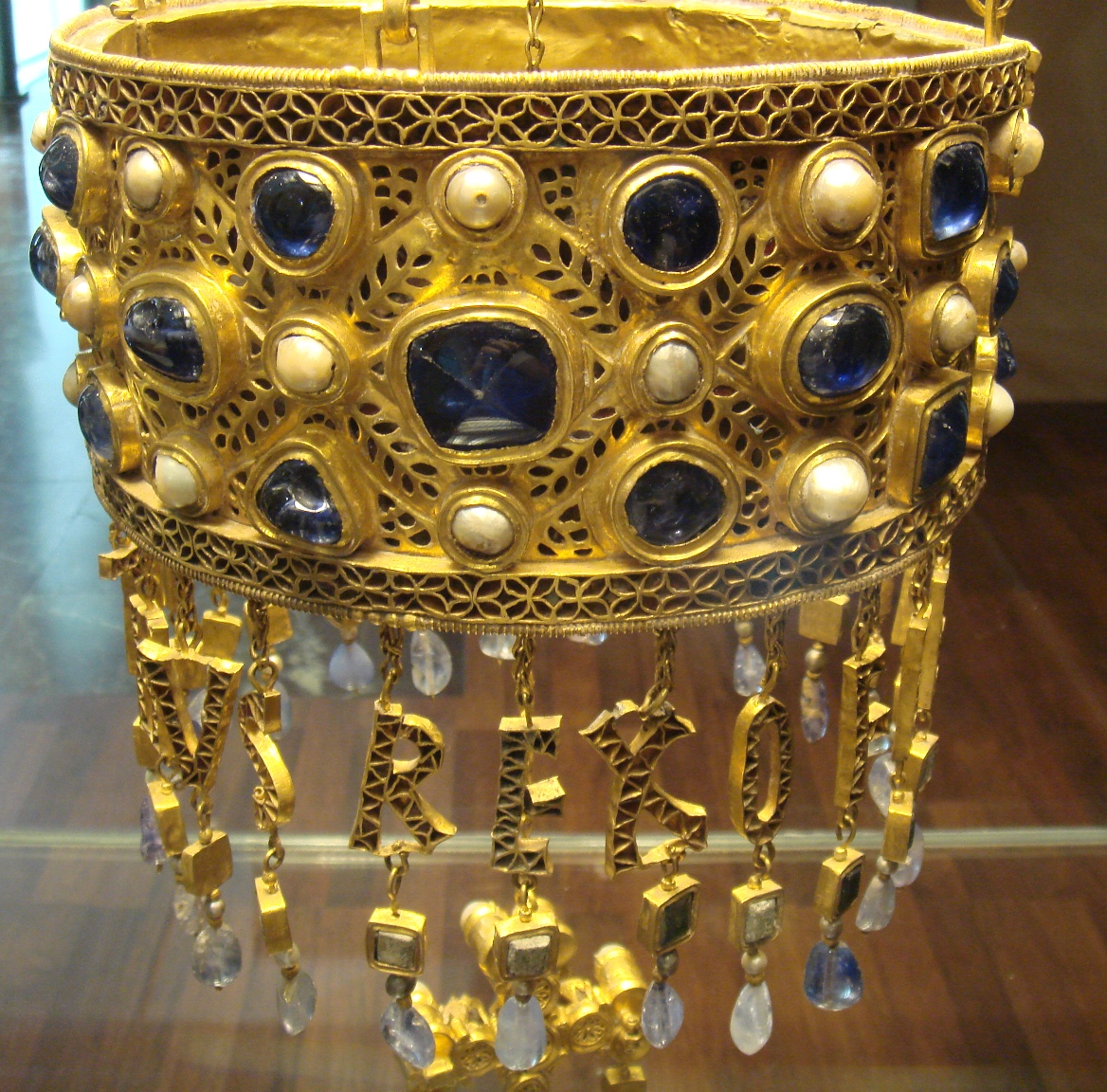 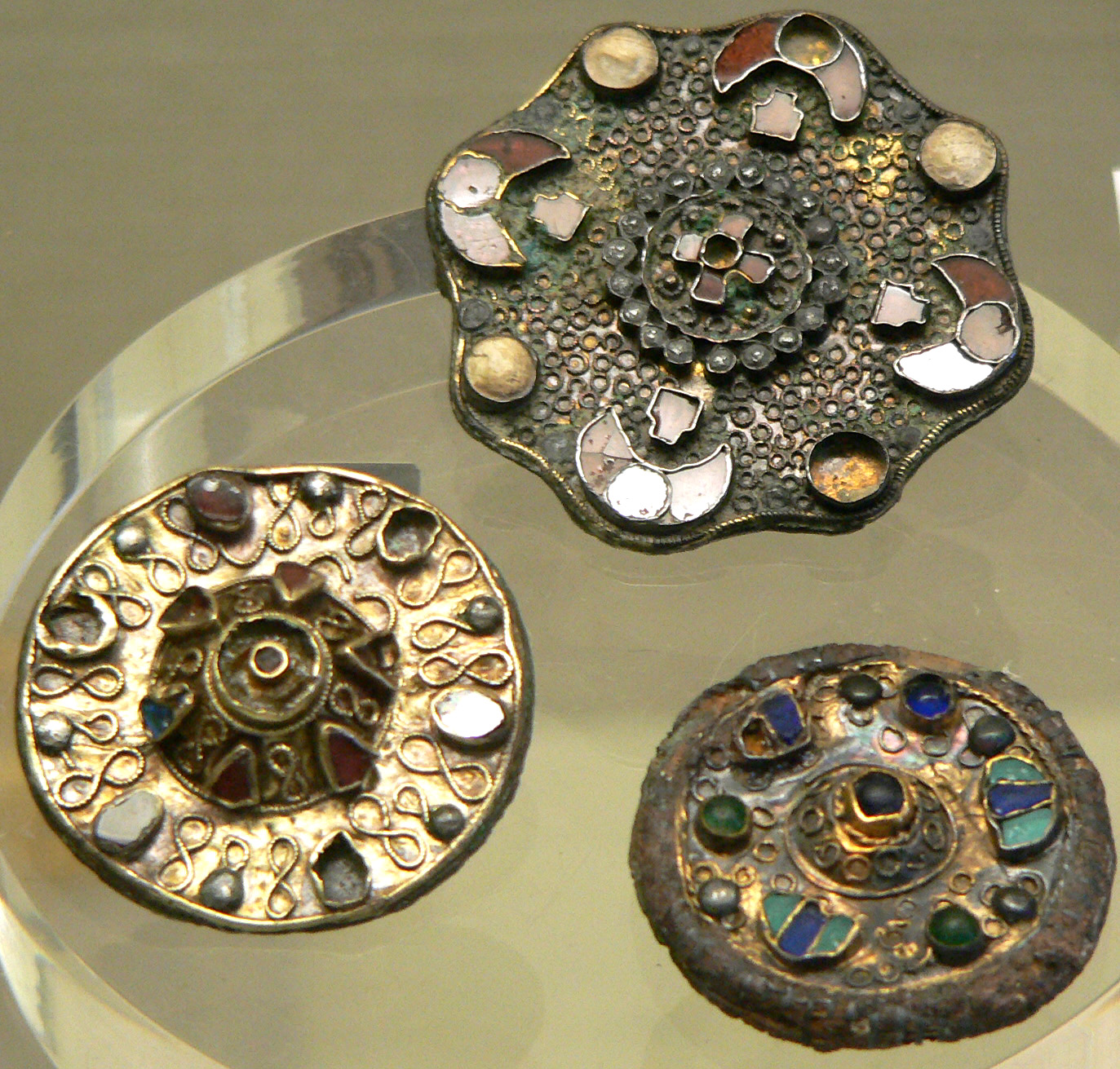 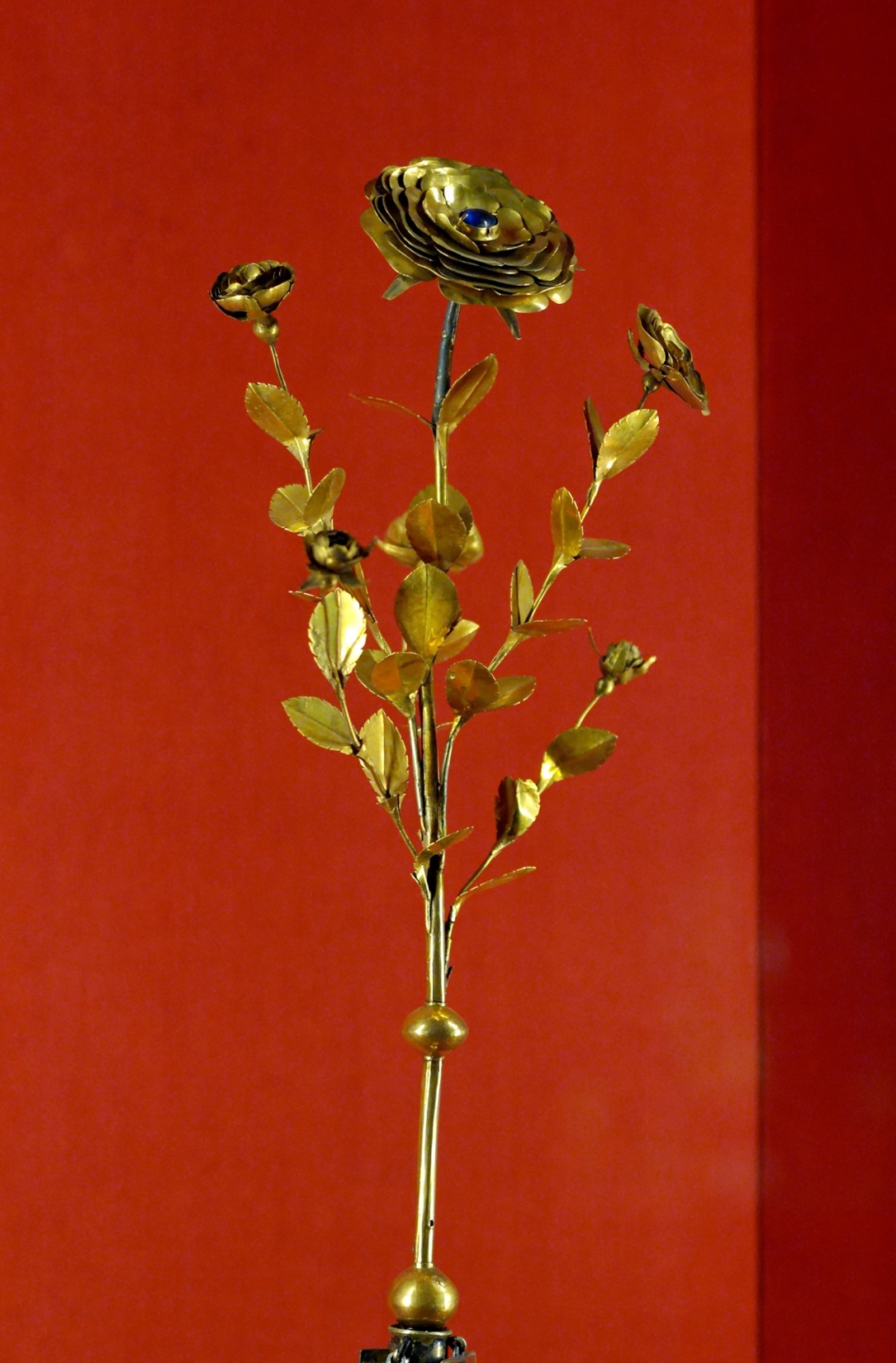 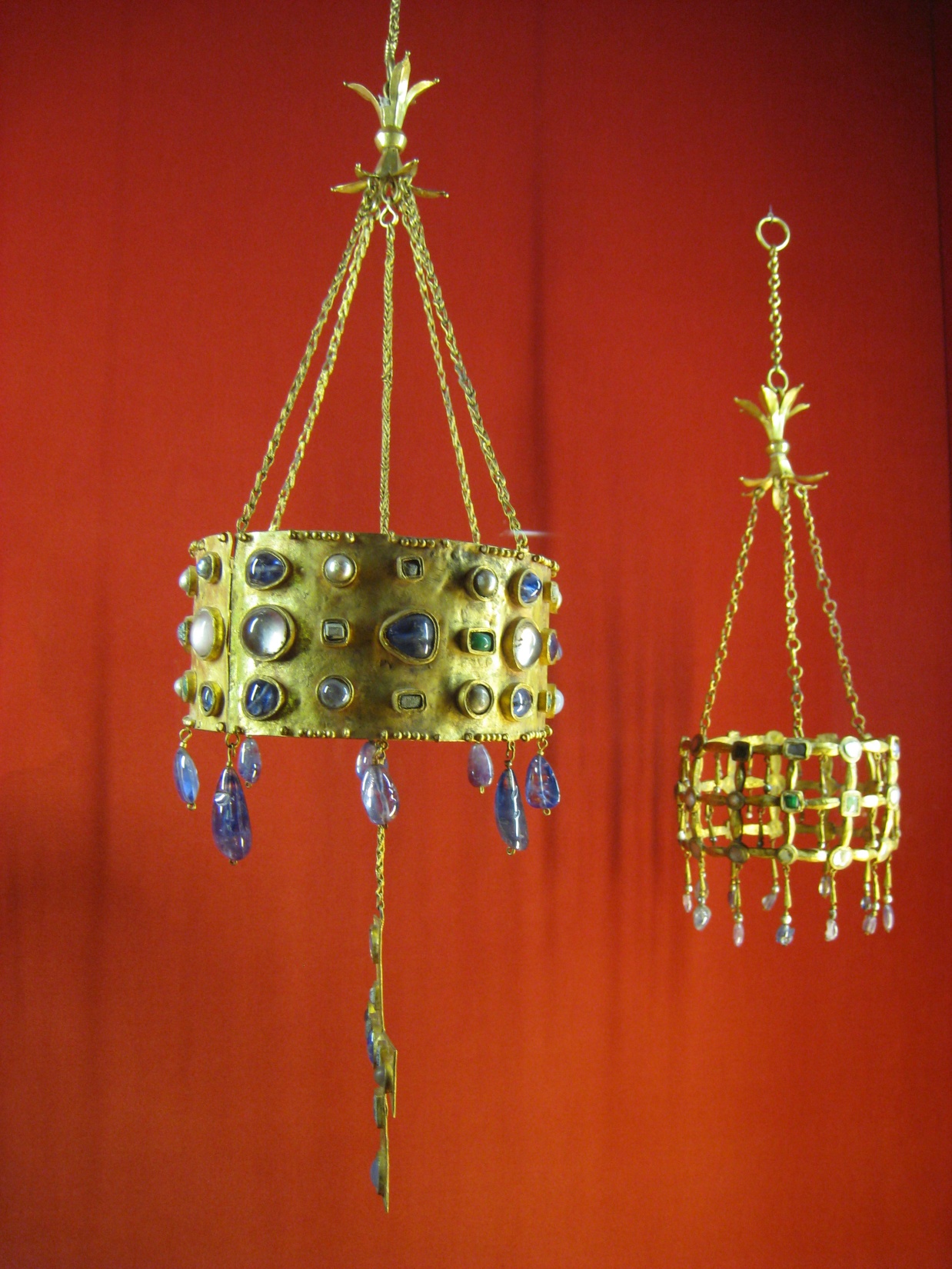 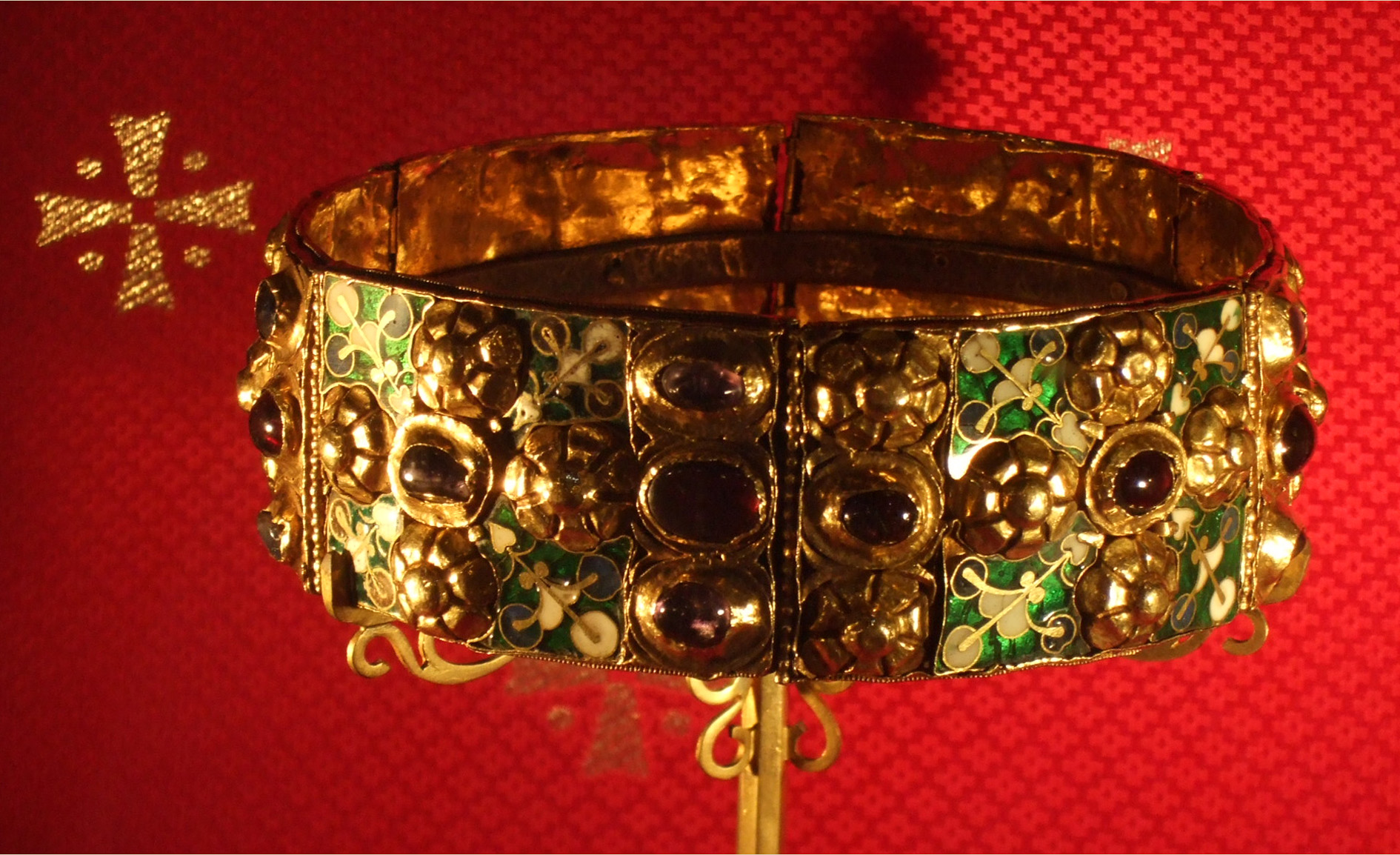 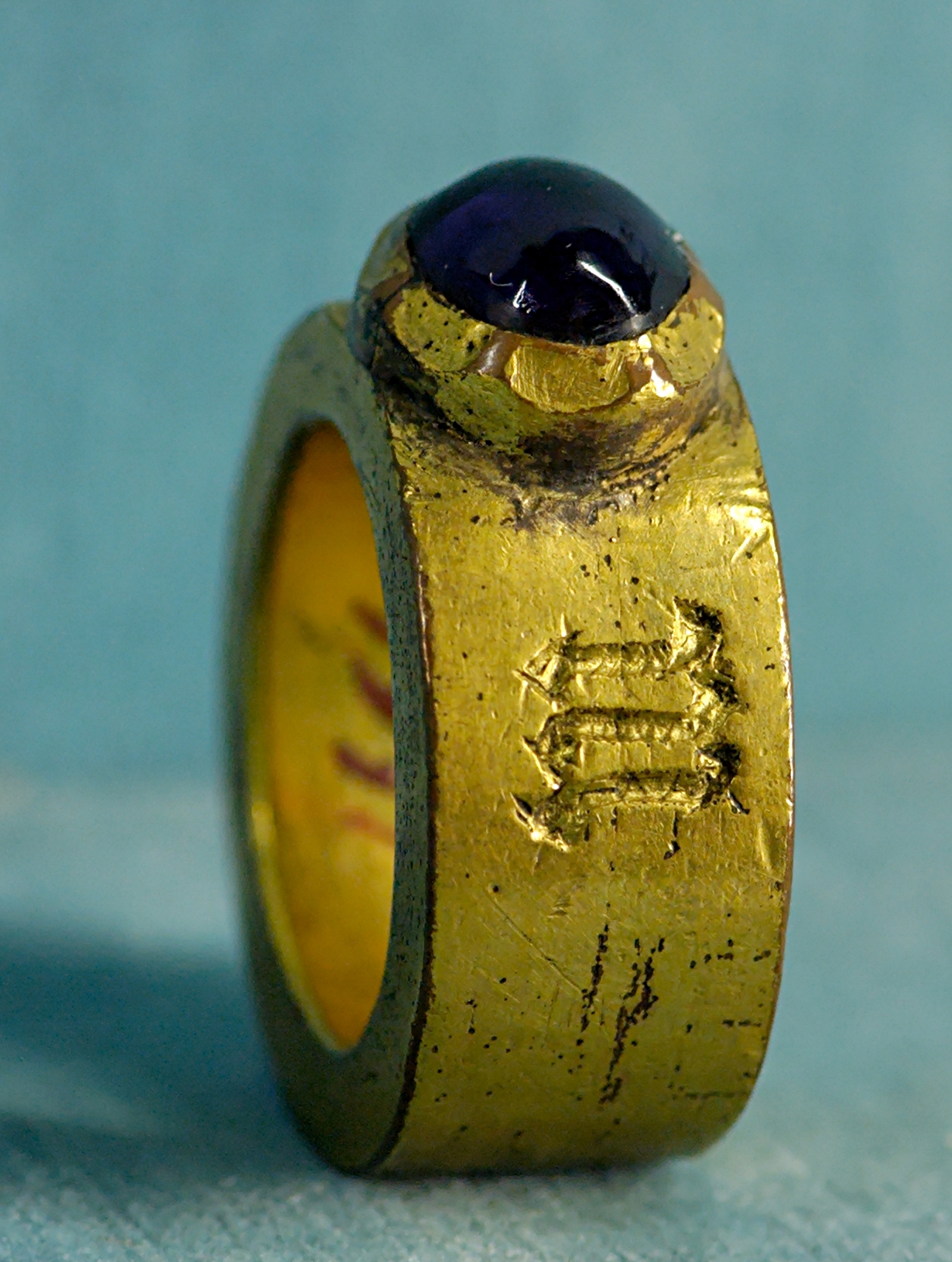 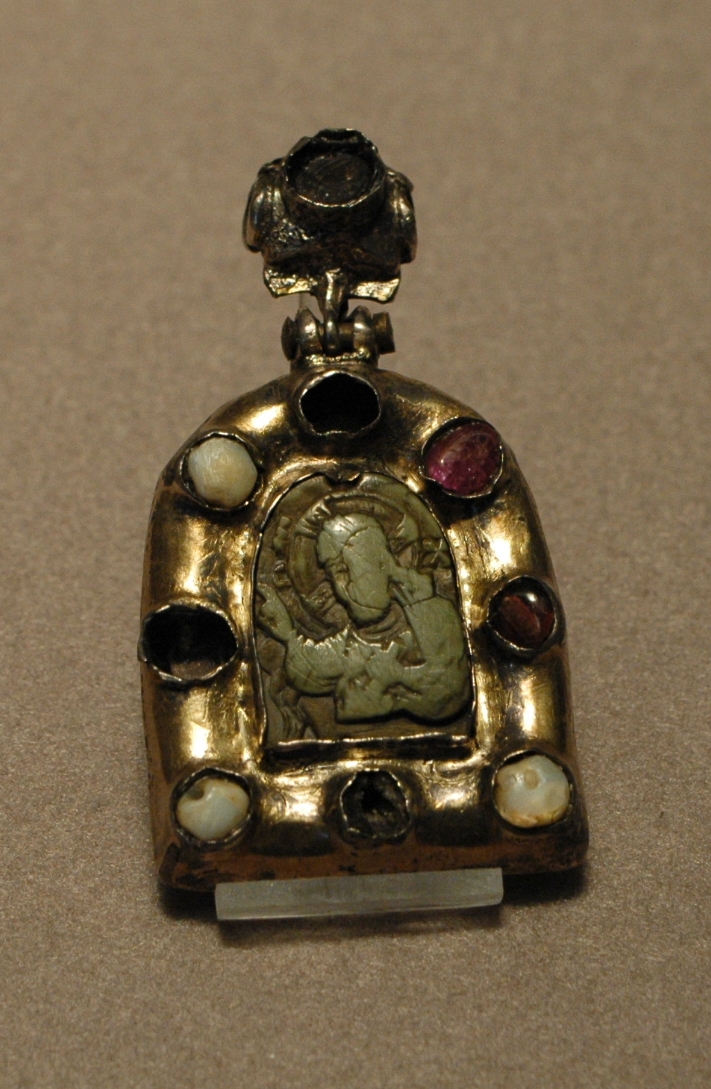 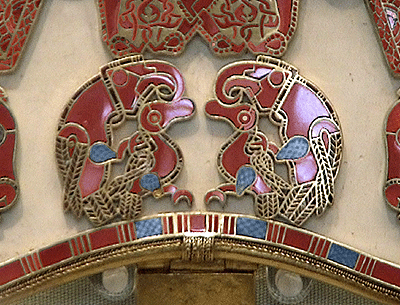 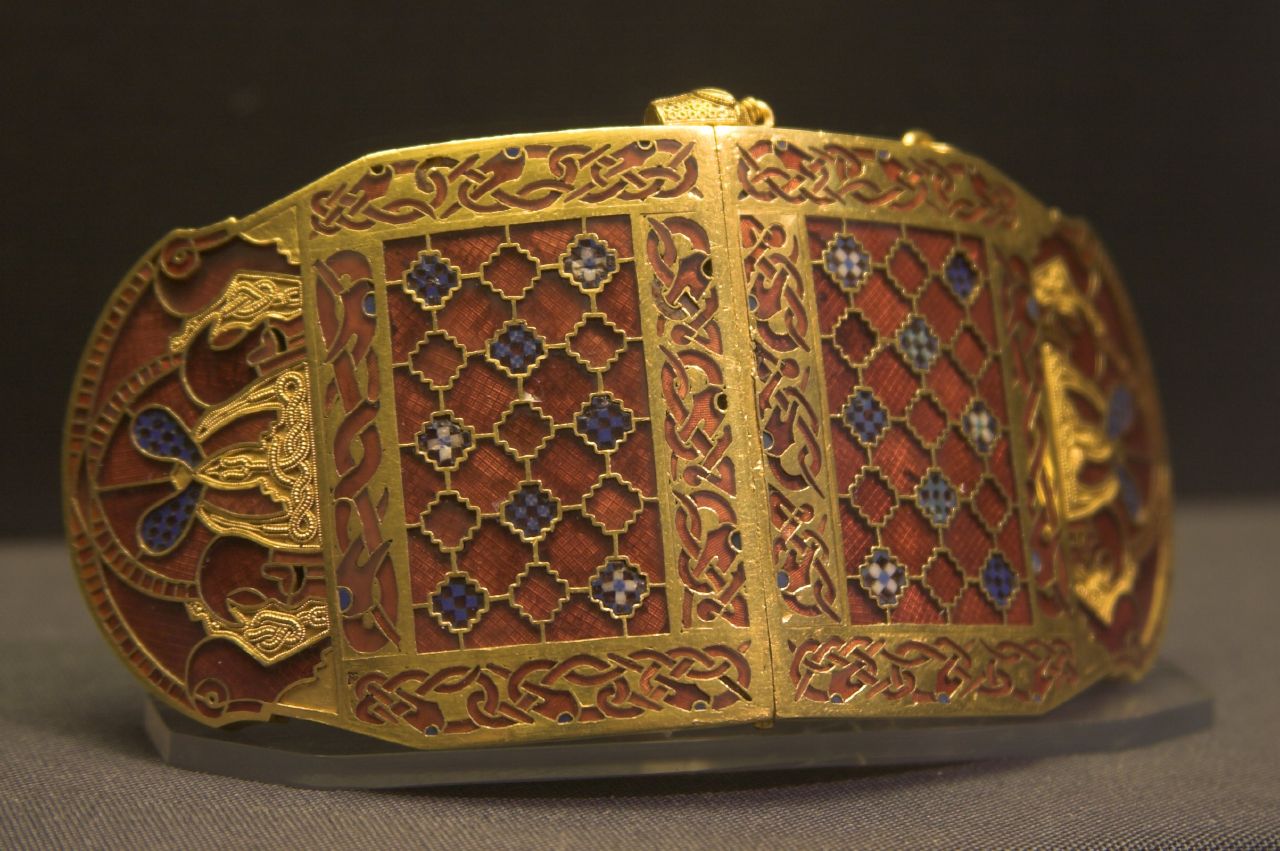 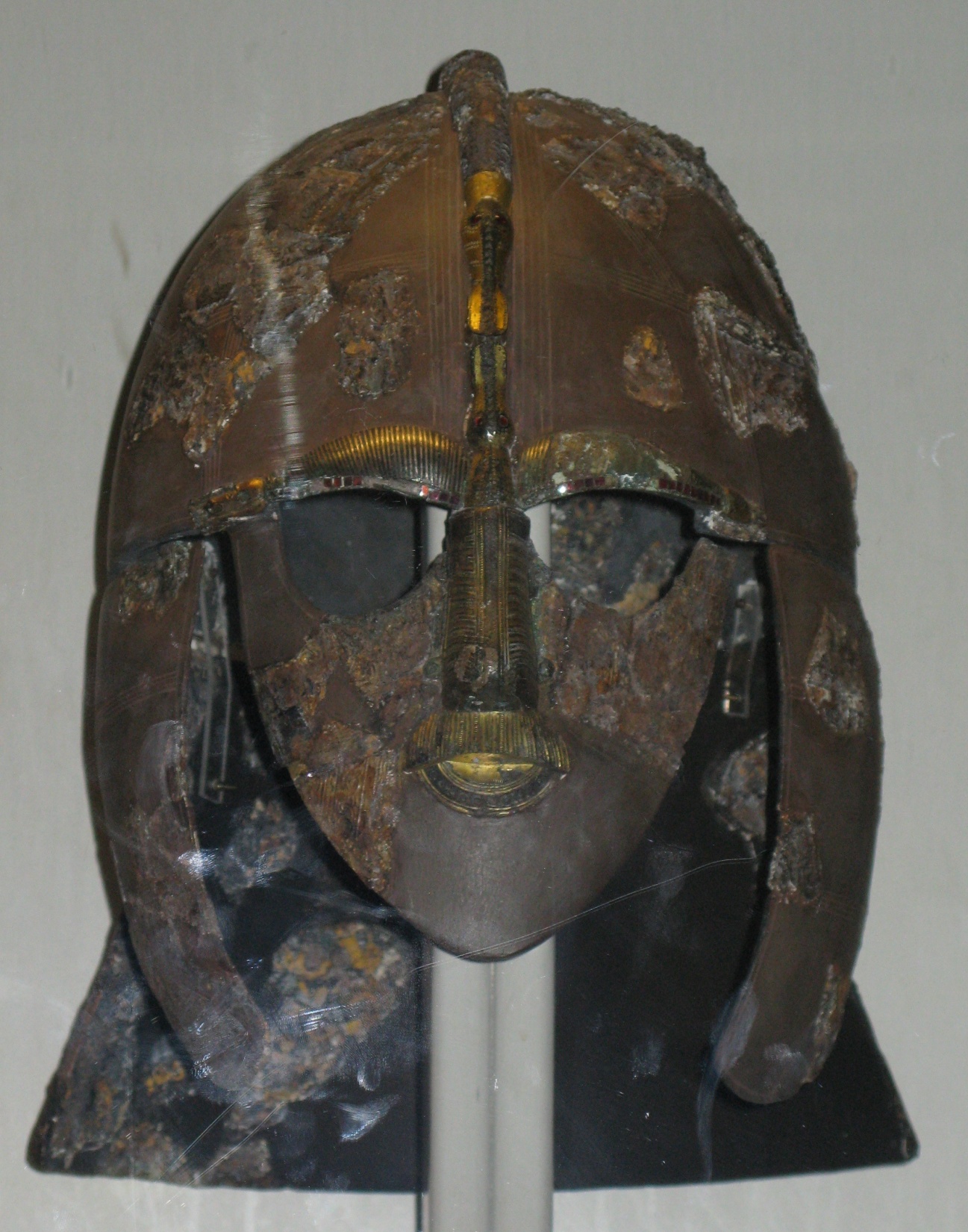 Pre-Romanesque
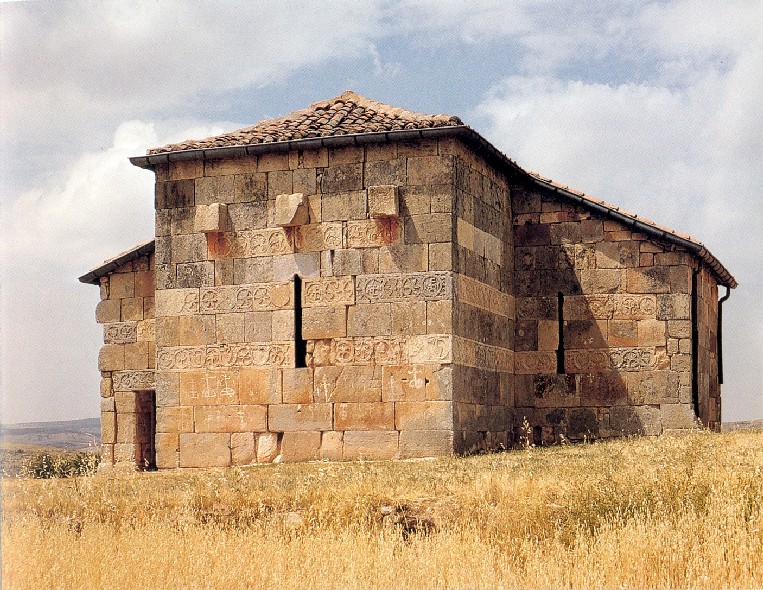 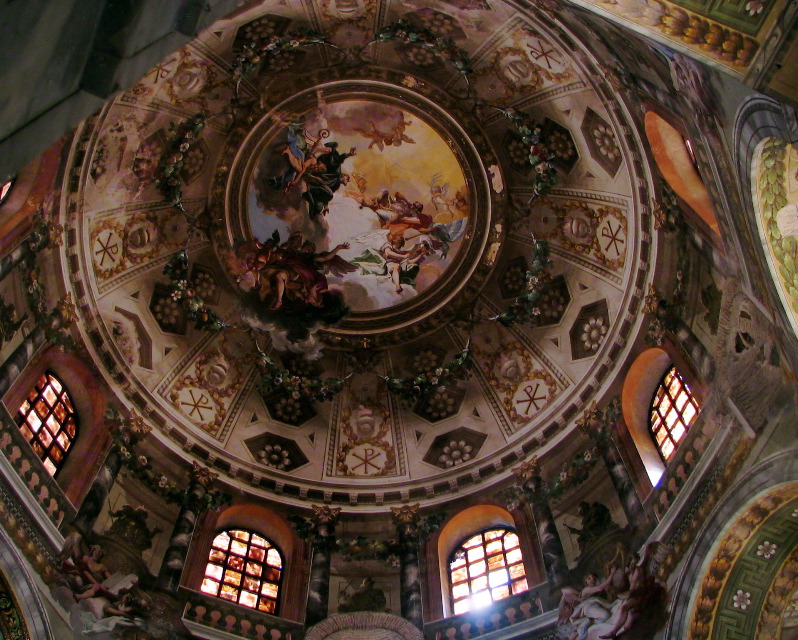 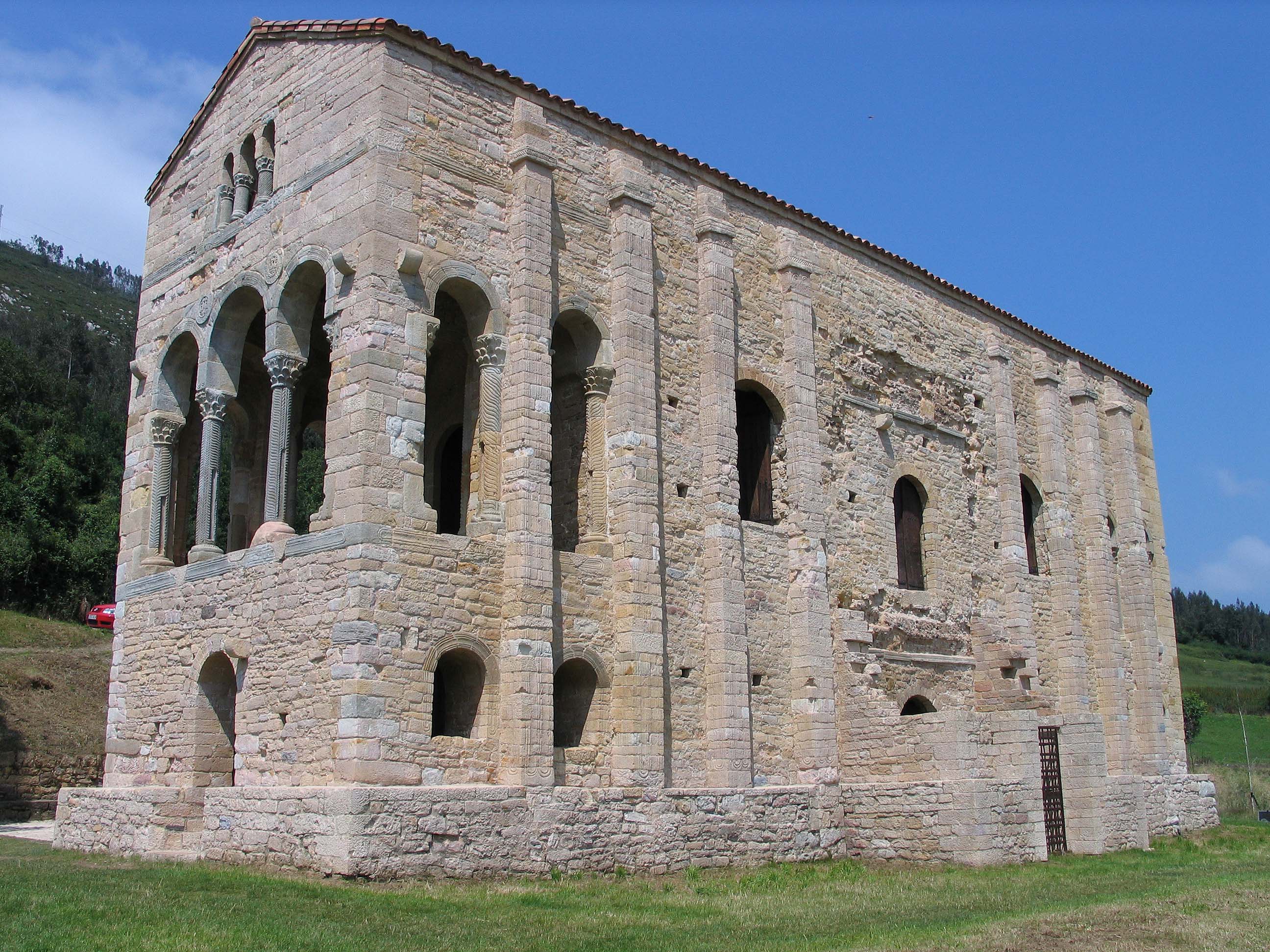 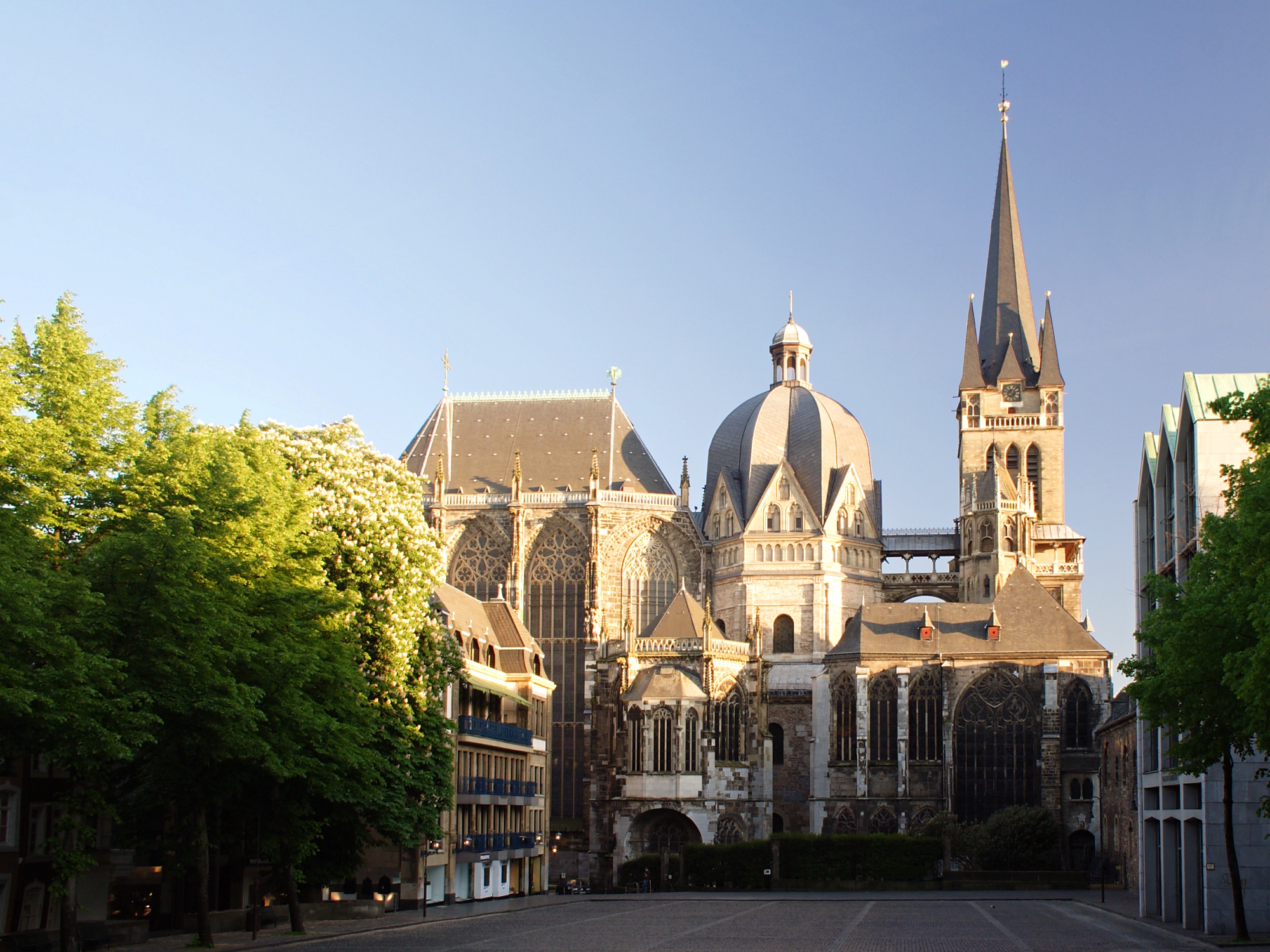 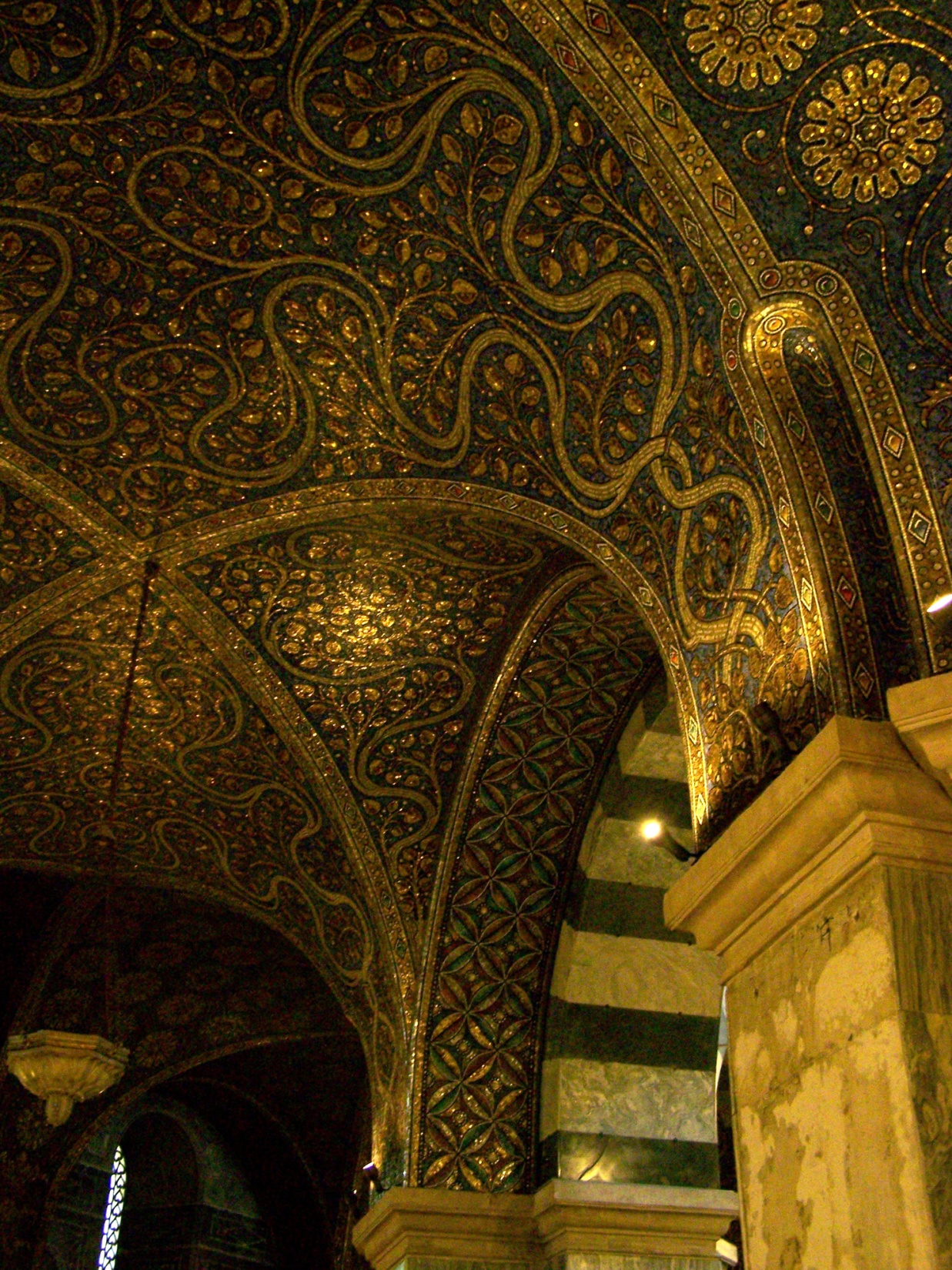 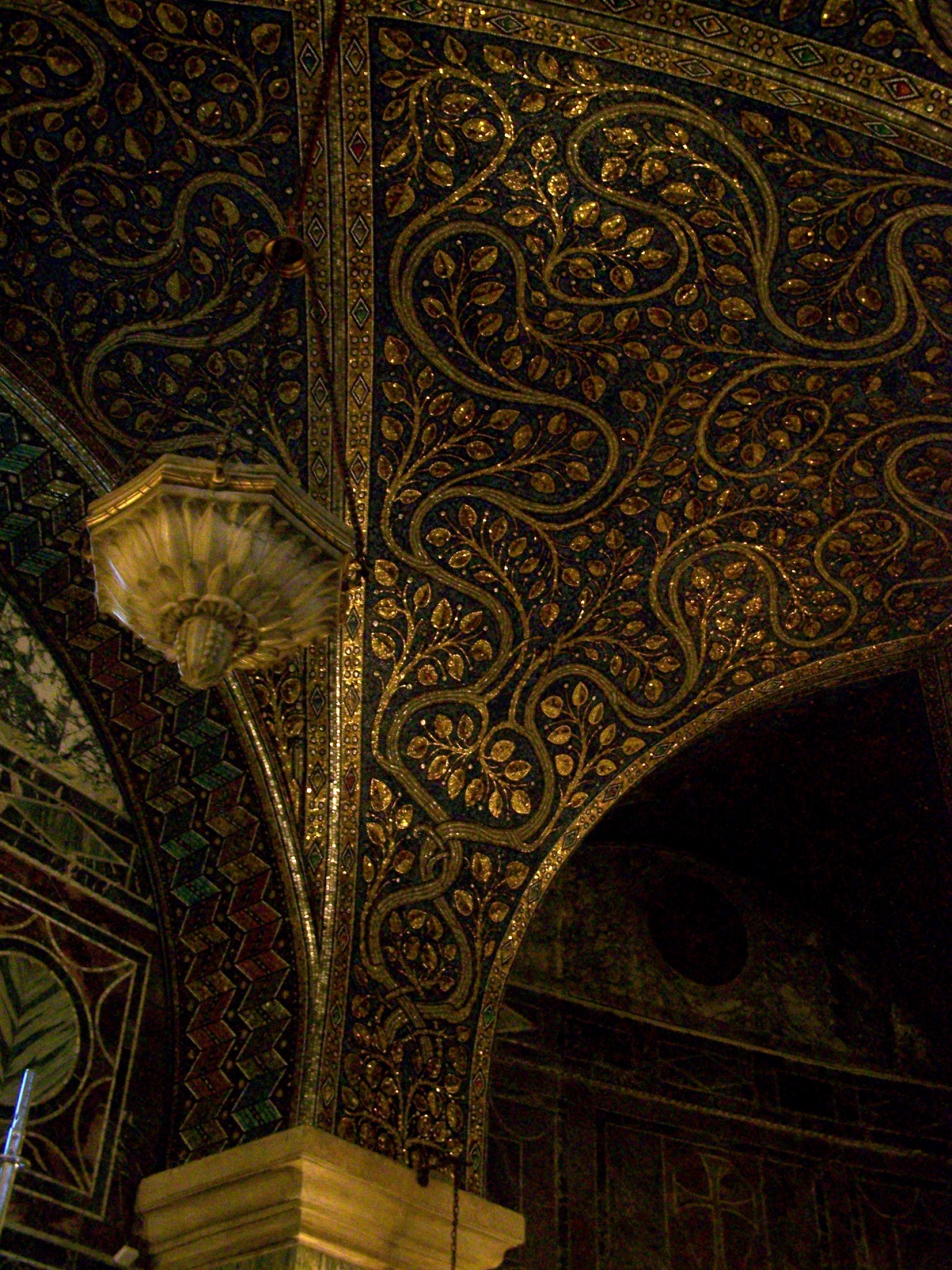 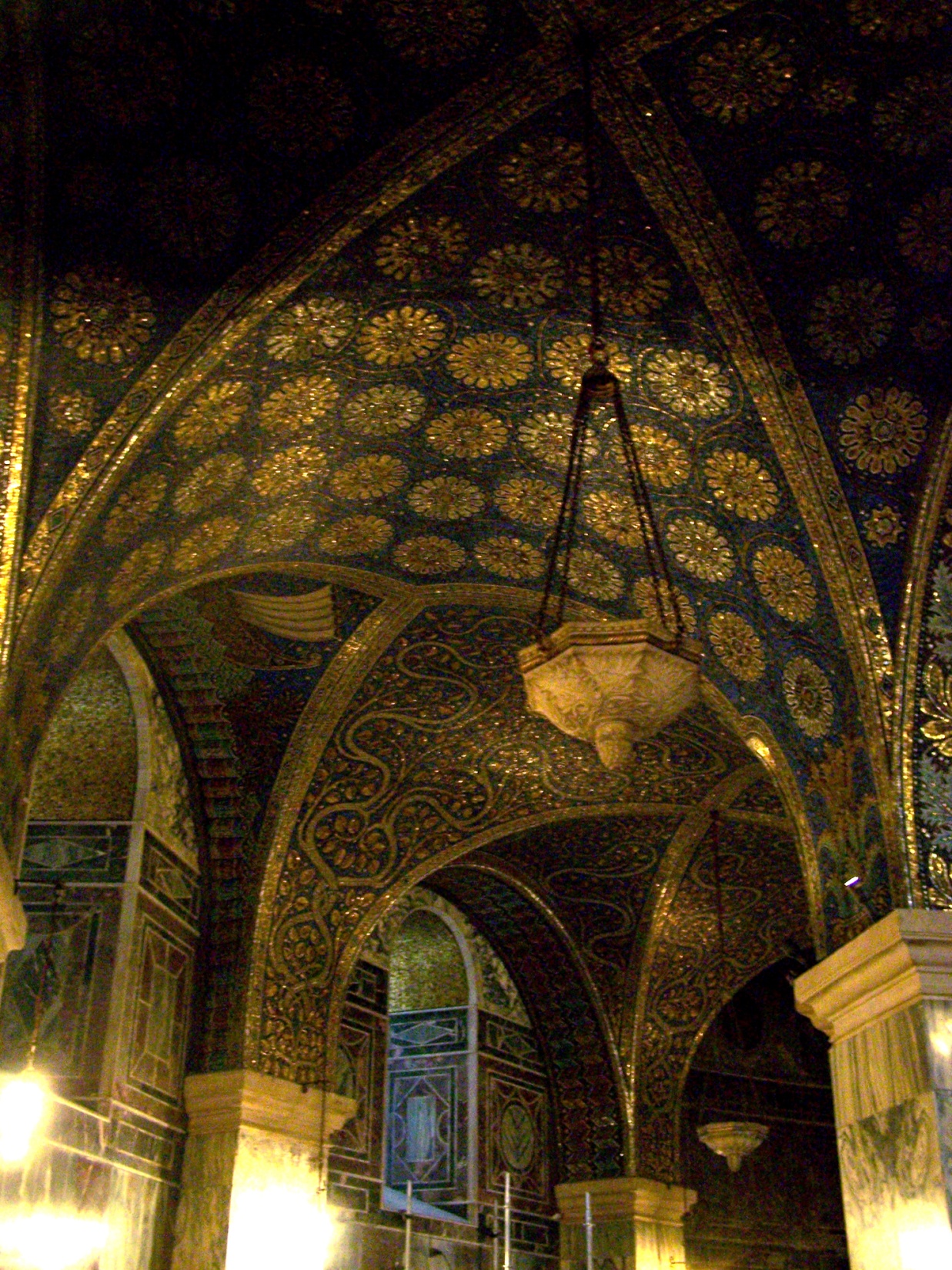 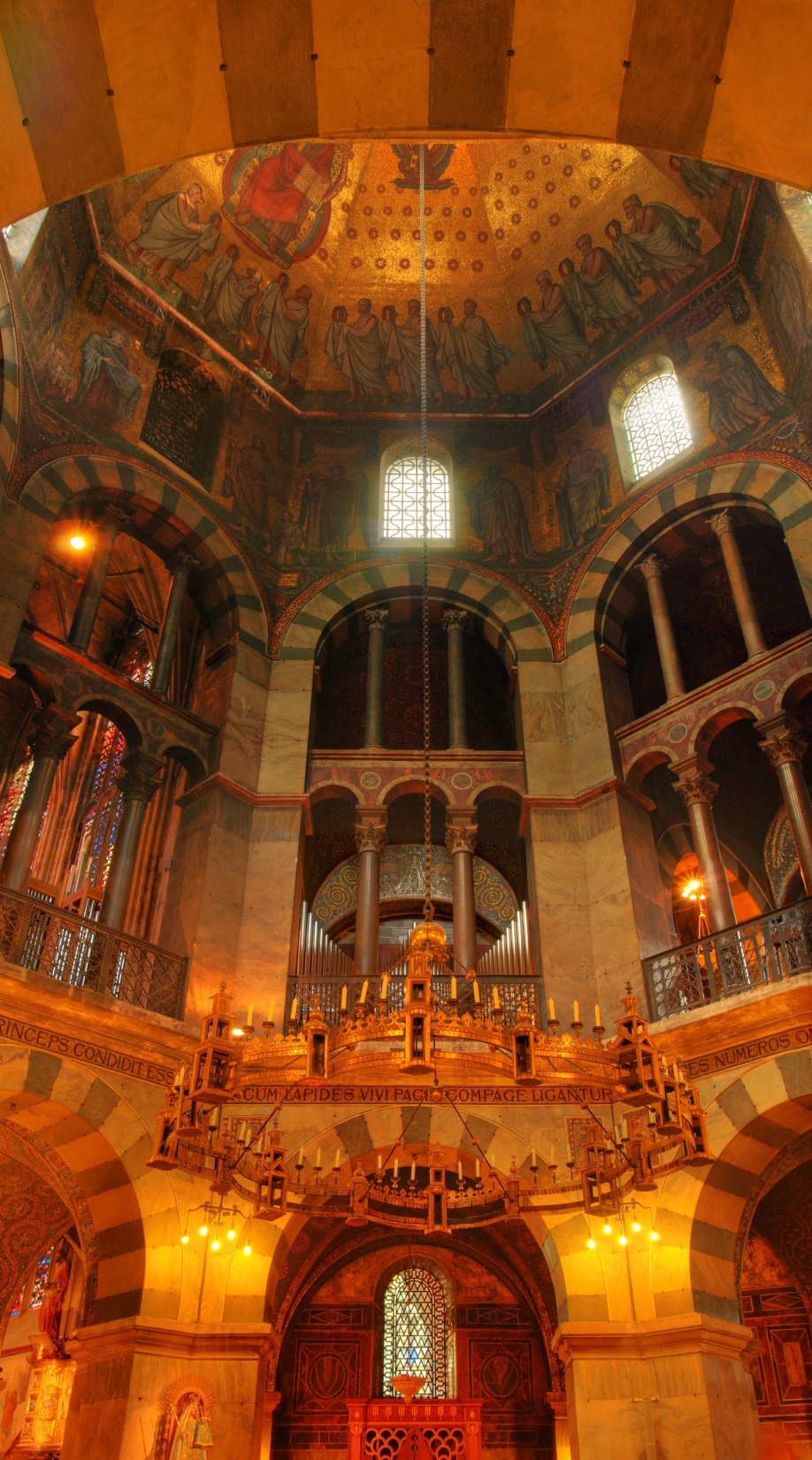 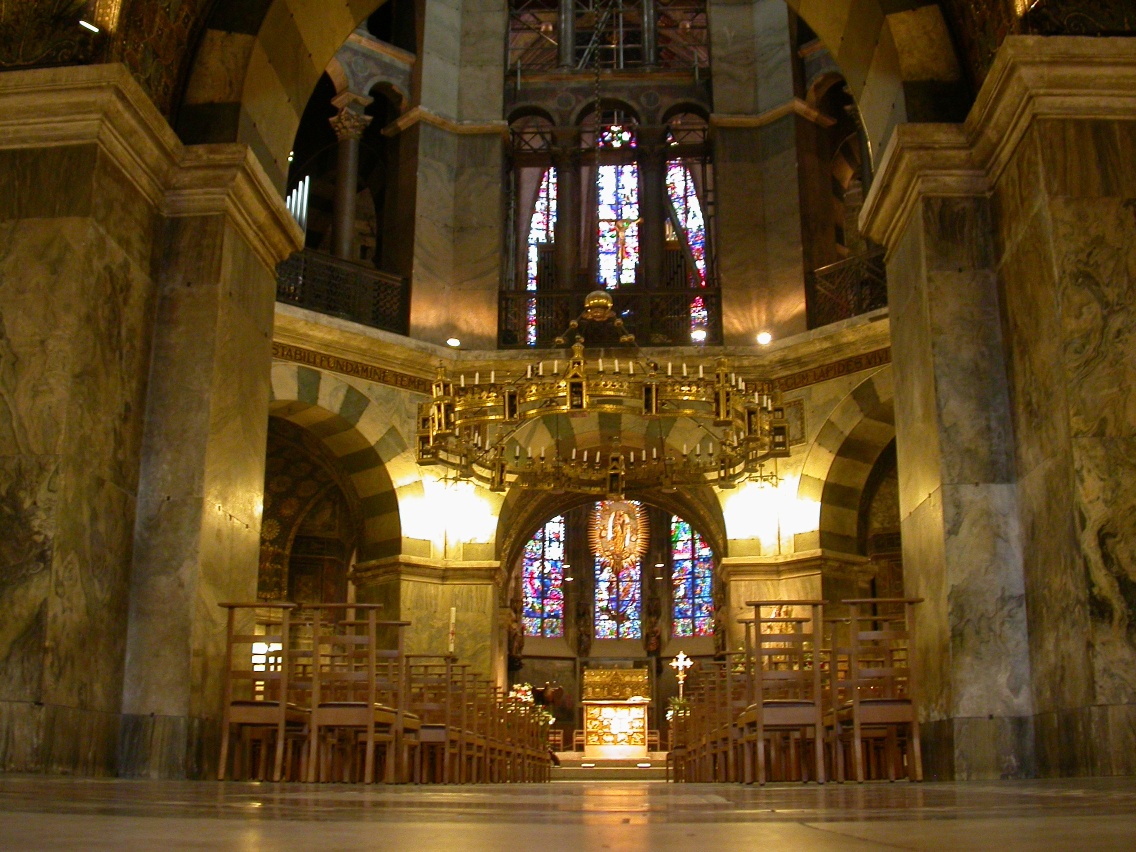 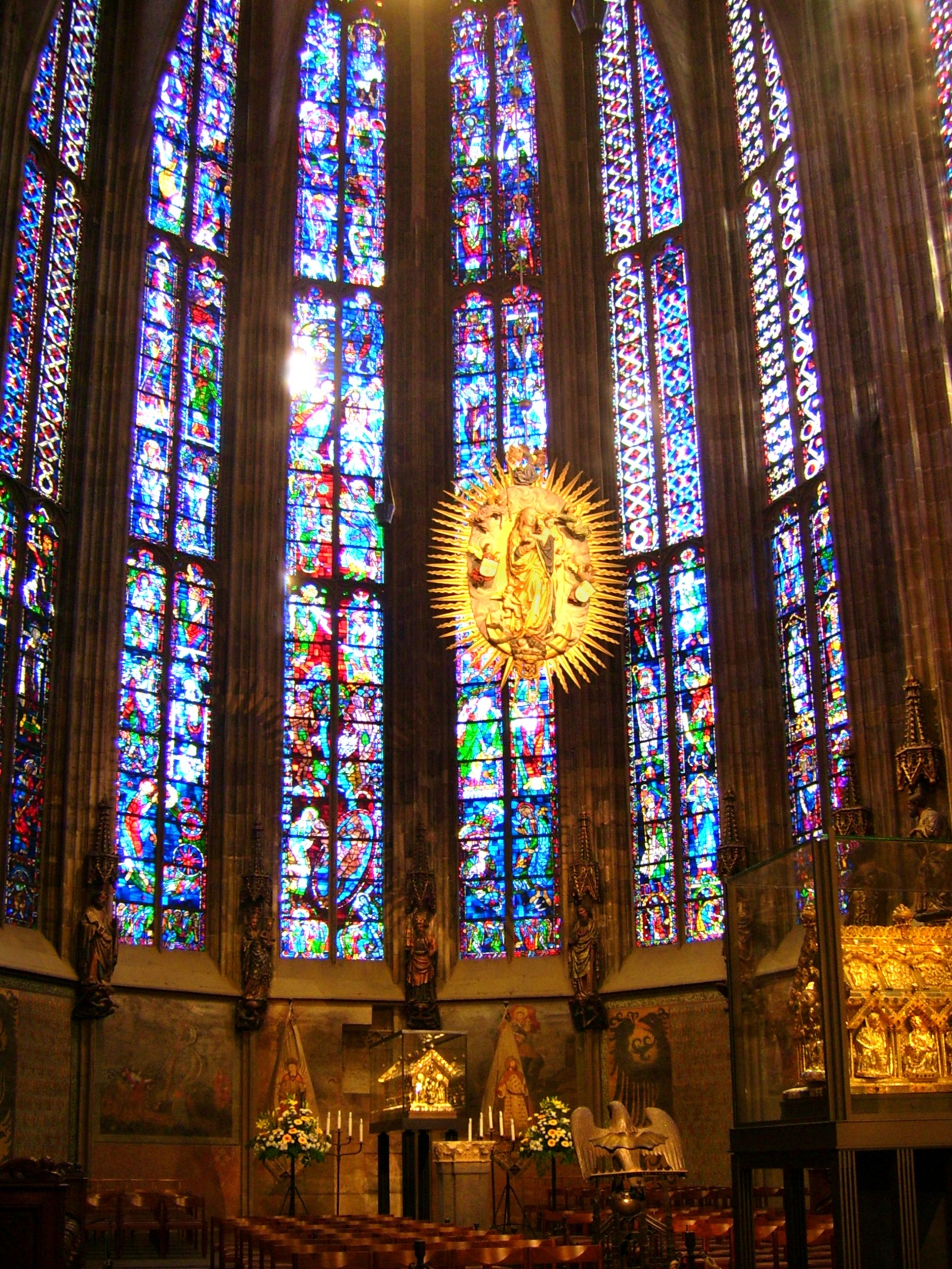 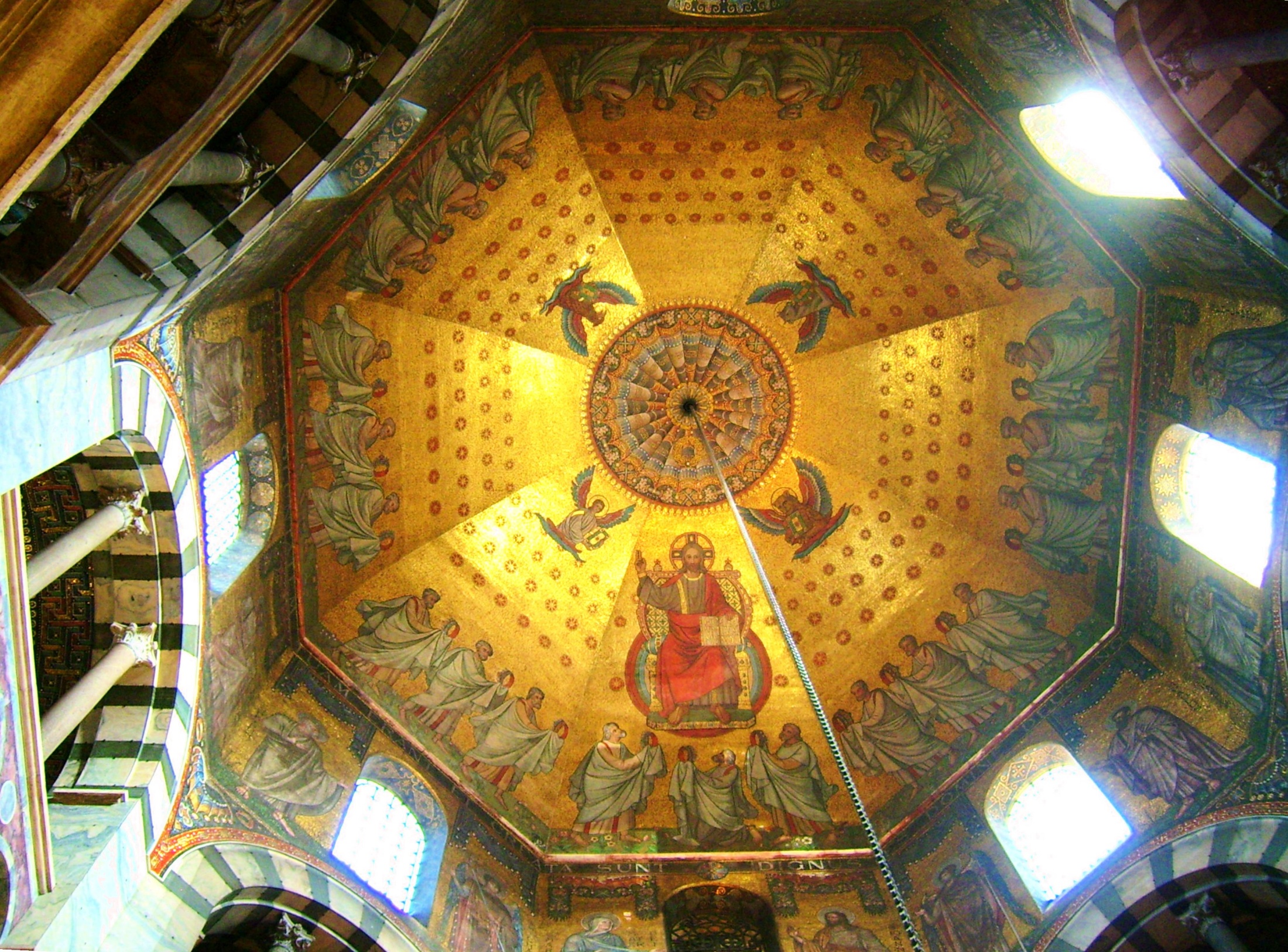 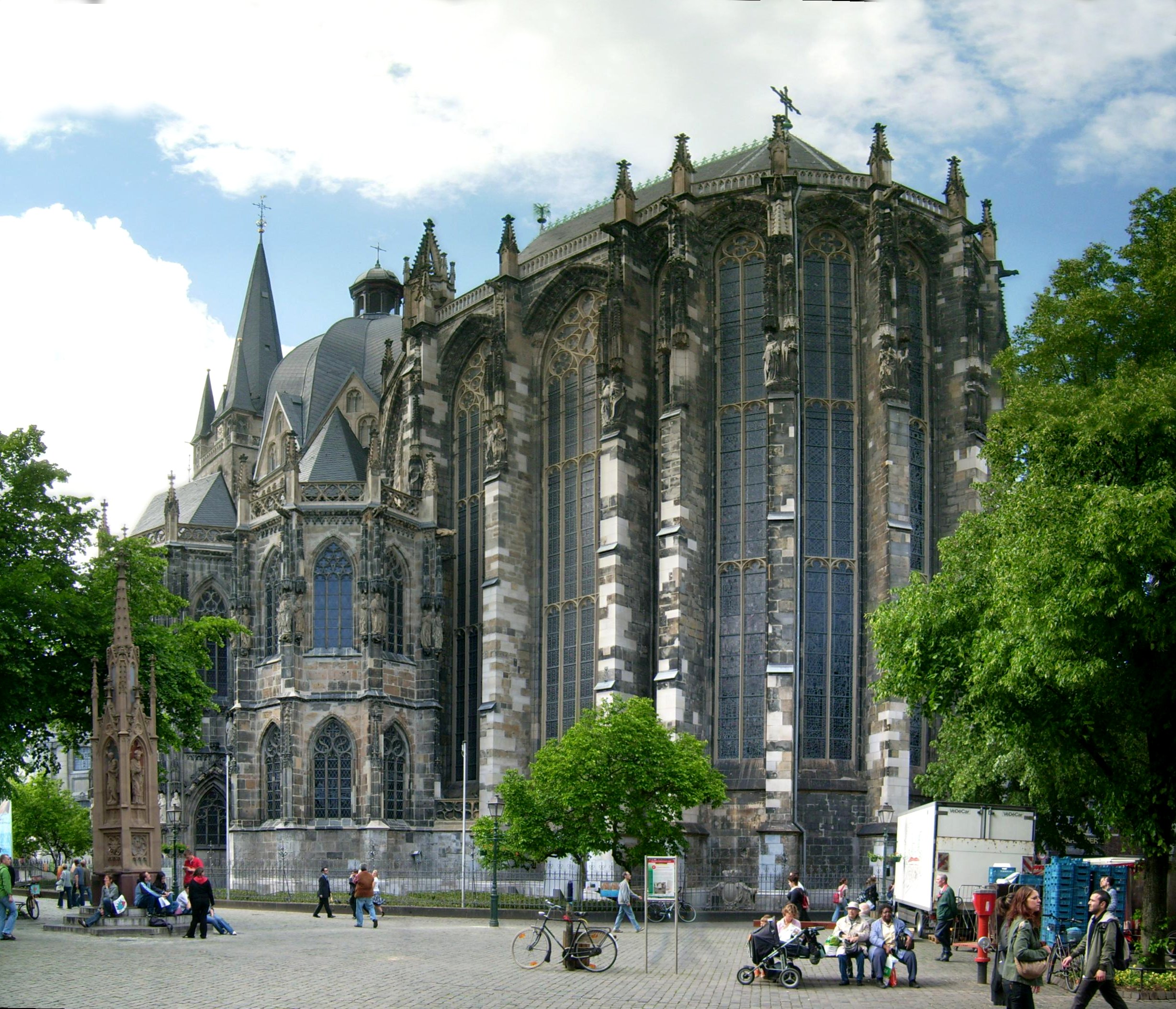 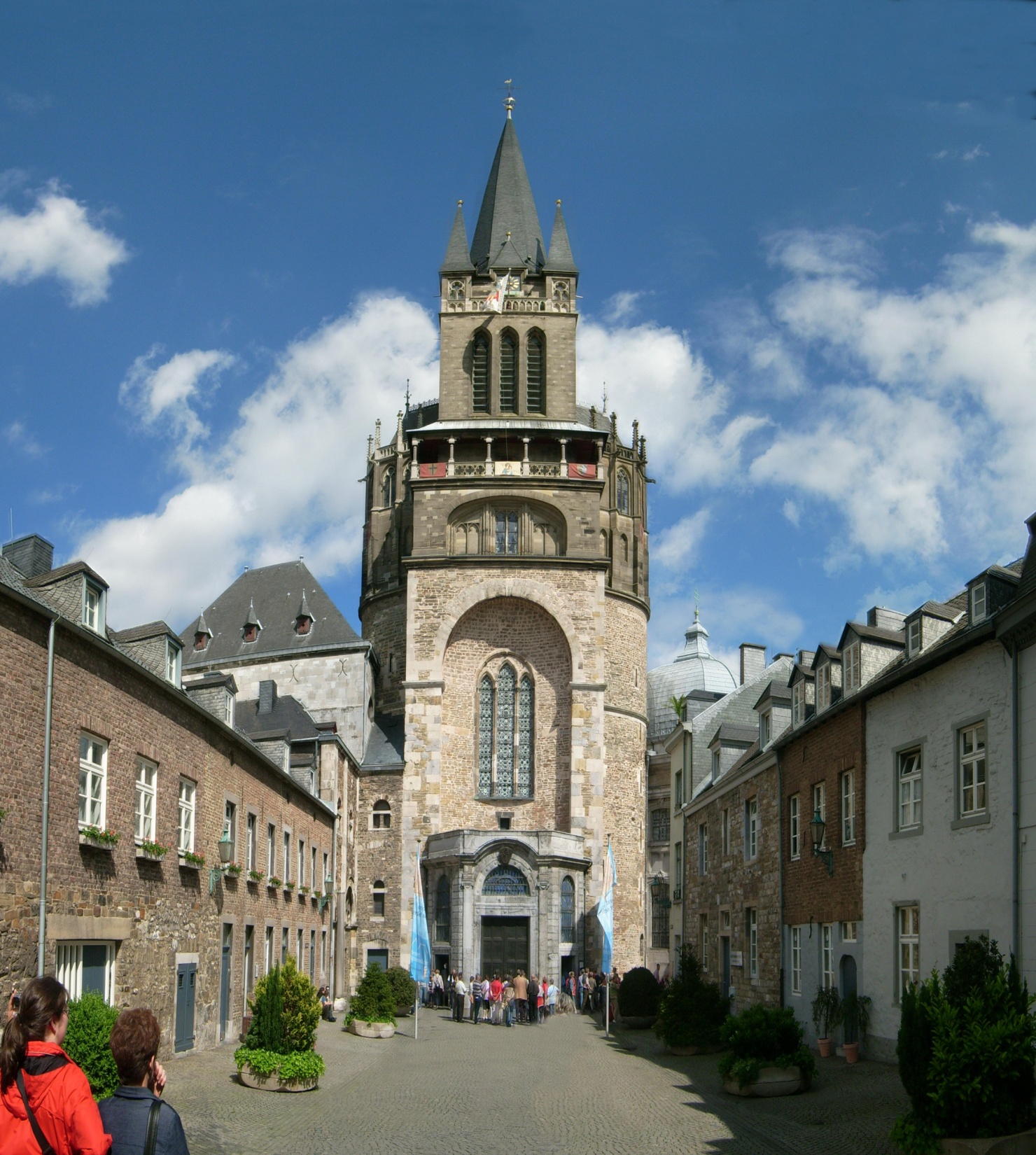 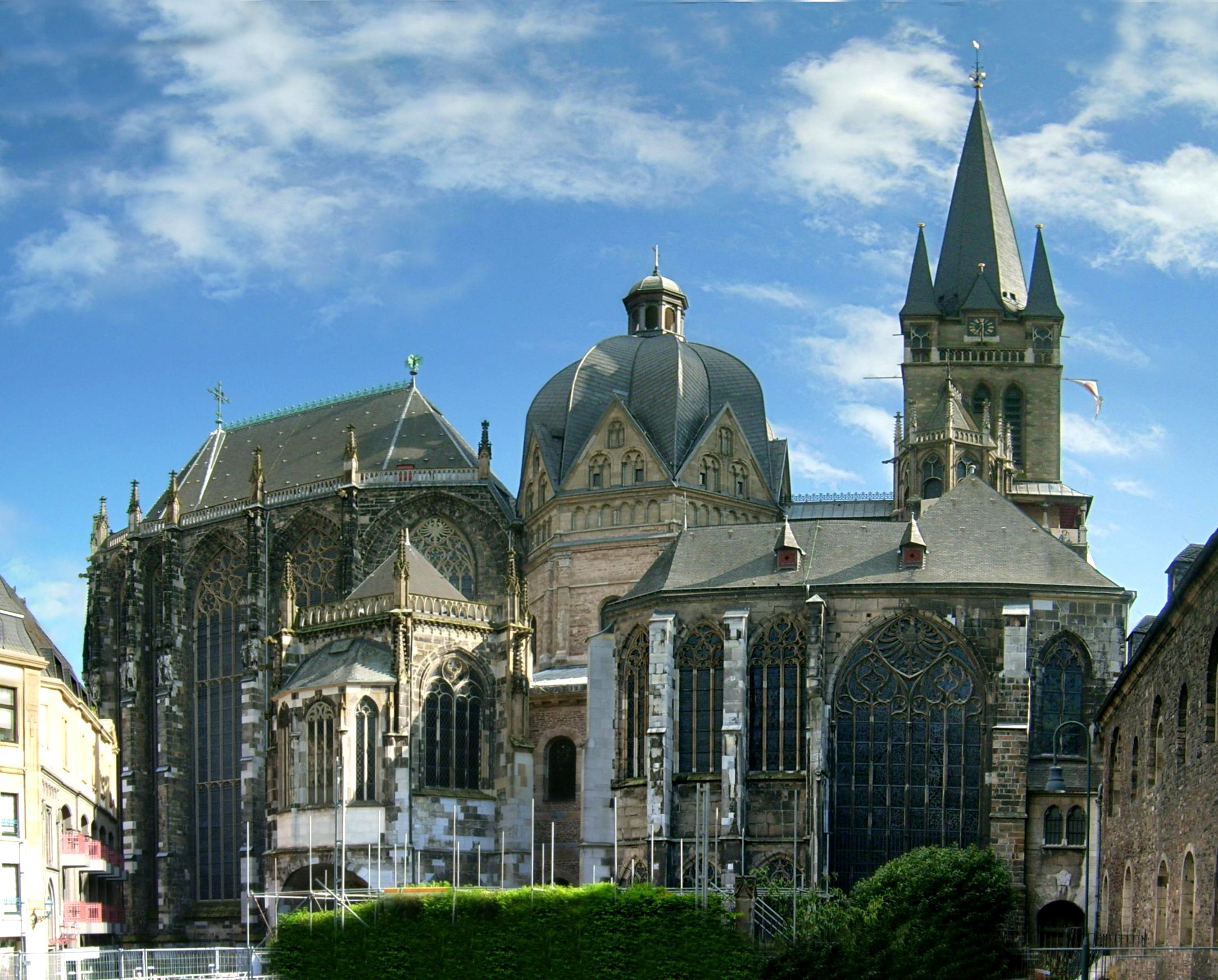 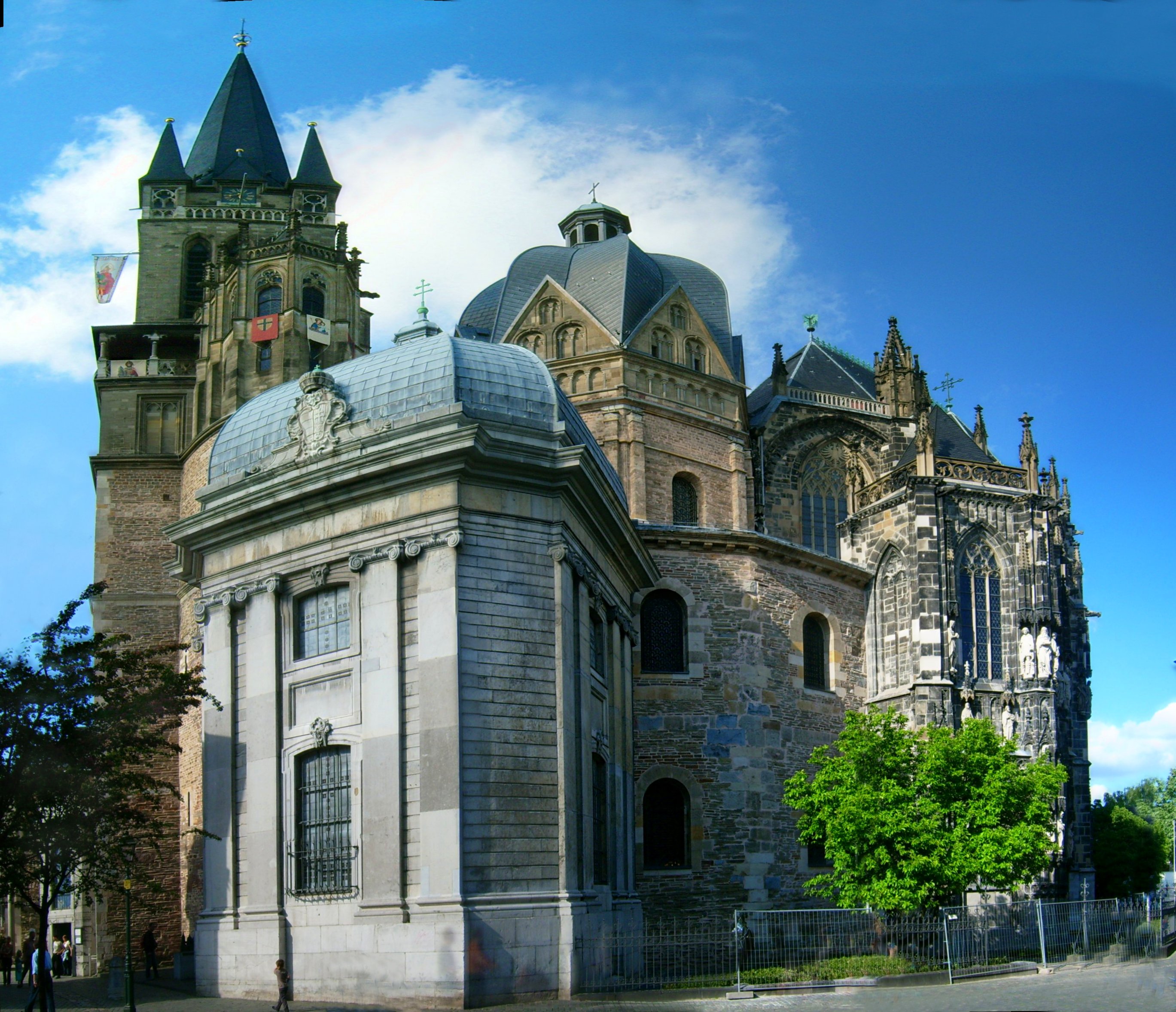 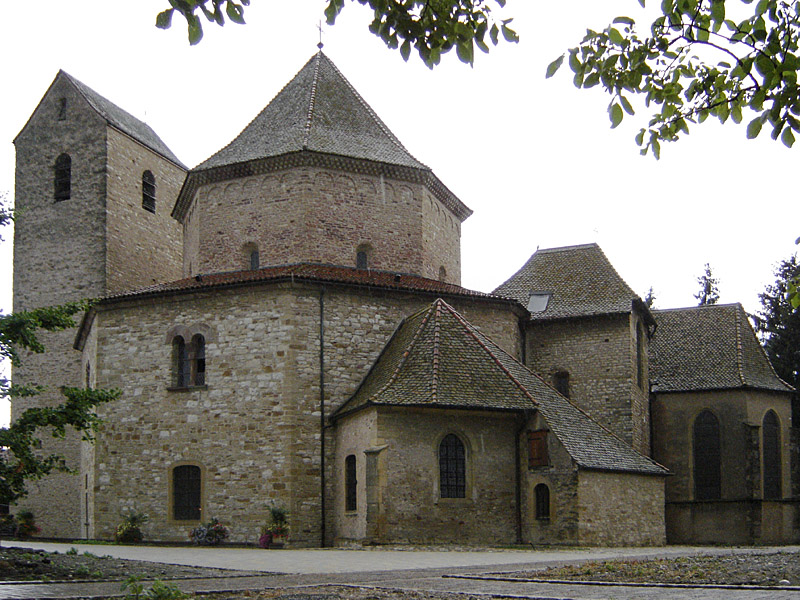 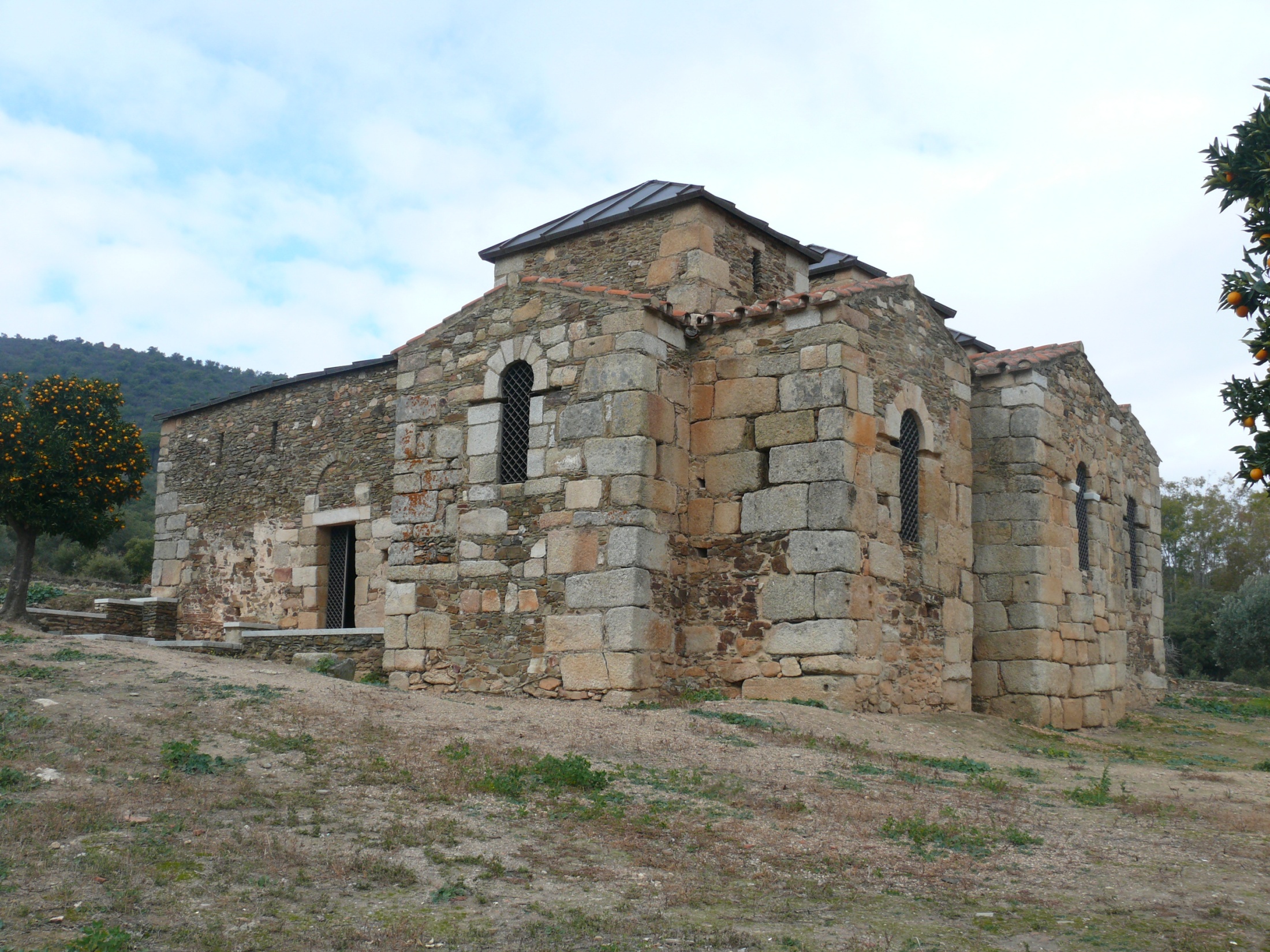 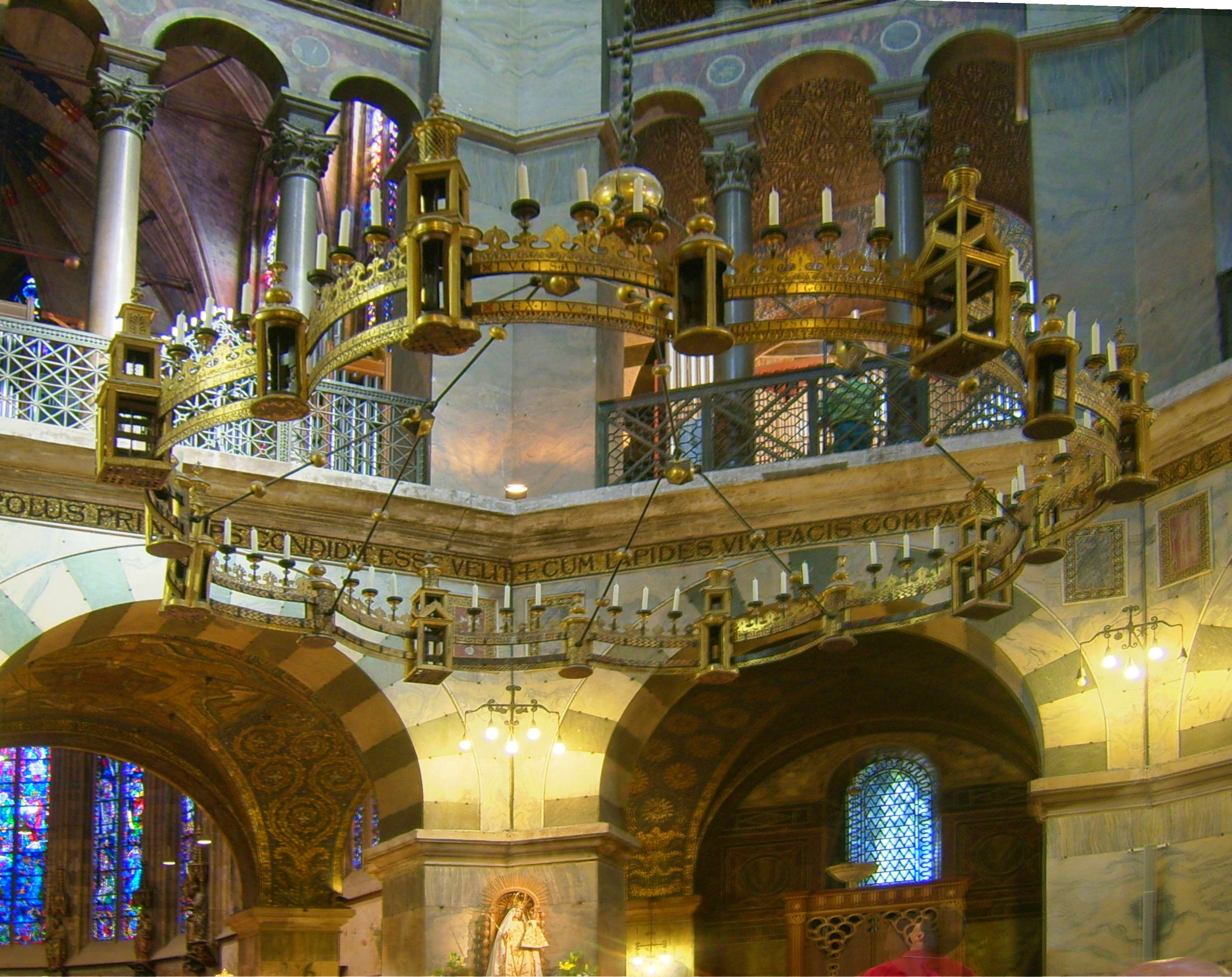 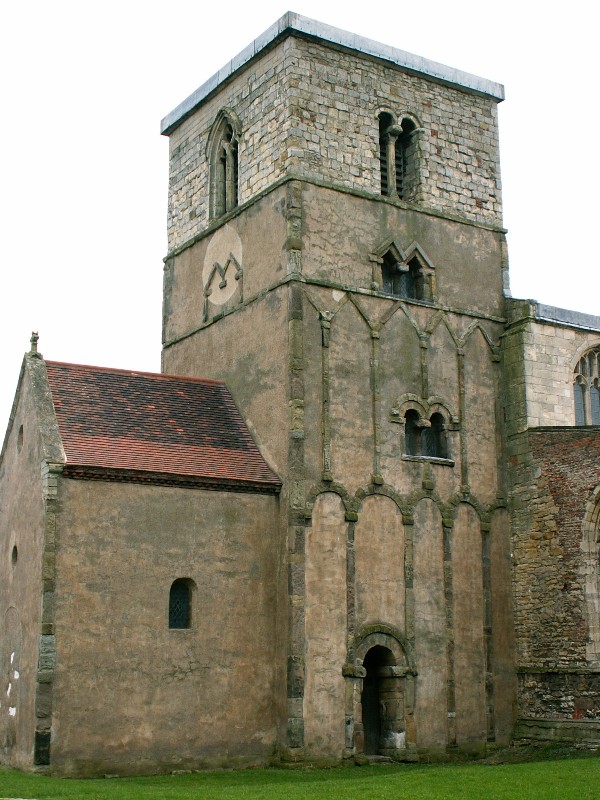 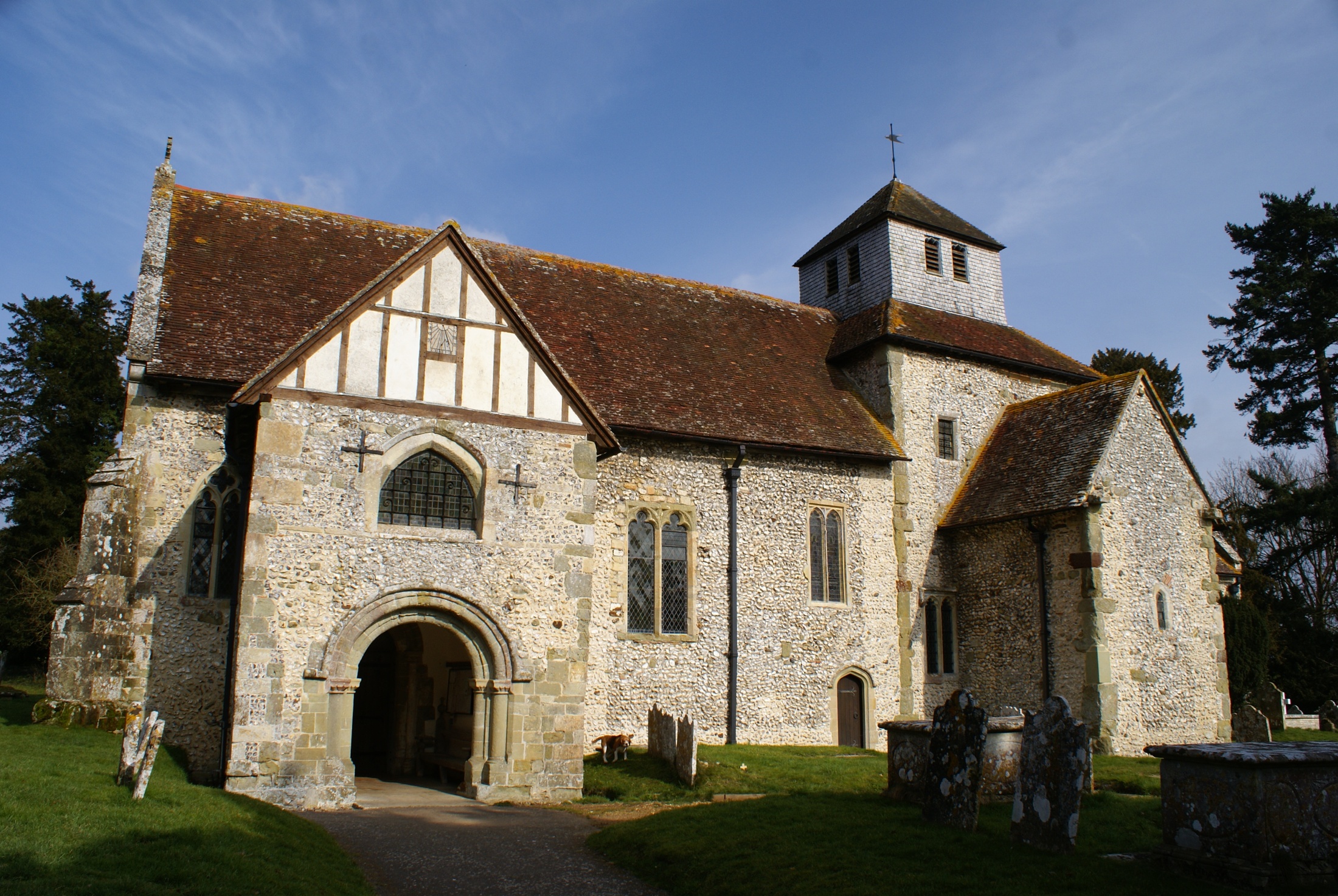 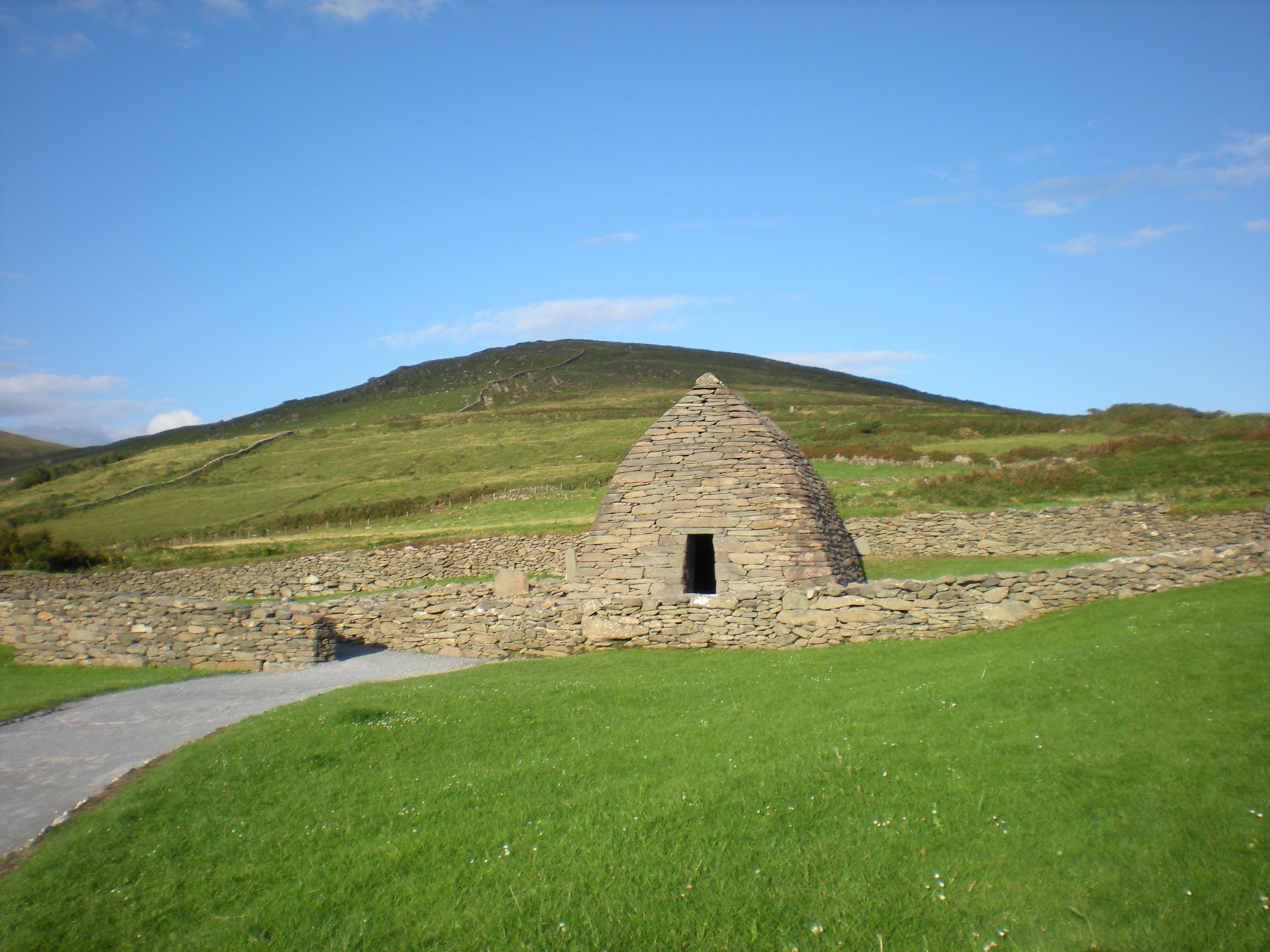 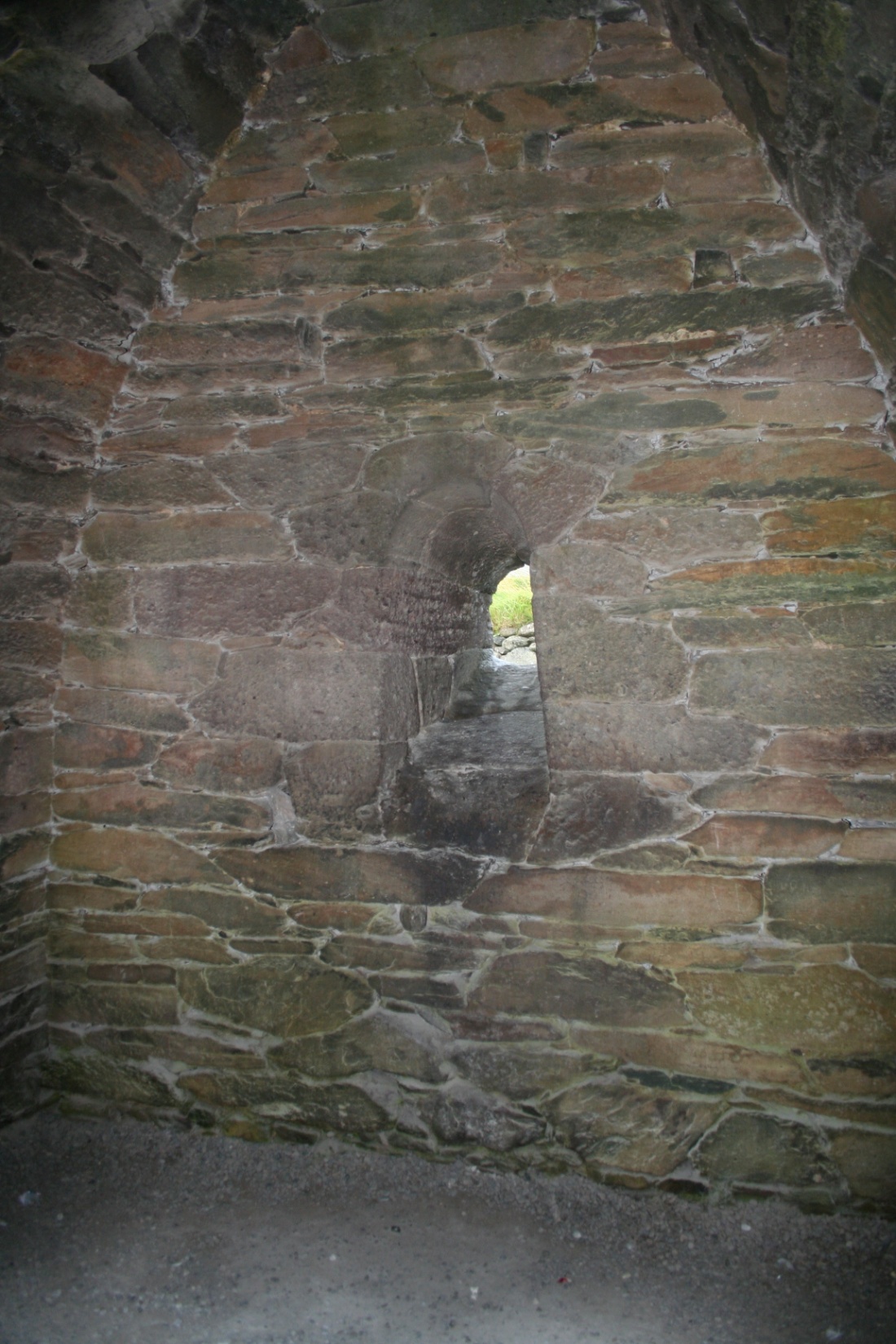 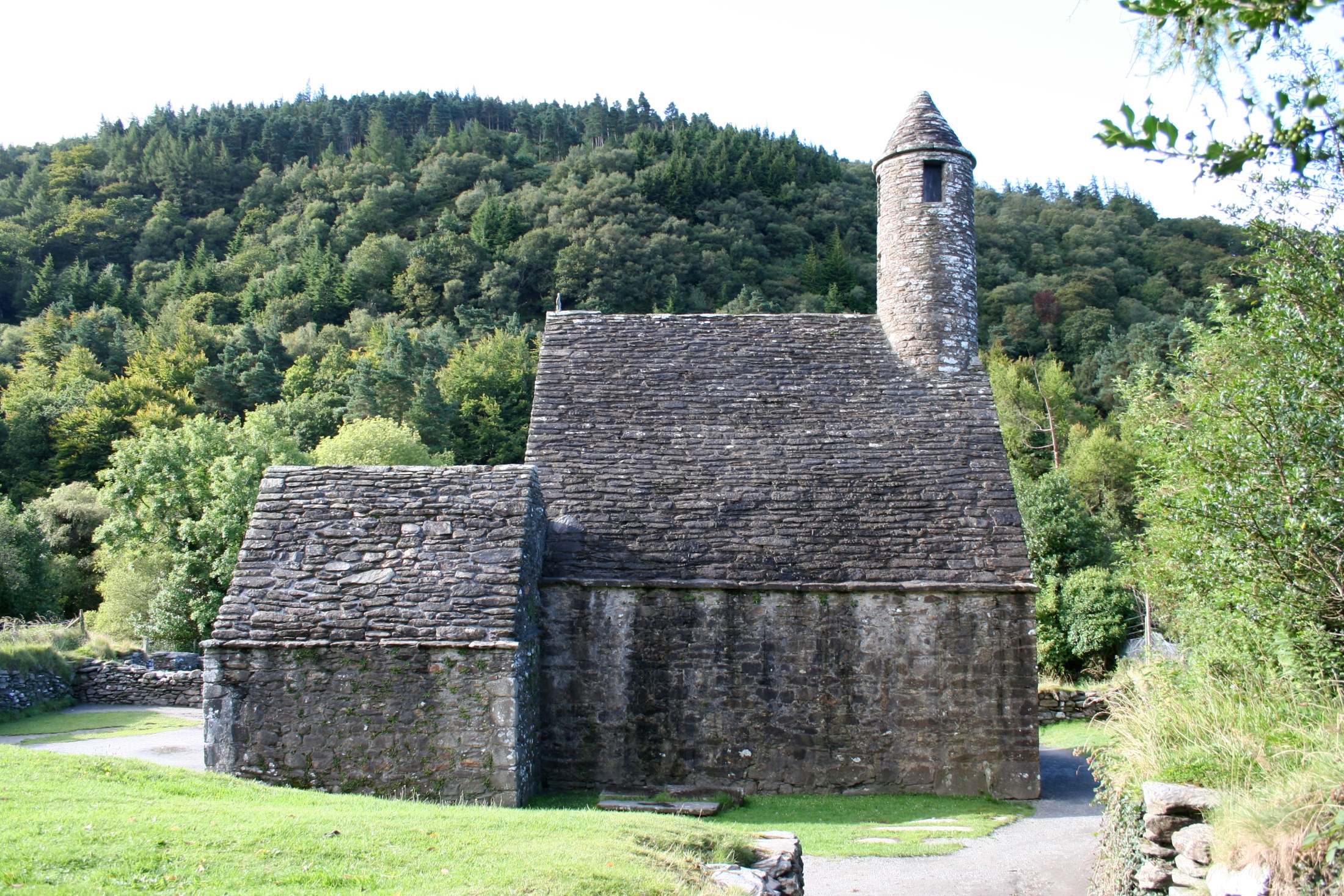 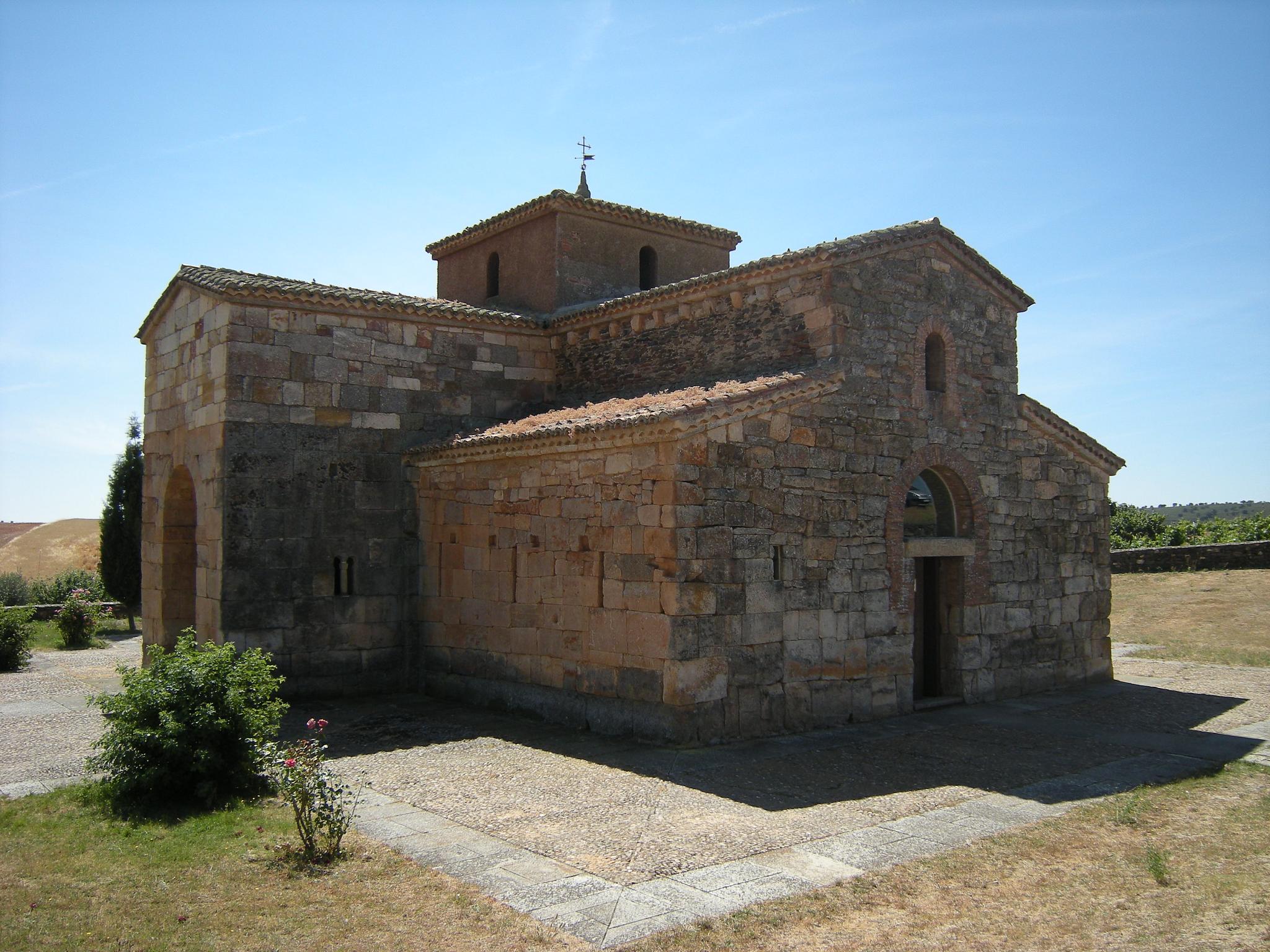 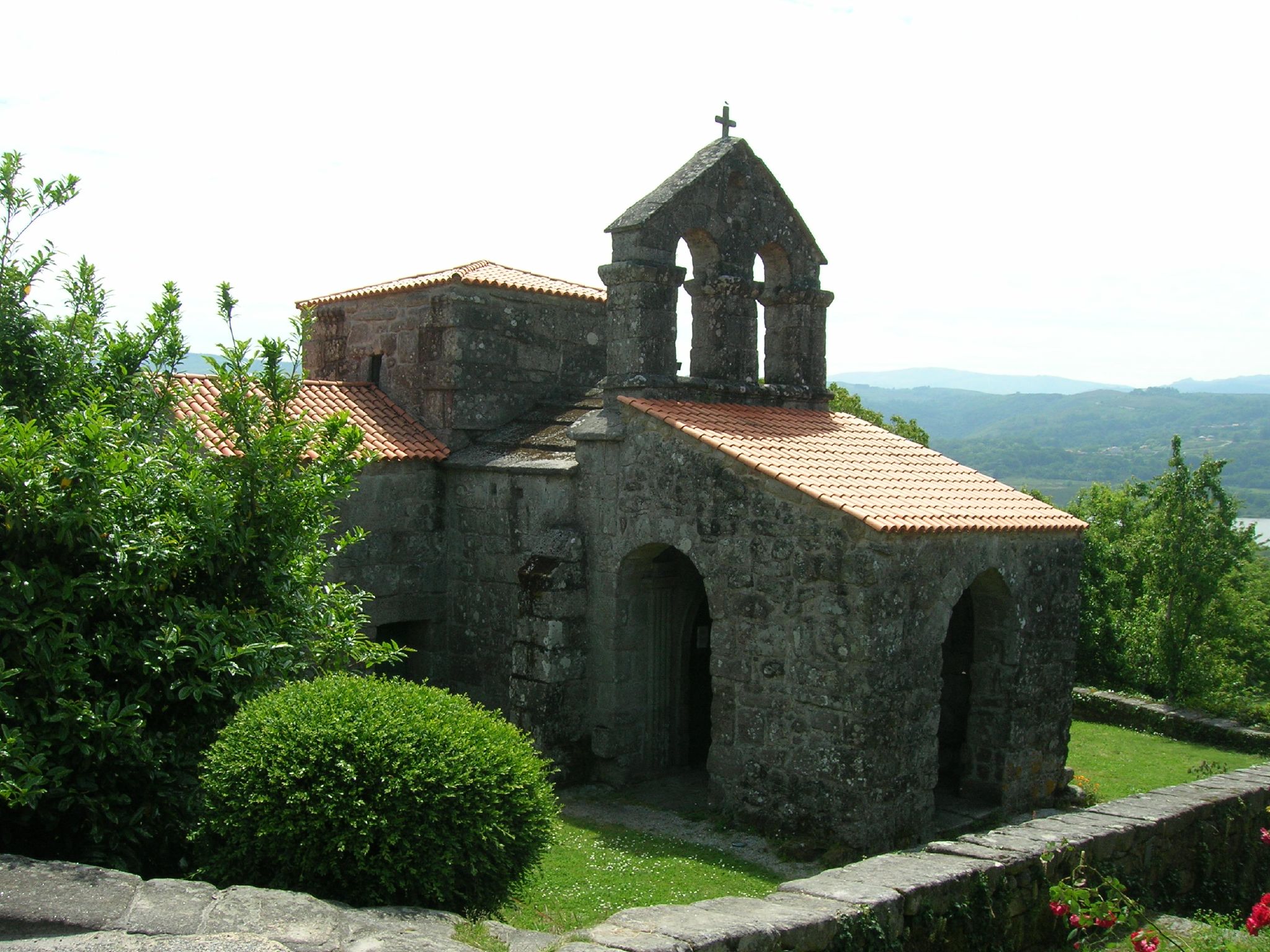 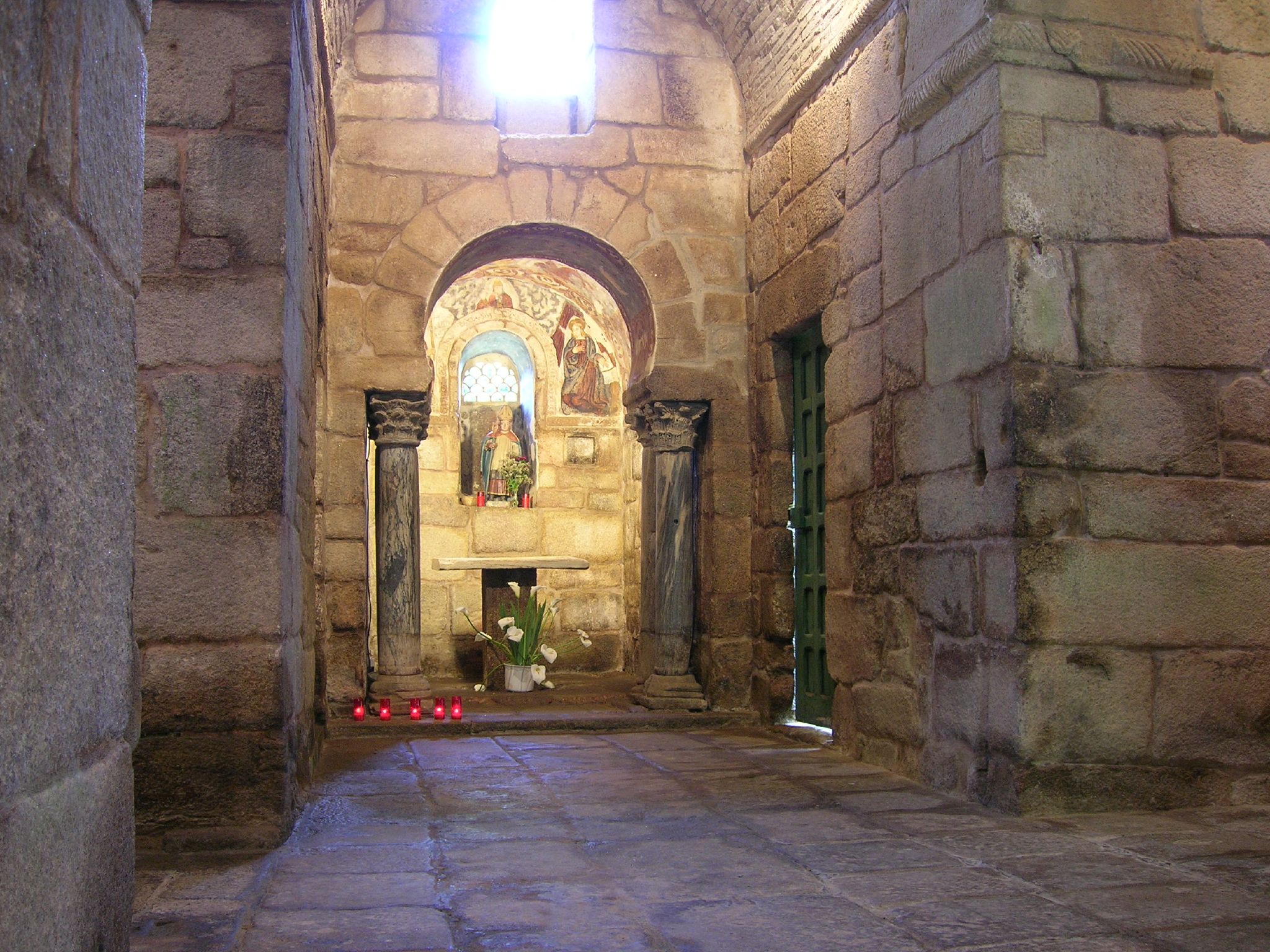 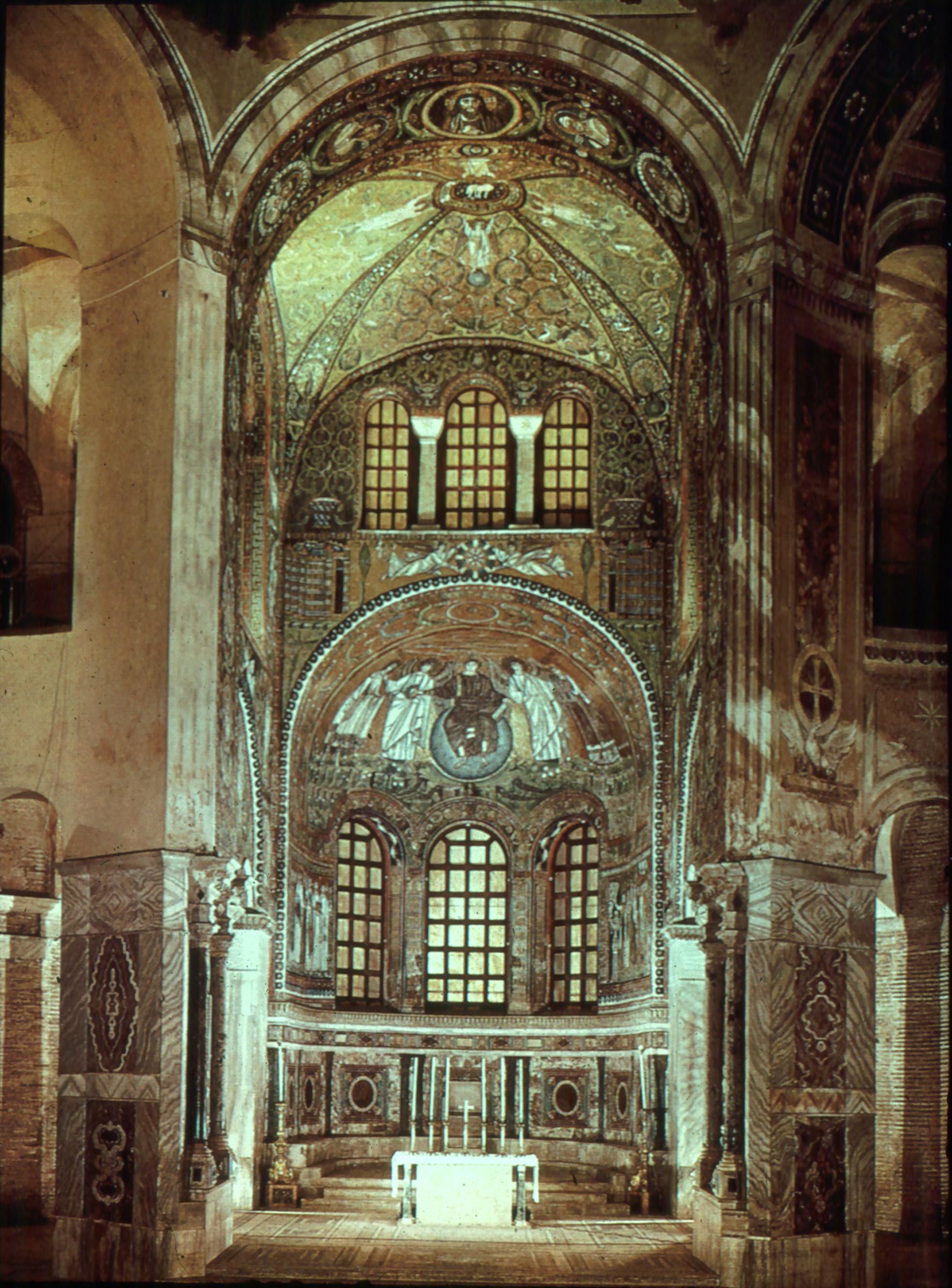 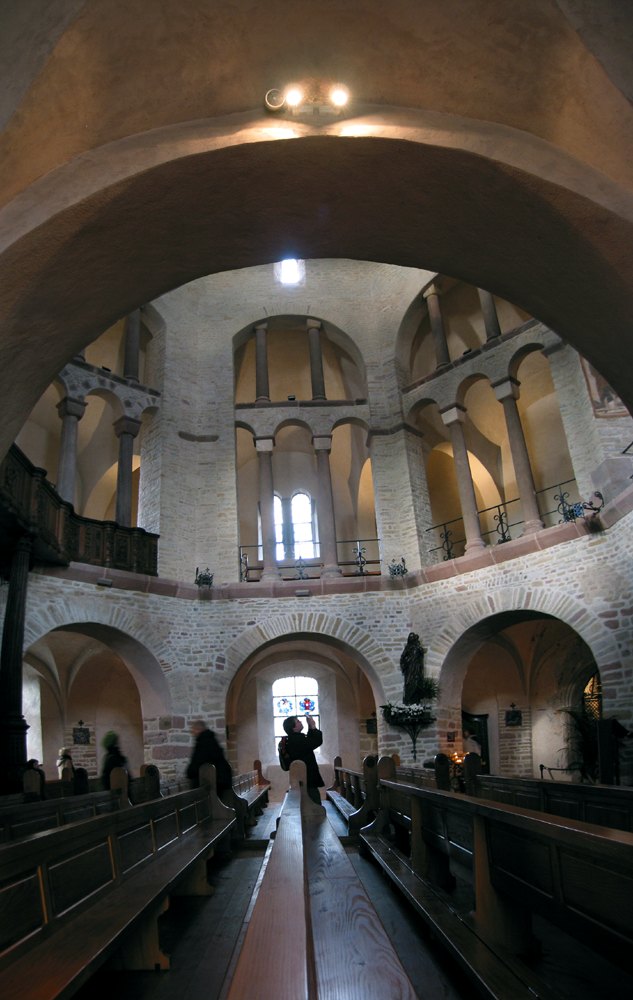 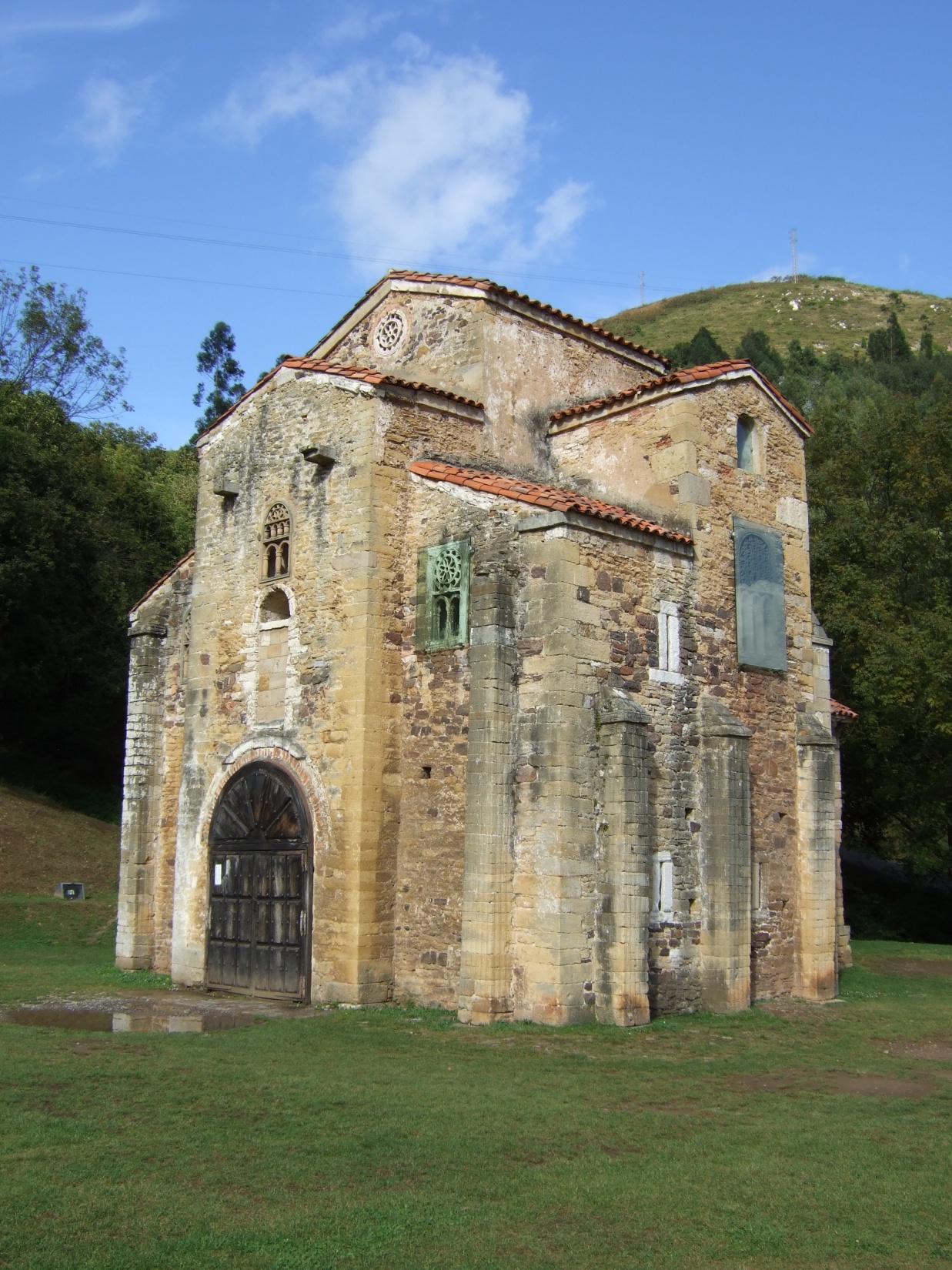 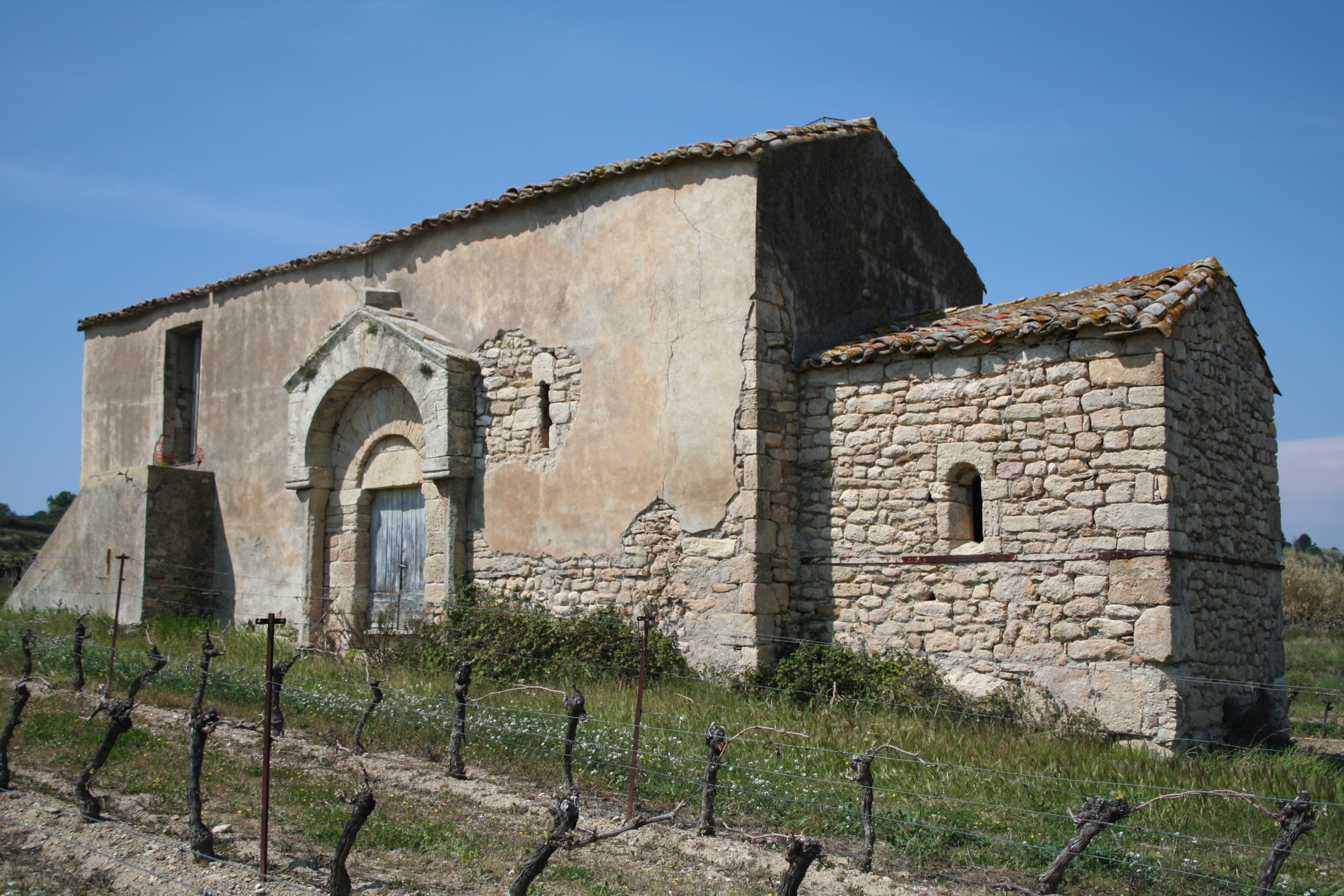 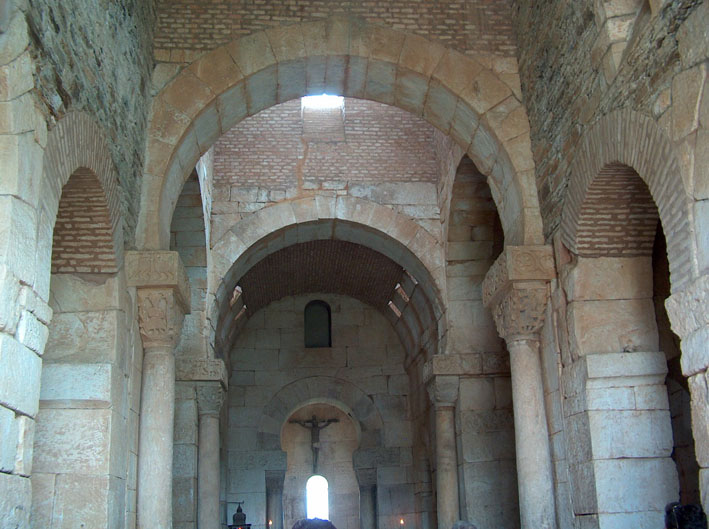 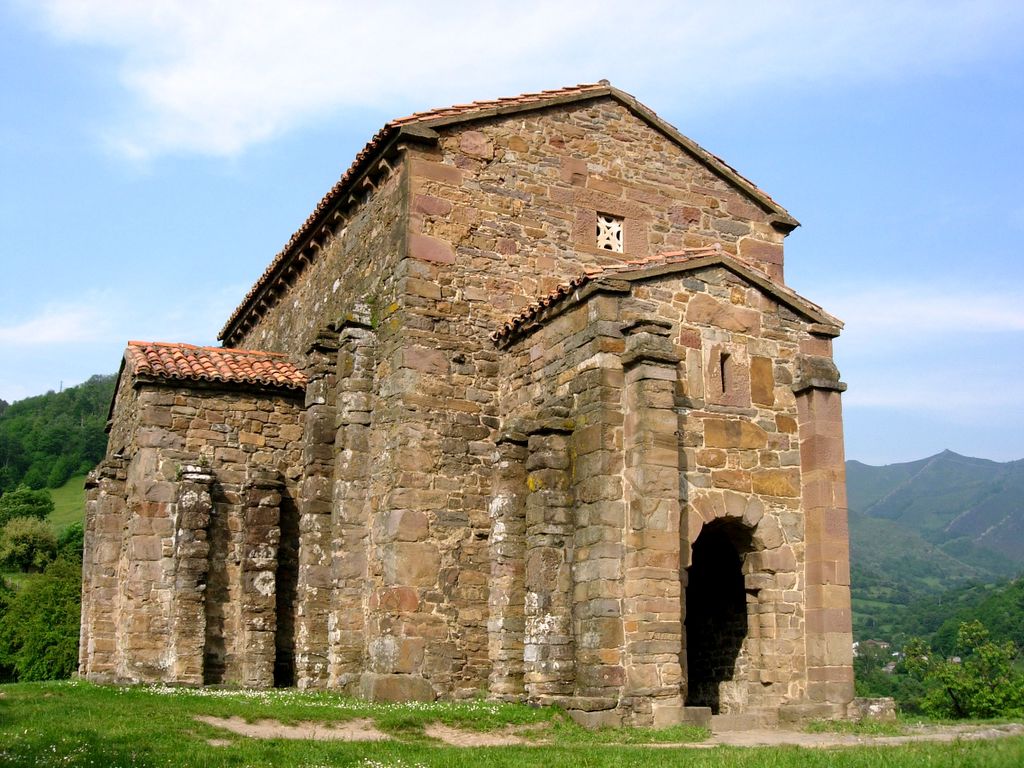 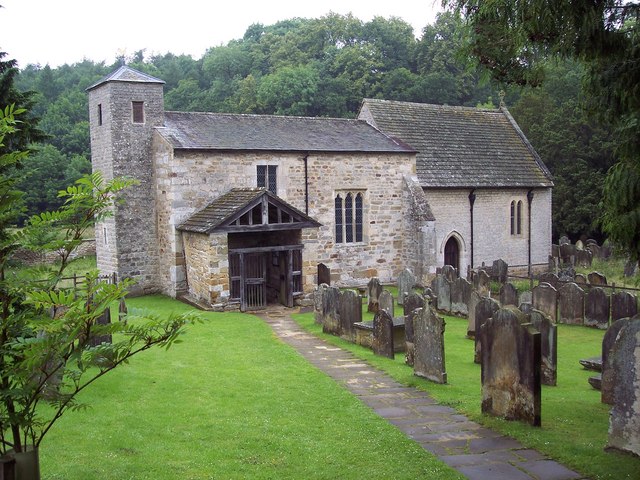 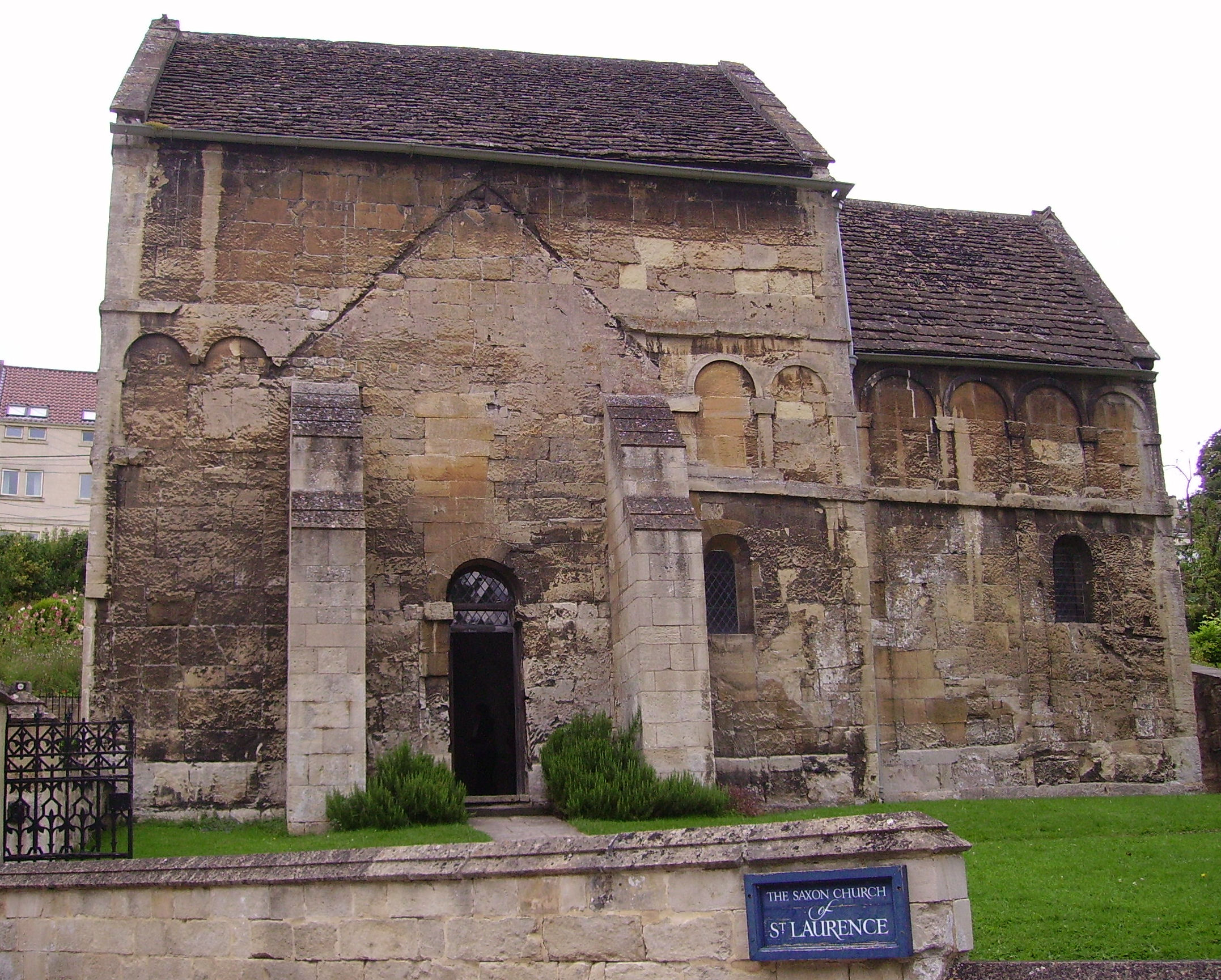 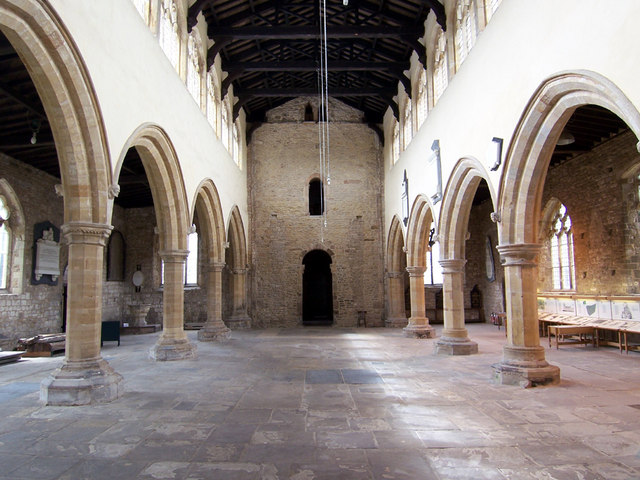 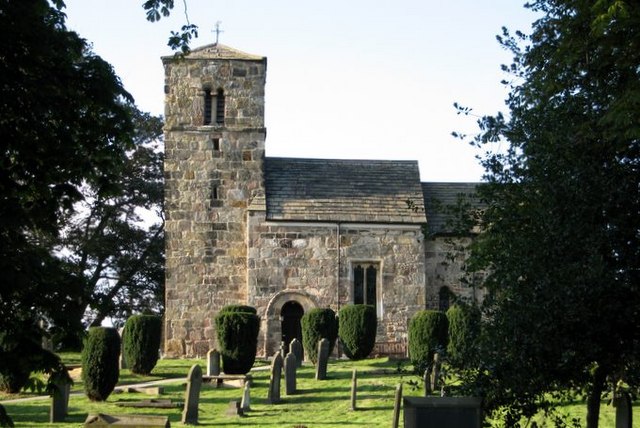 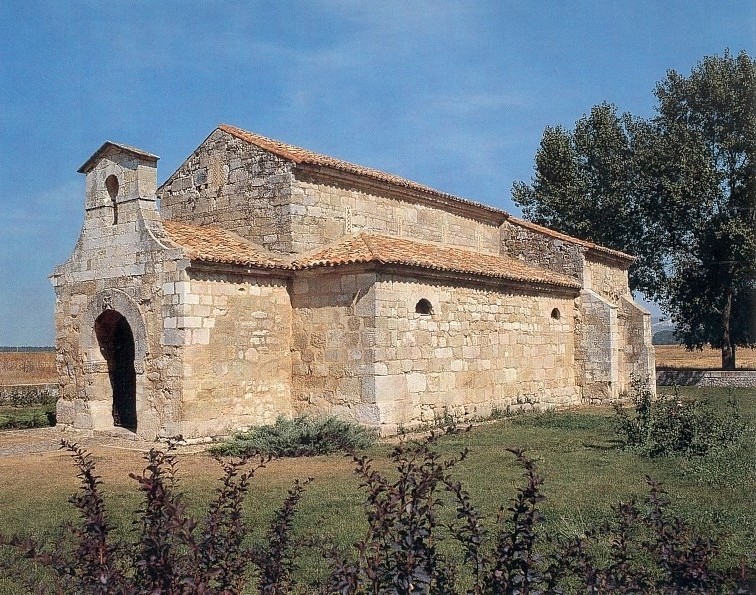 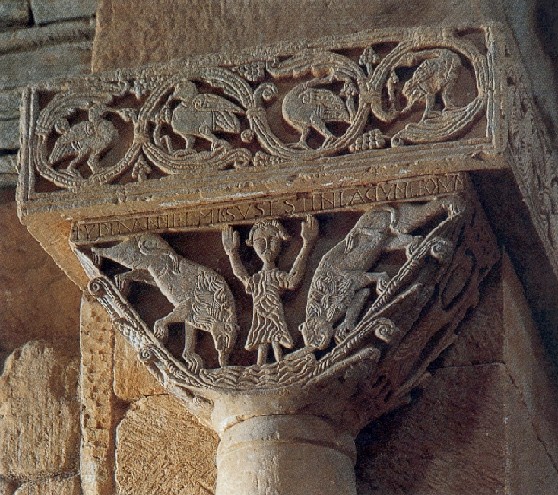